Szakmai beszámoló
Pályázati azonosító: NTP-MŰV-17-0130
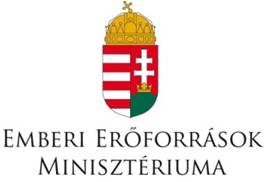 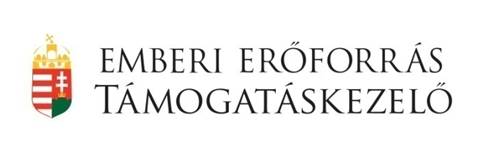 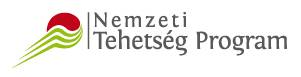 Zichy Tehetségműhely
Kaposvári Zichy Mihály Iparművészeti Szakgimnázium és Kollégium
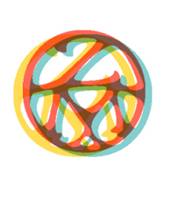 Báb animáció projekt
Báb animáció készítése során a tanulók a tervezéstől a komplex kivitelezésig végigjárják a tárgyanimációs film készítés fázisait. Saját maguk tervezik a bábokat és el is készítik azokat, a bábok arcán, egyedi karakterek alkotásán, a ruhák megvarrásán keresztül a filmhez szükséges hátterek, díszletek építésén át a forgatáson felvett nyersanyagok digitális utómunkálatain tapasztalhatják meg tehetségük kibontakozását, és hoznak létre közösen egy báb animációs filmet.
Január végén előadást hallgathattunk M. Tóth Éva animációs filmrendezőtől az animáció történetéről, jeles mesterekről magyar és nemzetközi viszonylatban, mindezeket kihegyezve a báb animációs filmek irányában.
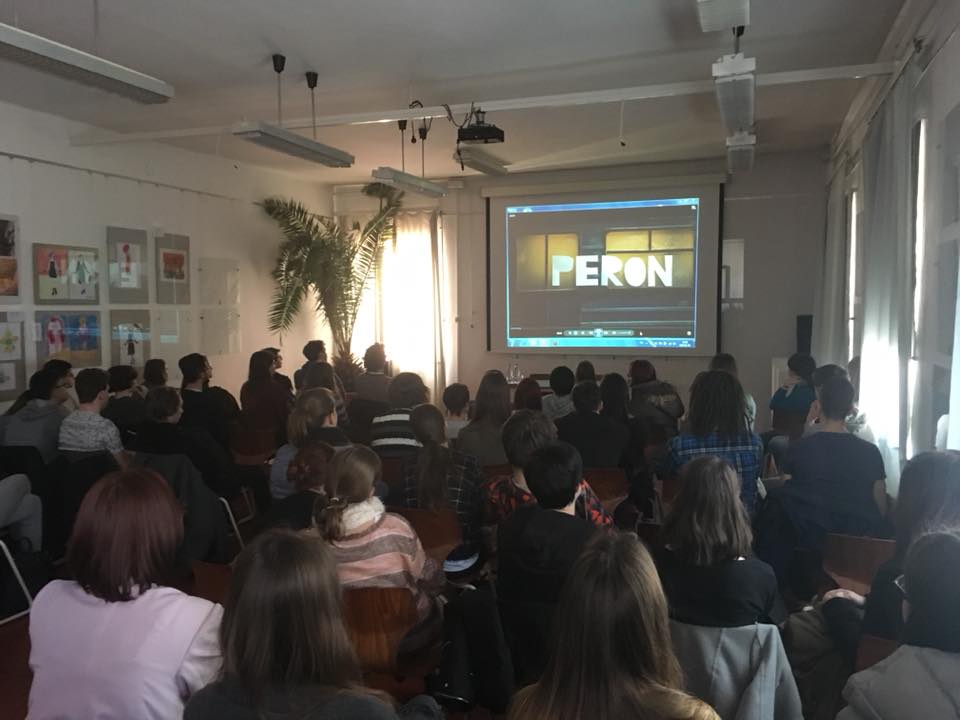 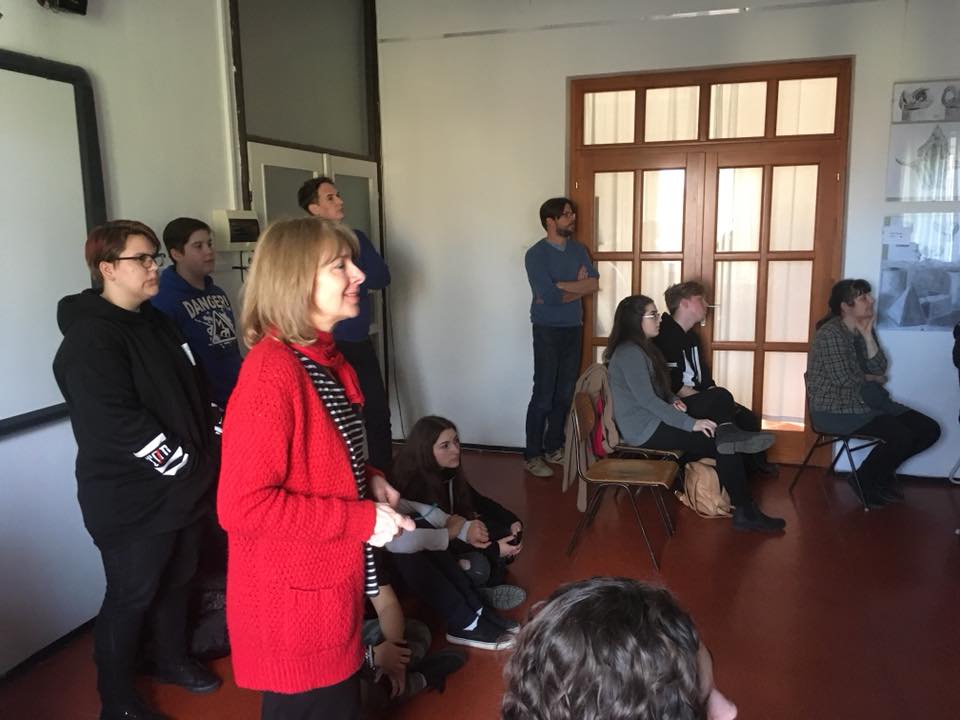 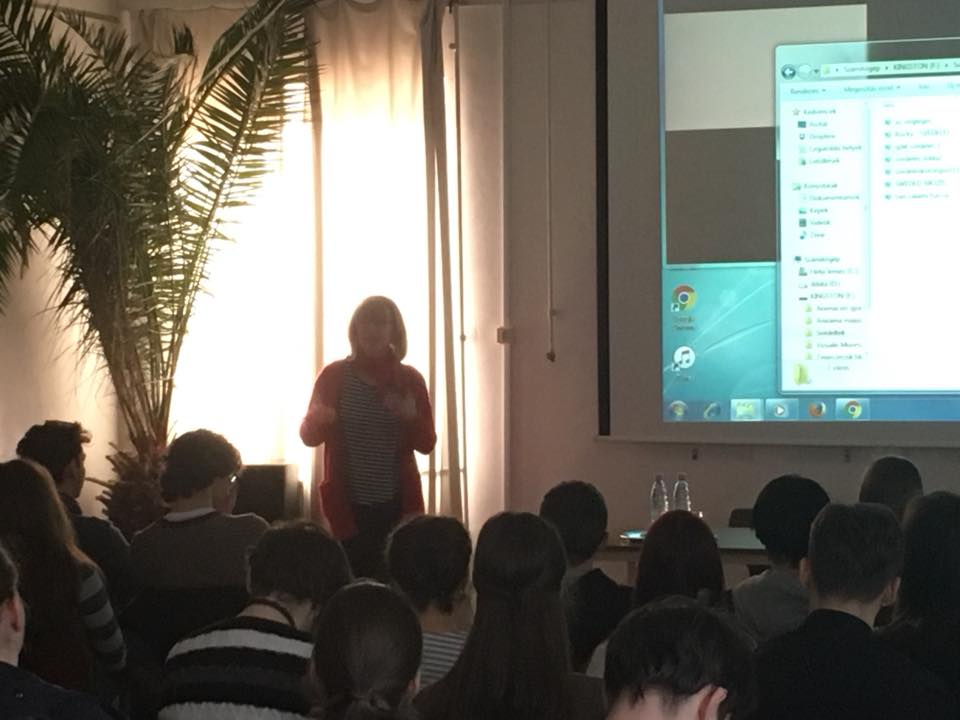 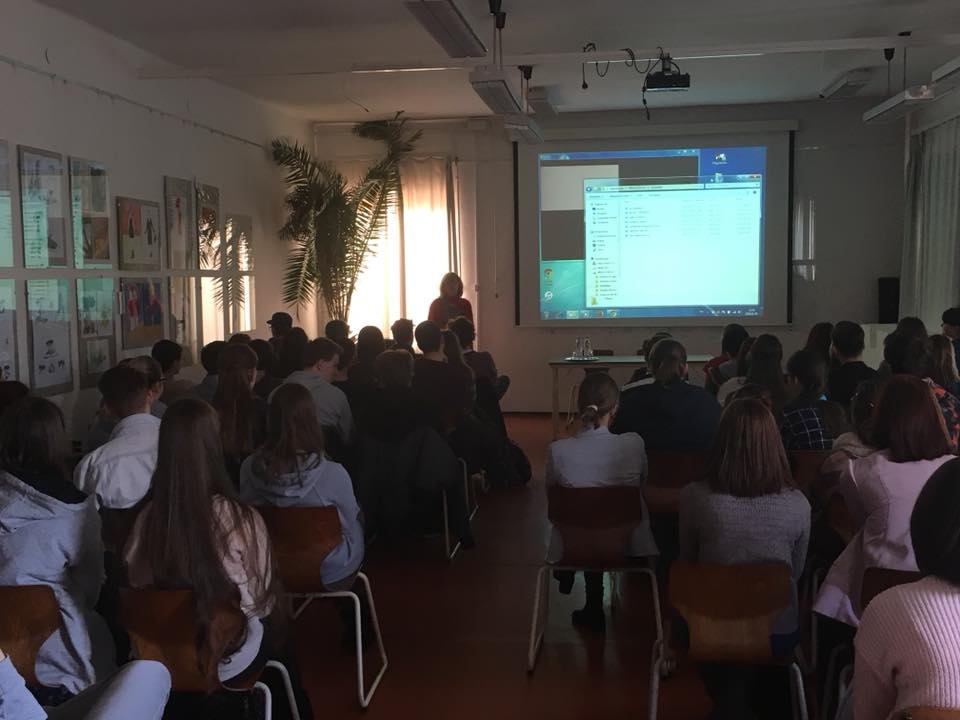 Gömbcsuklós bábváz összeszerelése, amelyekre a bábok épülnek.
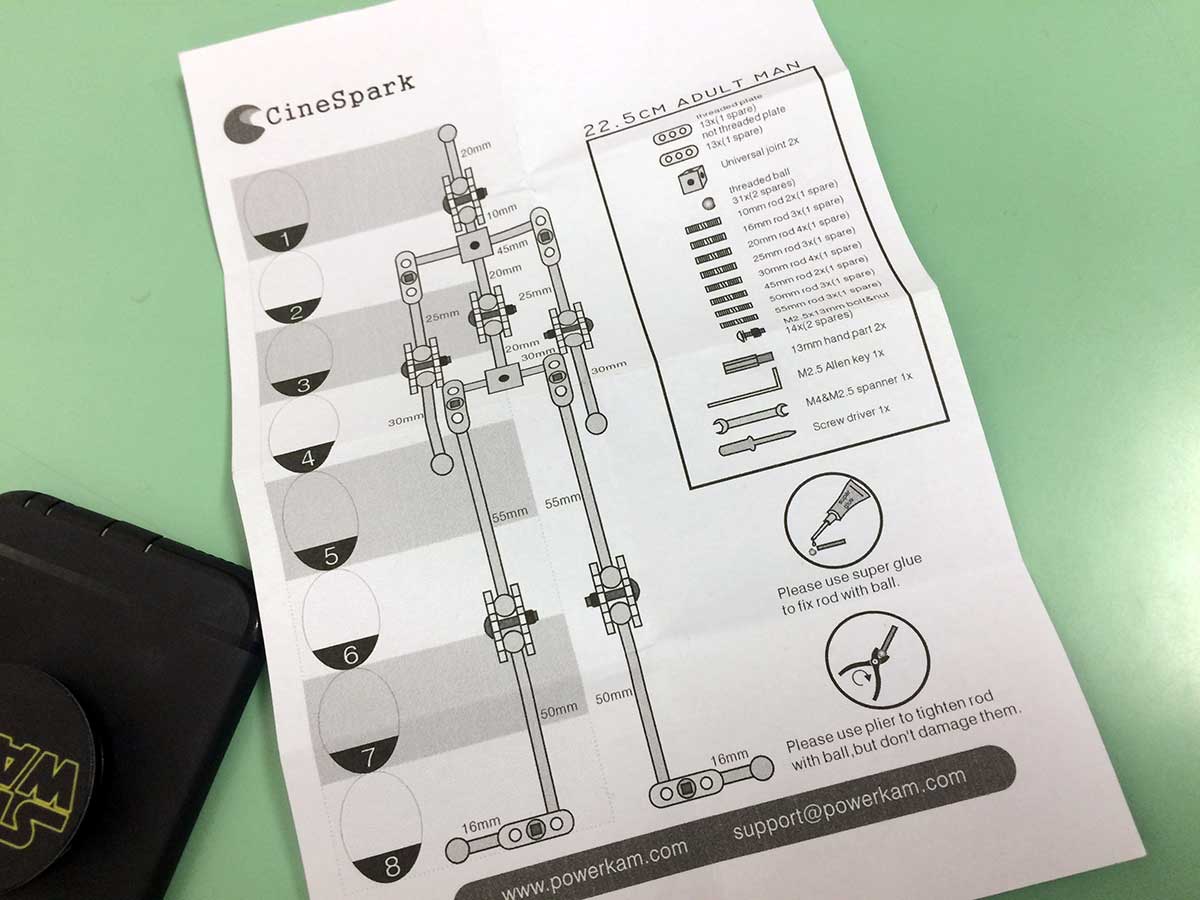 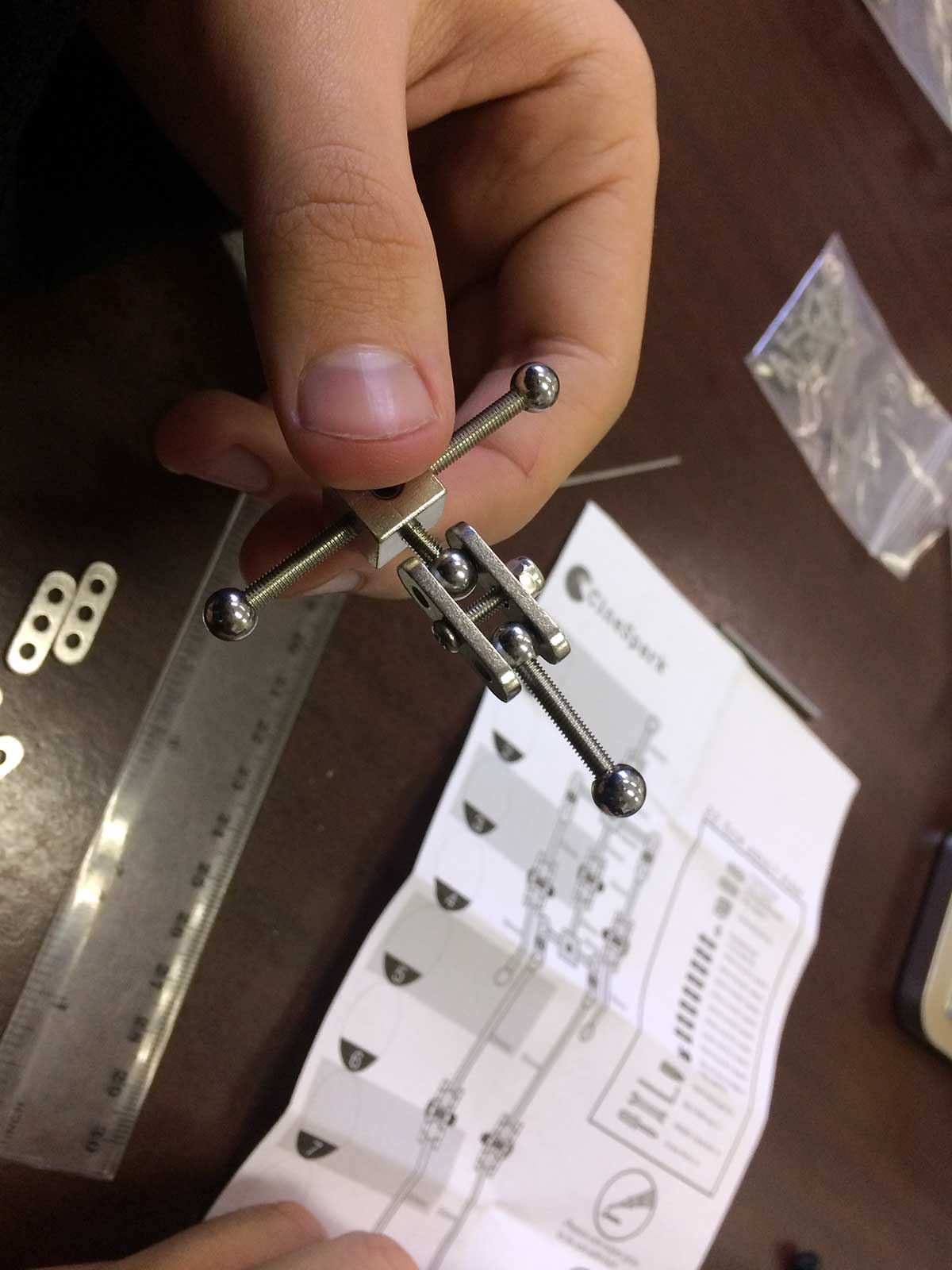 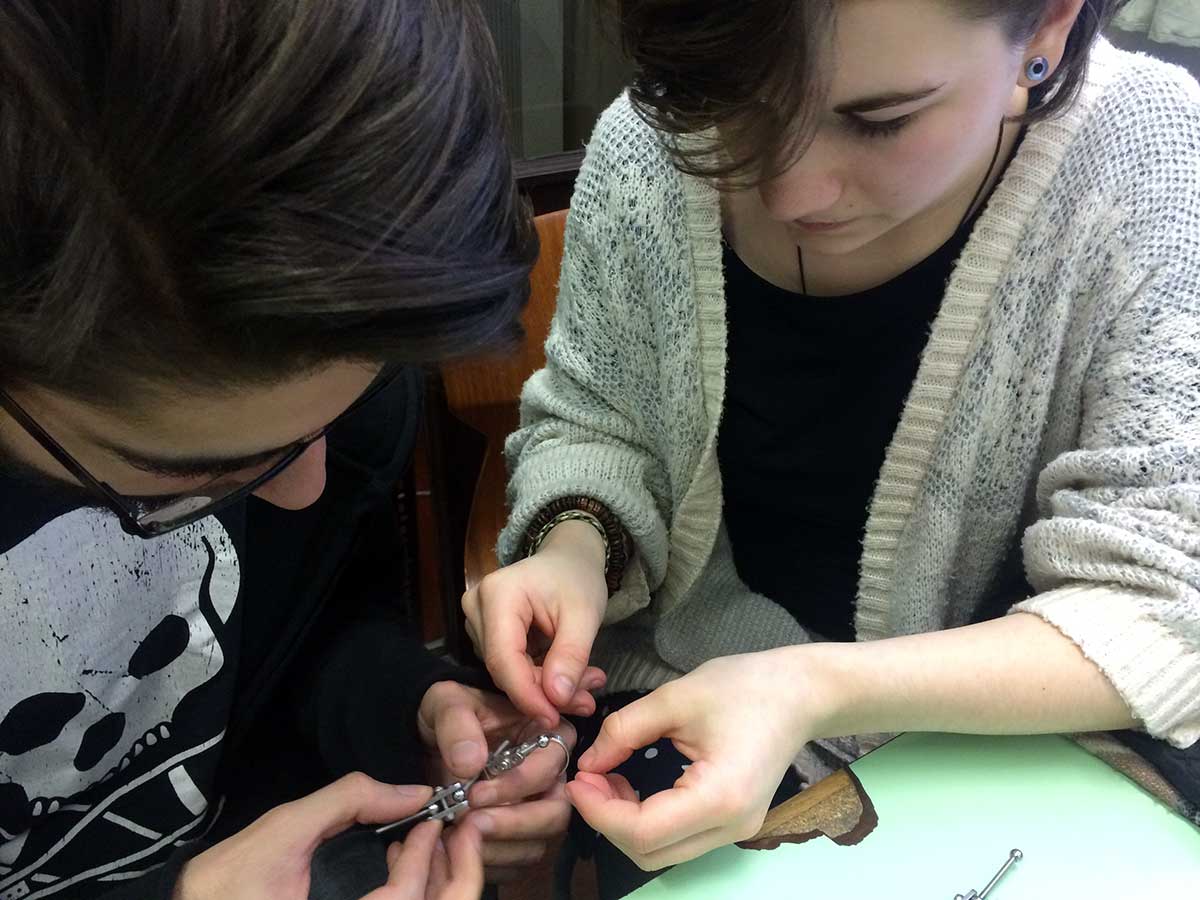 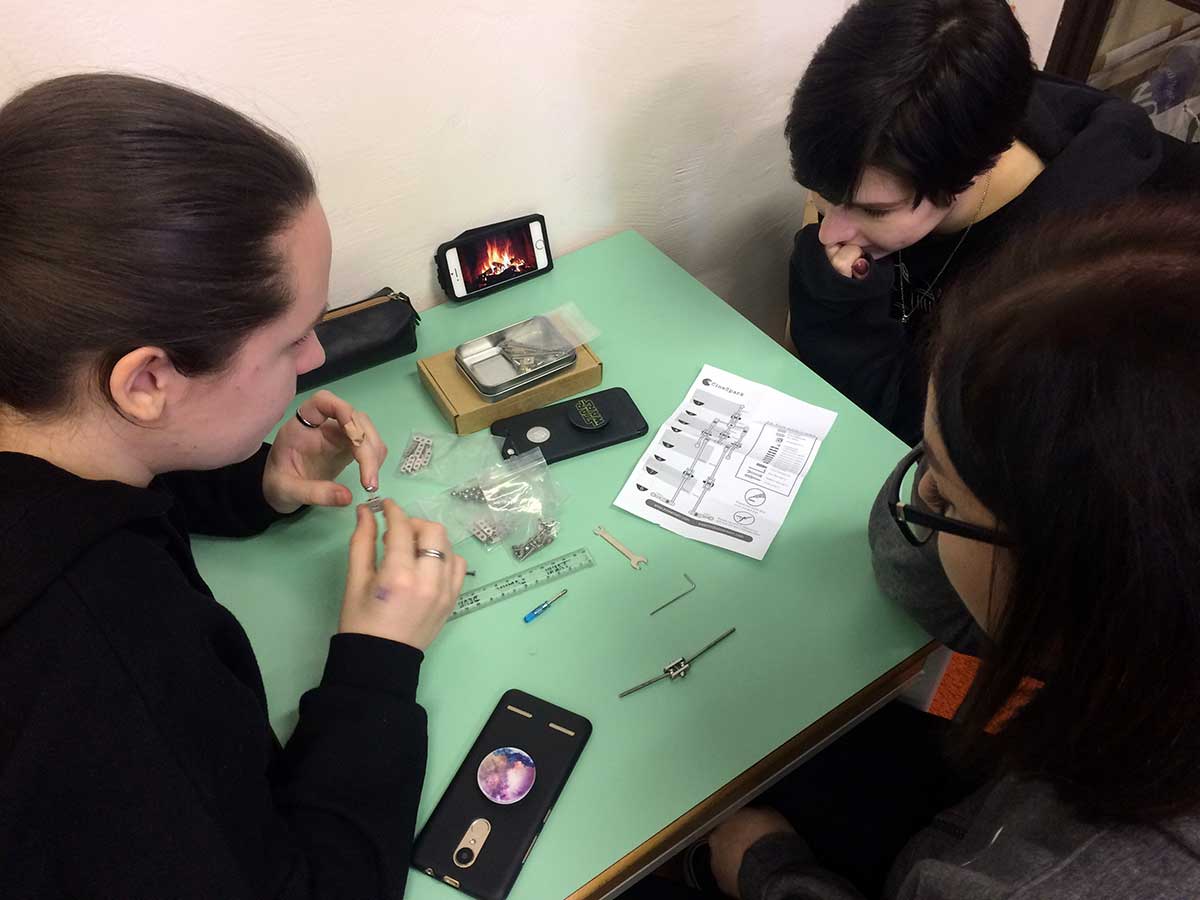 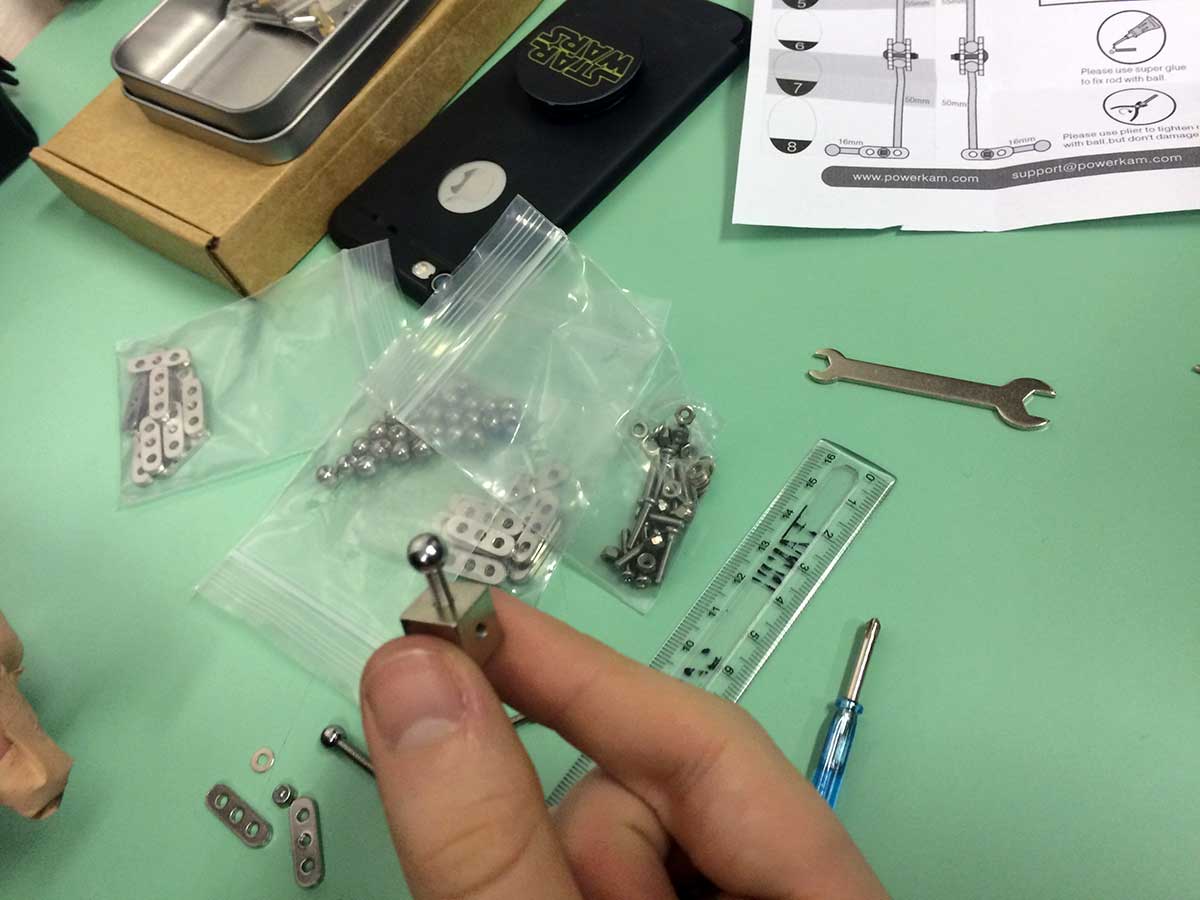 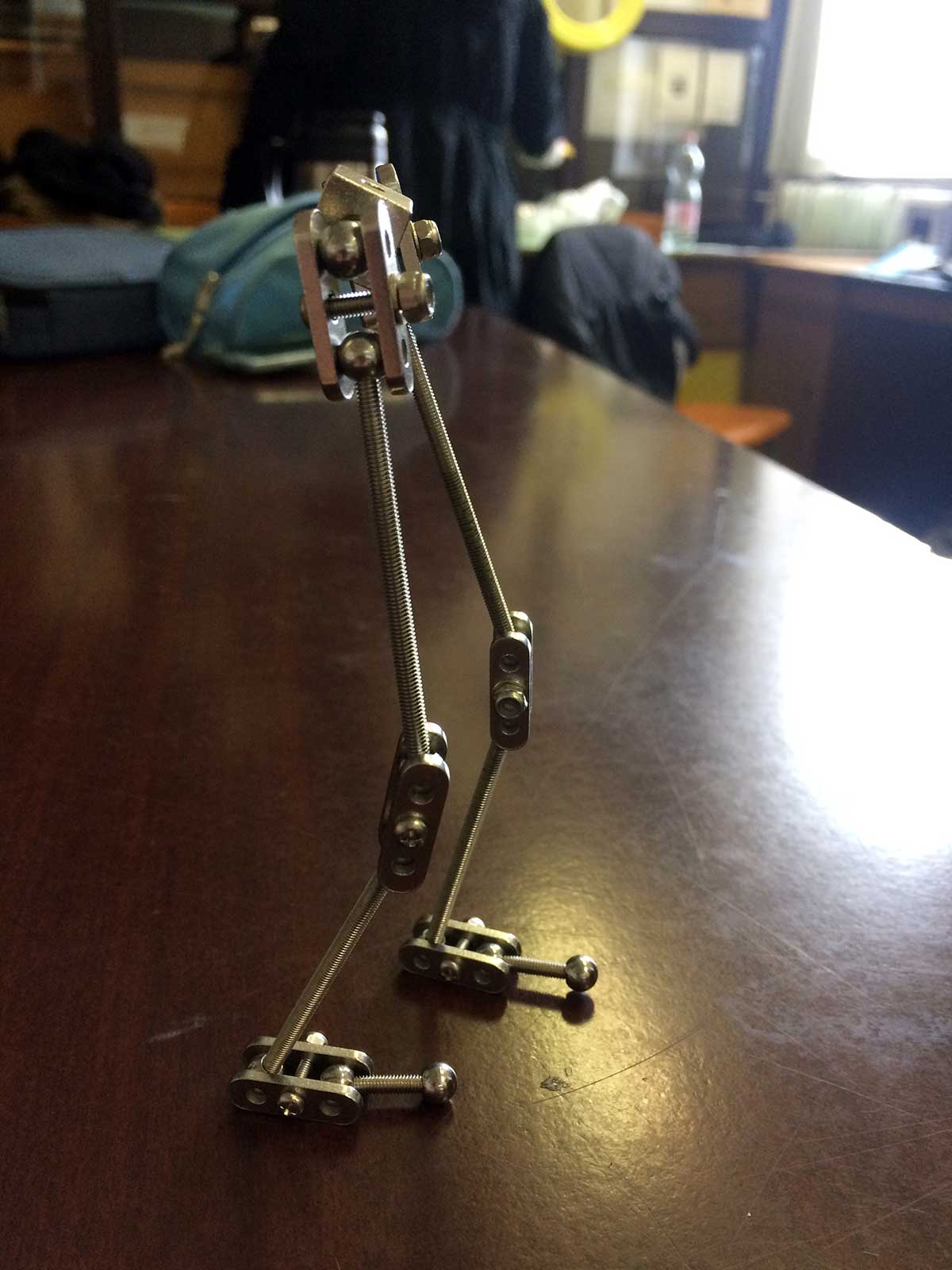 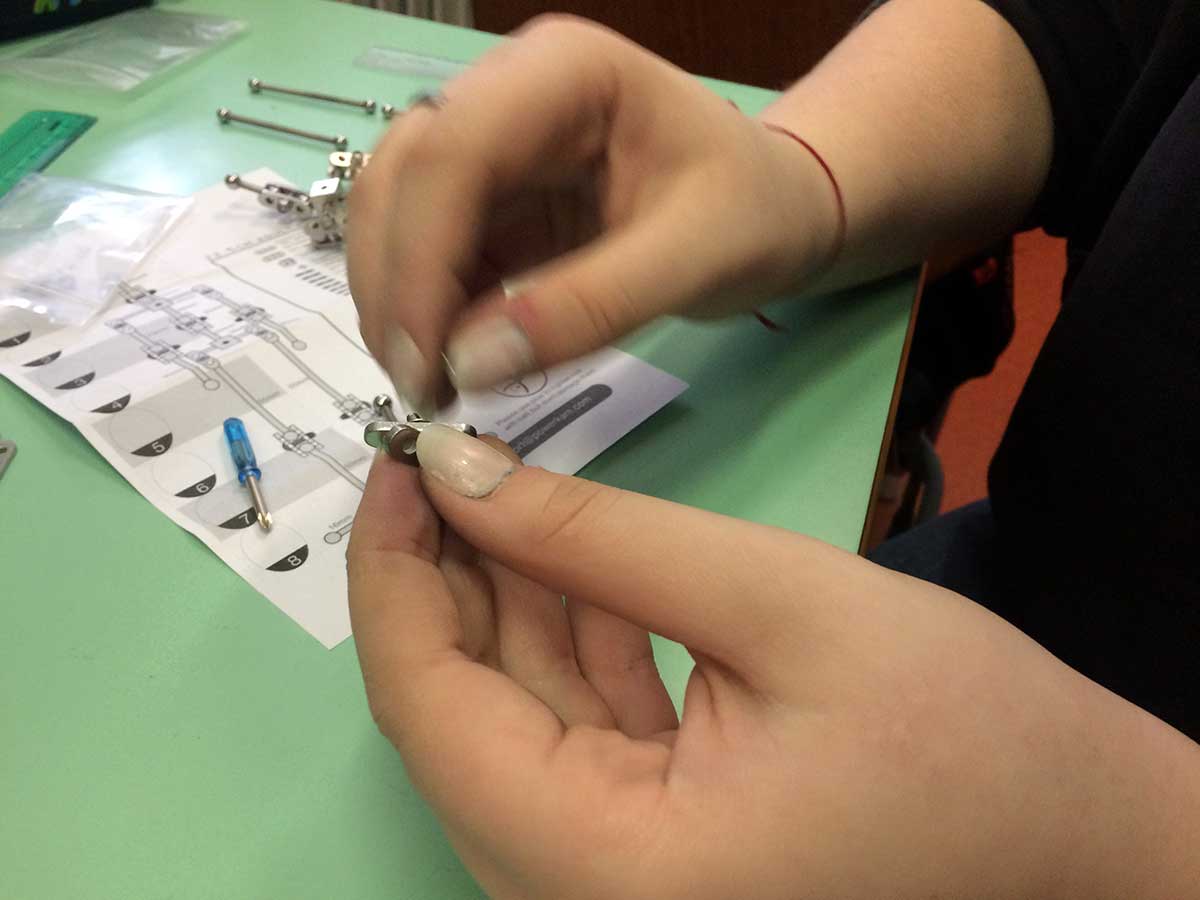 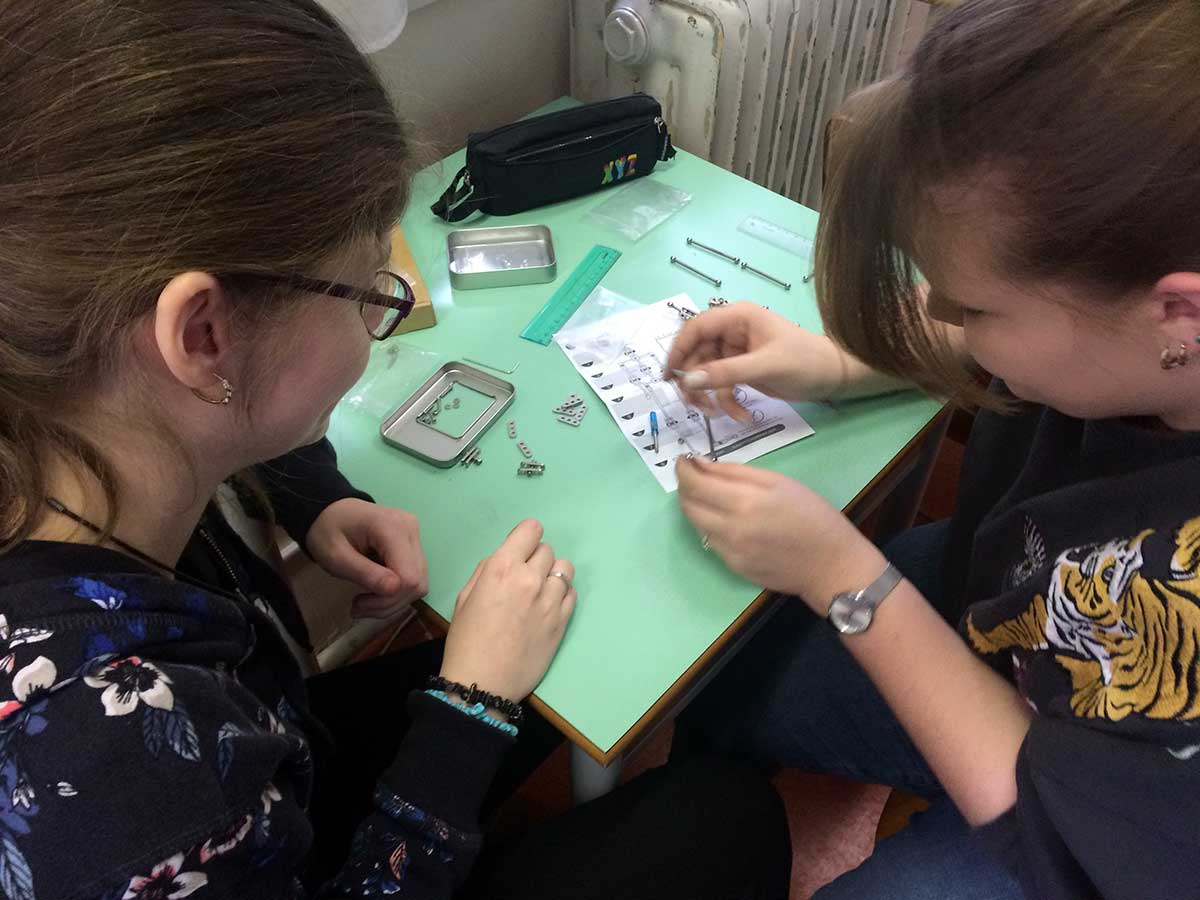 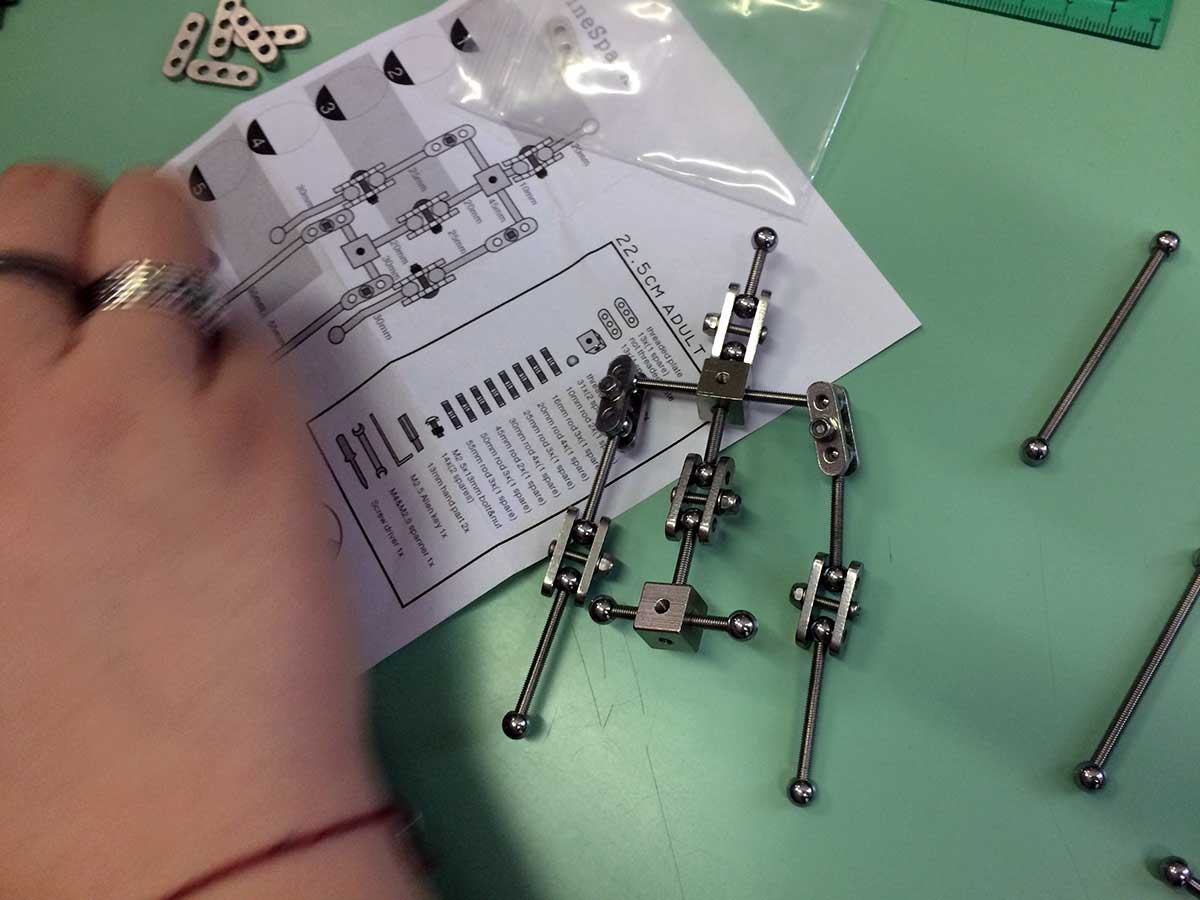 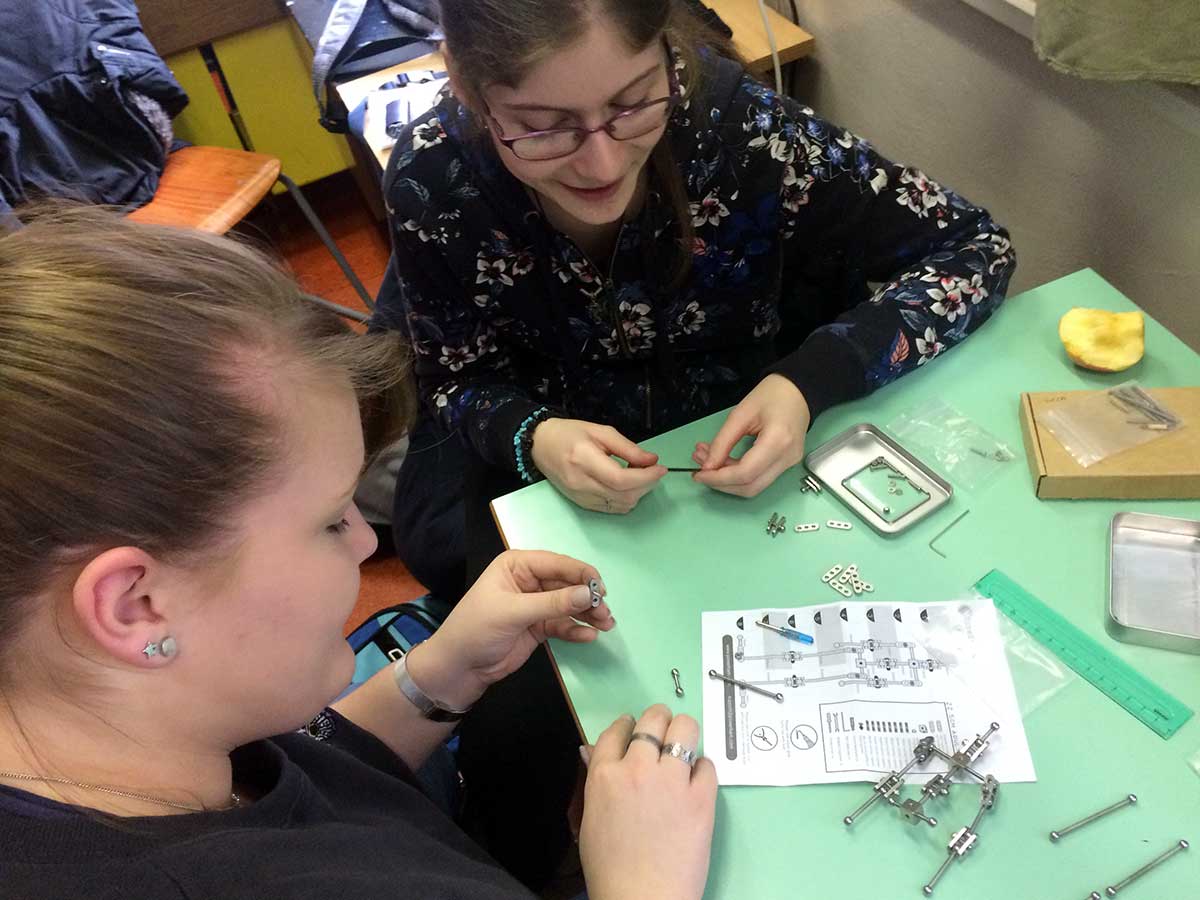 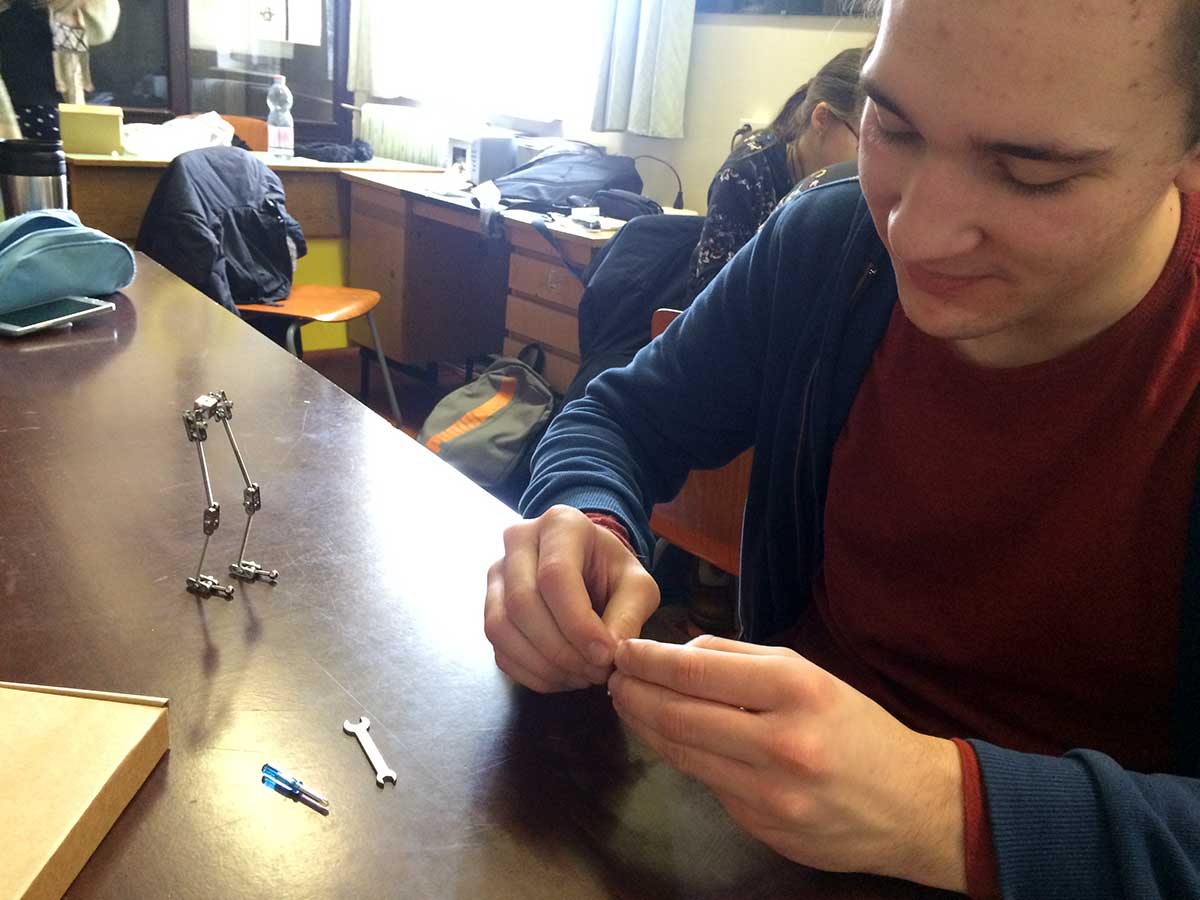 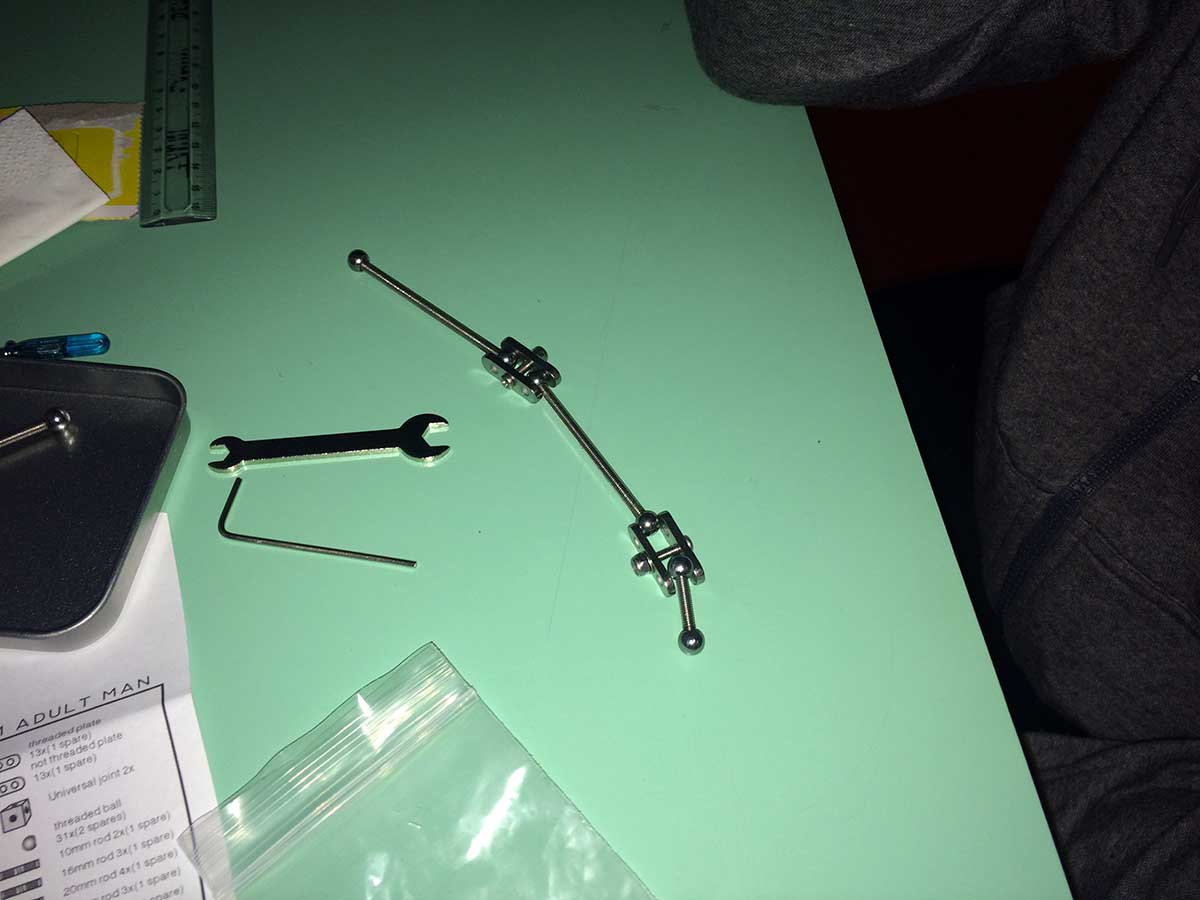 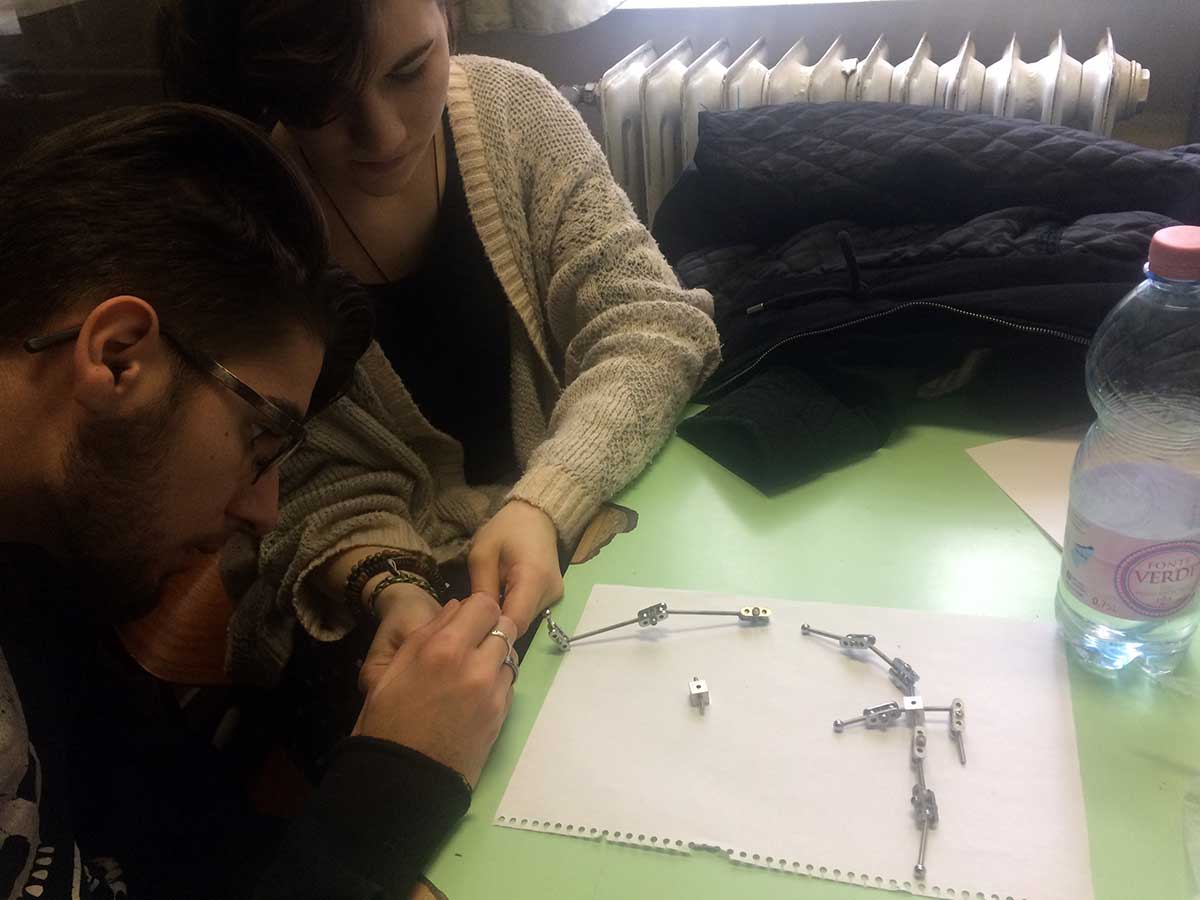 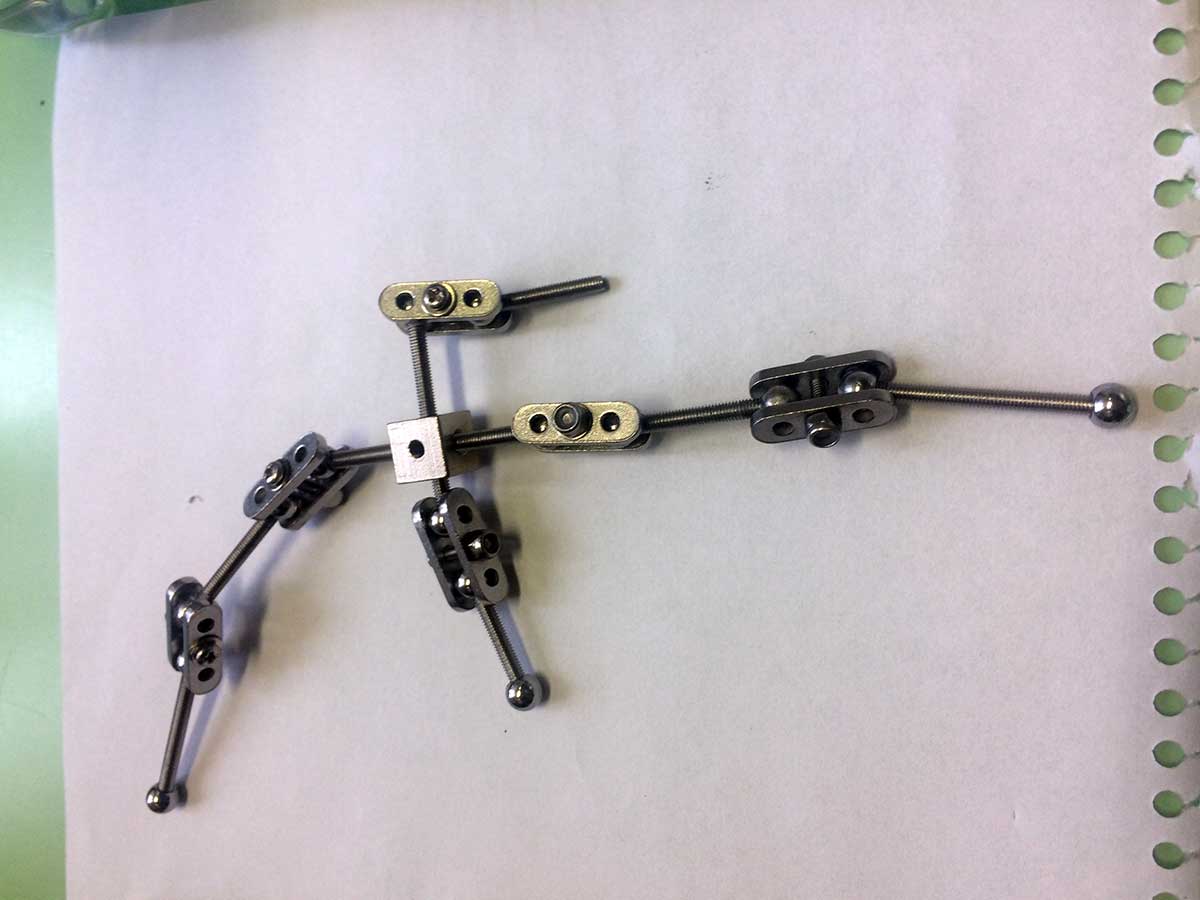 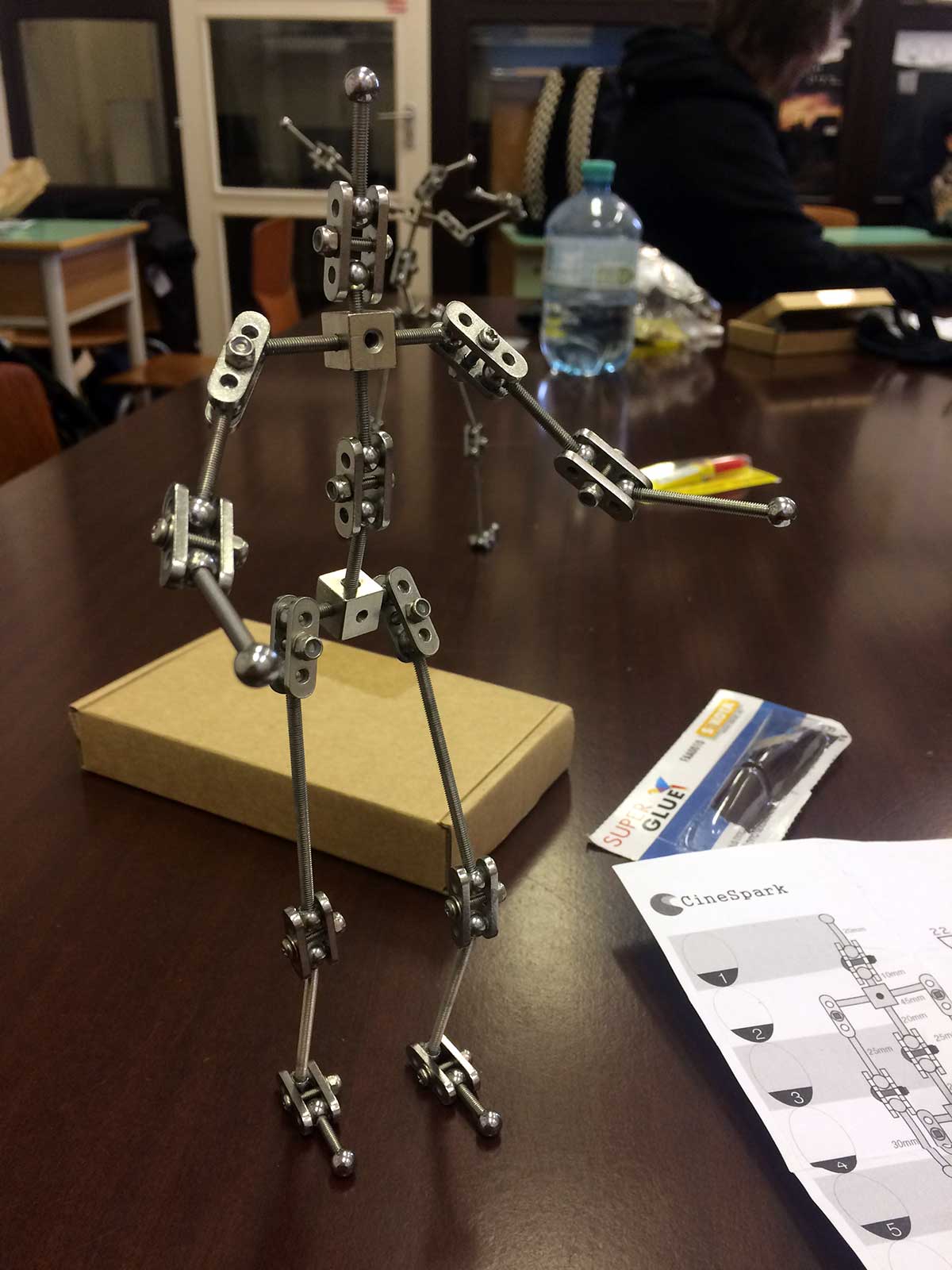 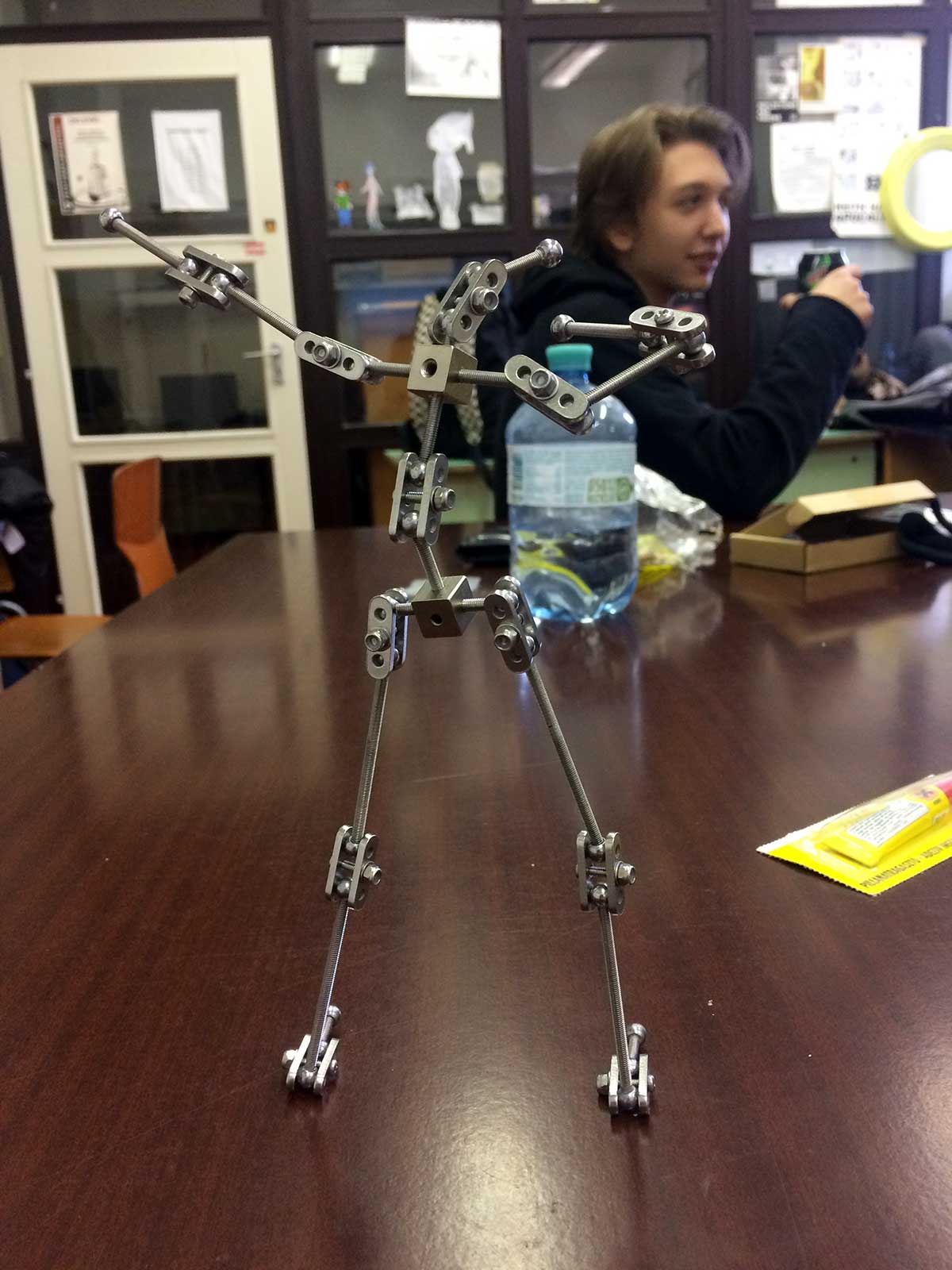 A kész bábváz
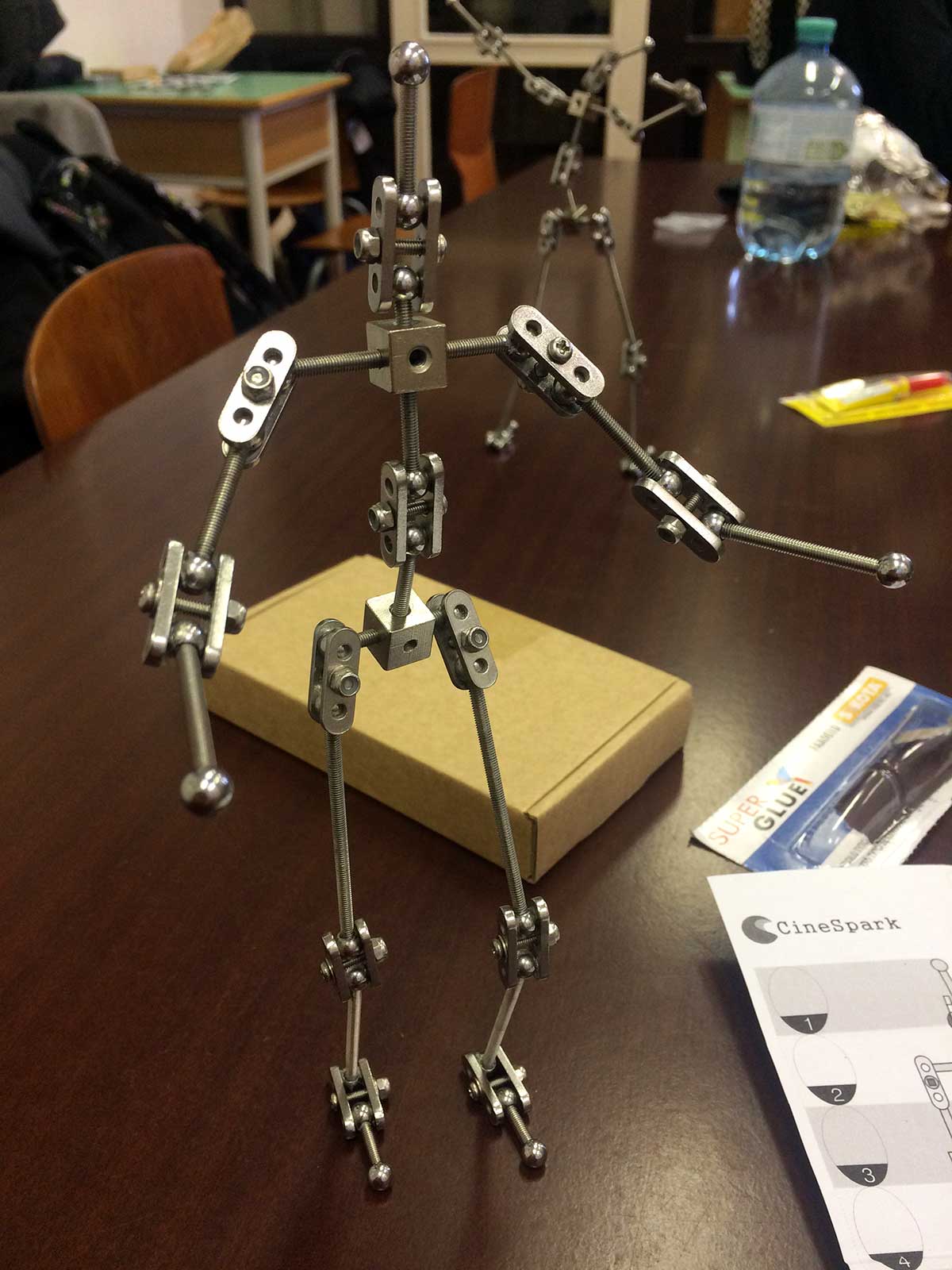 Szivacstest építés a vázakra
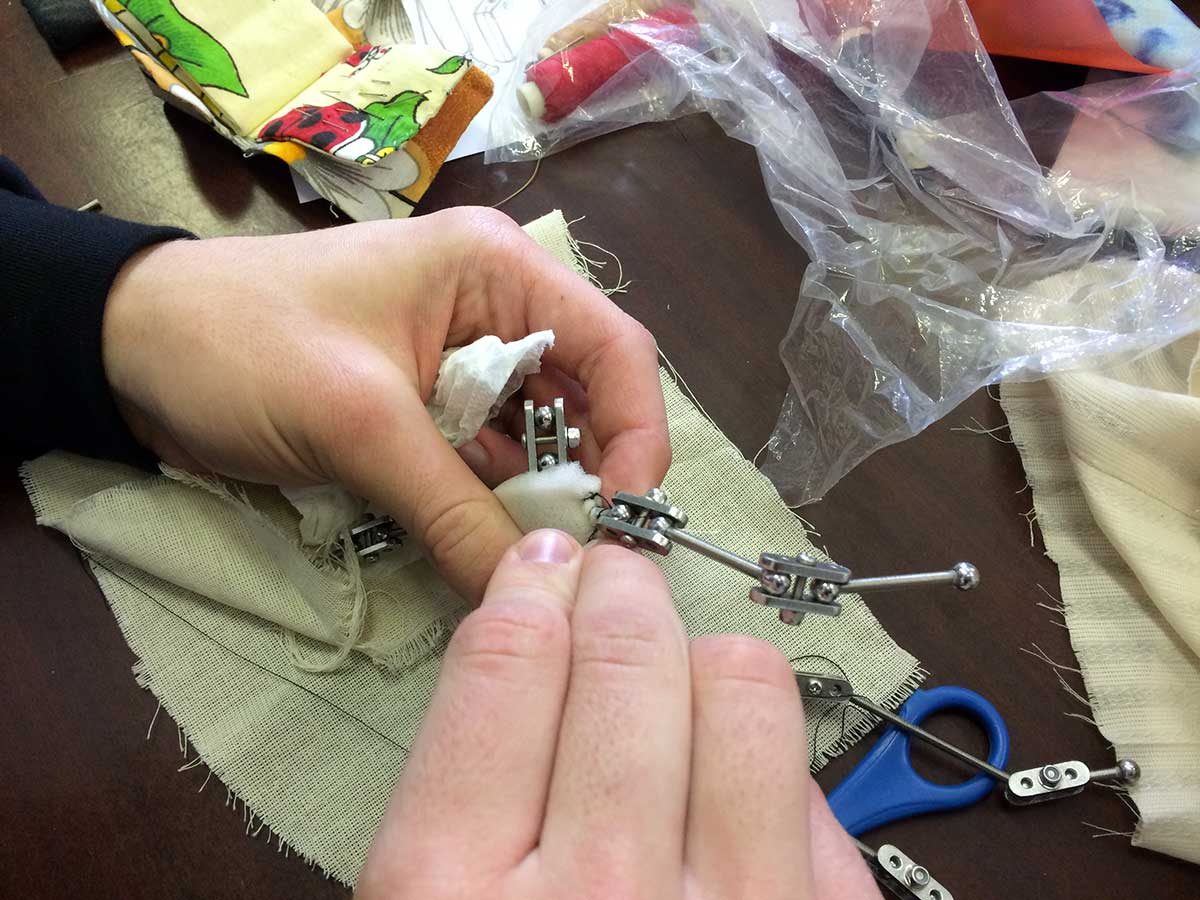 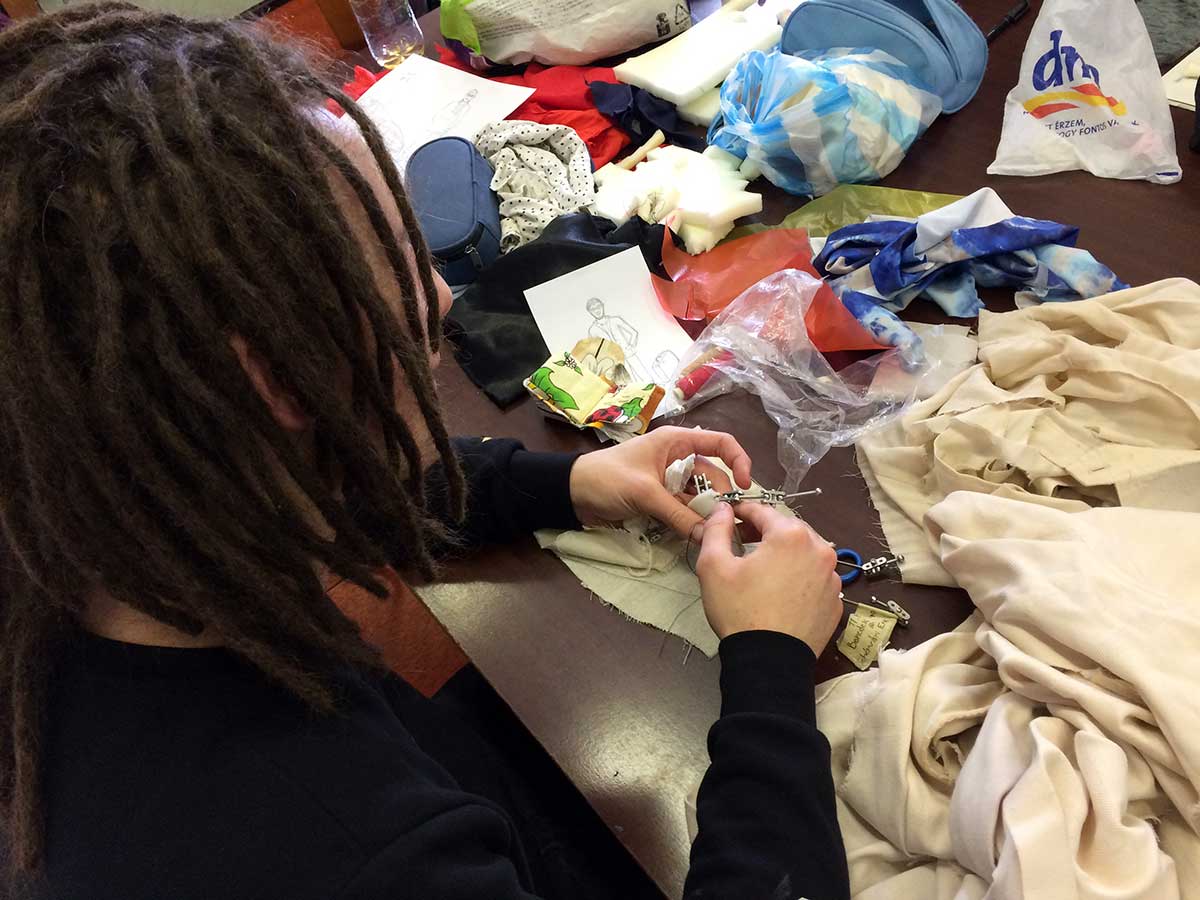 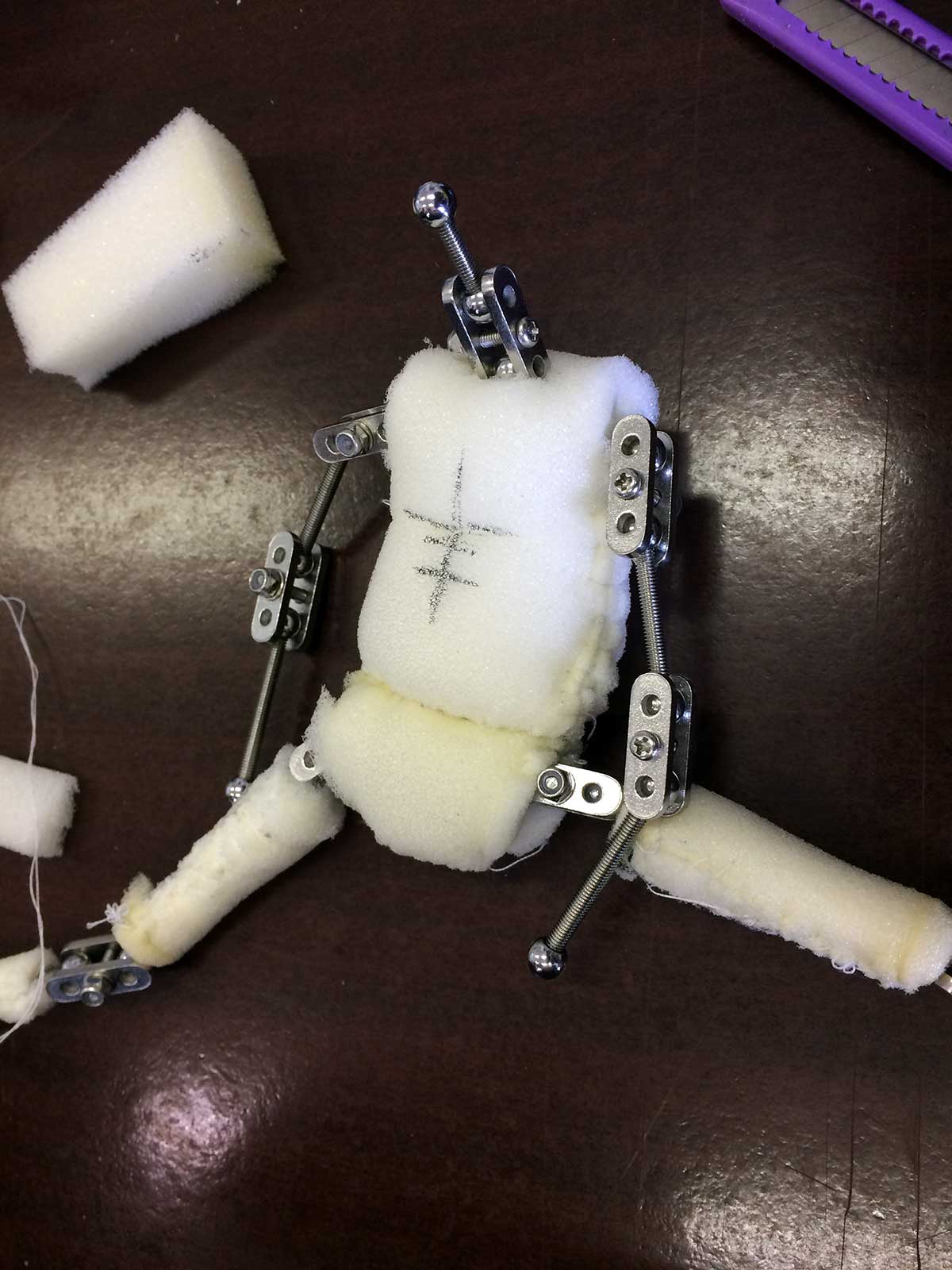 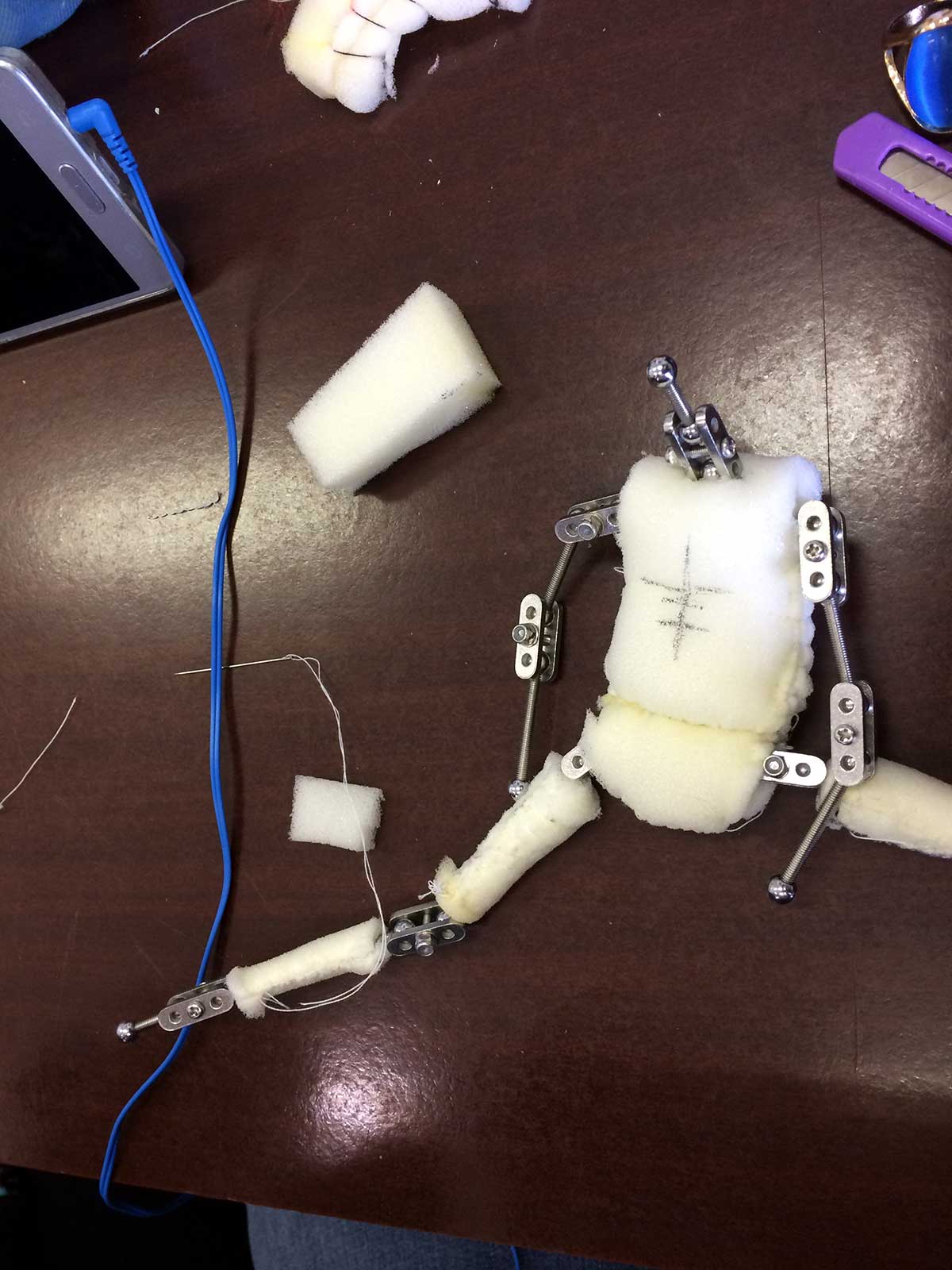 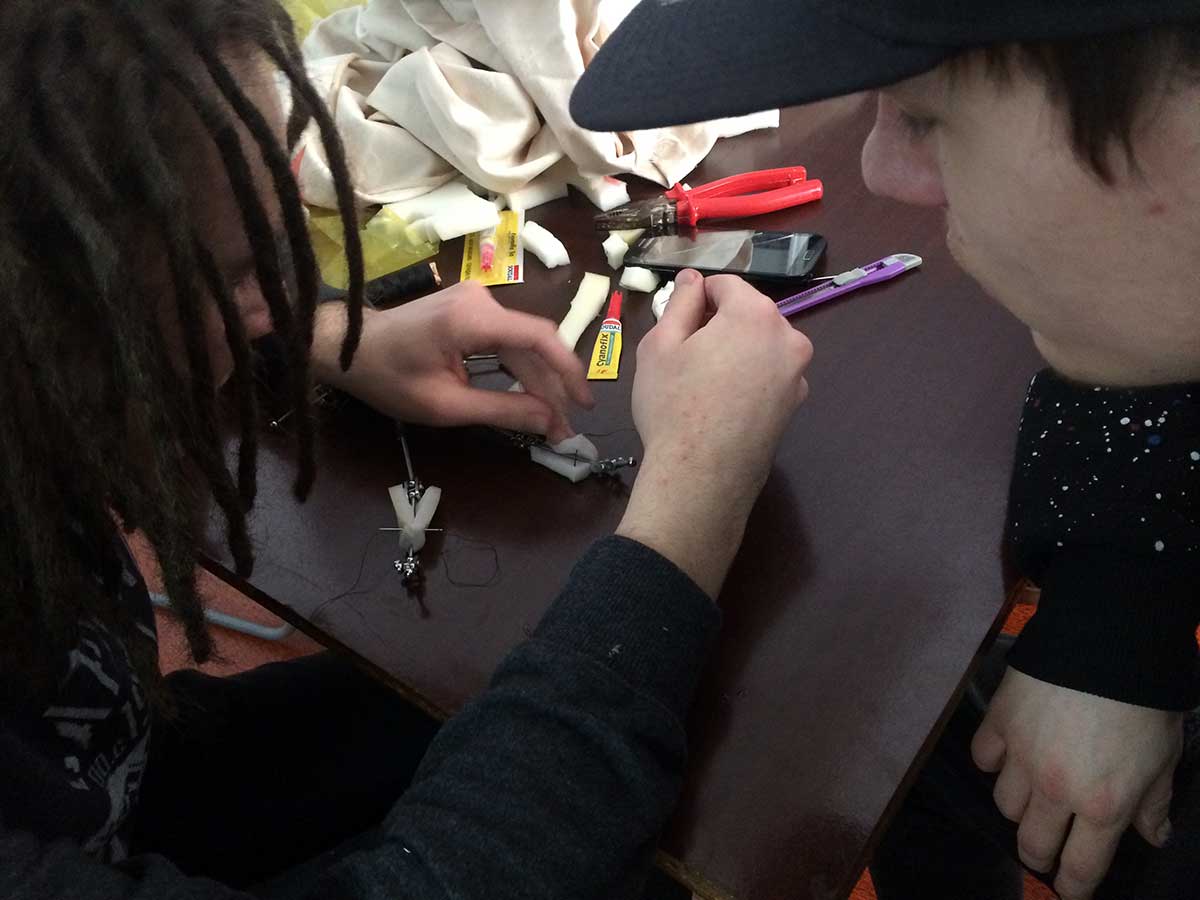 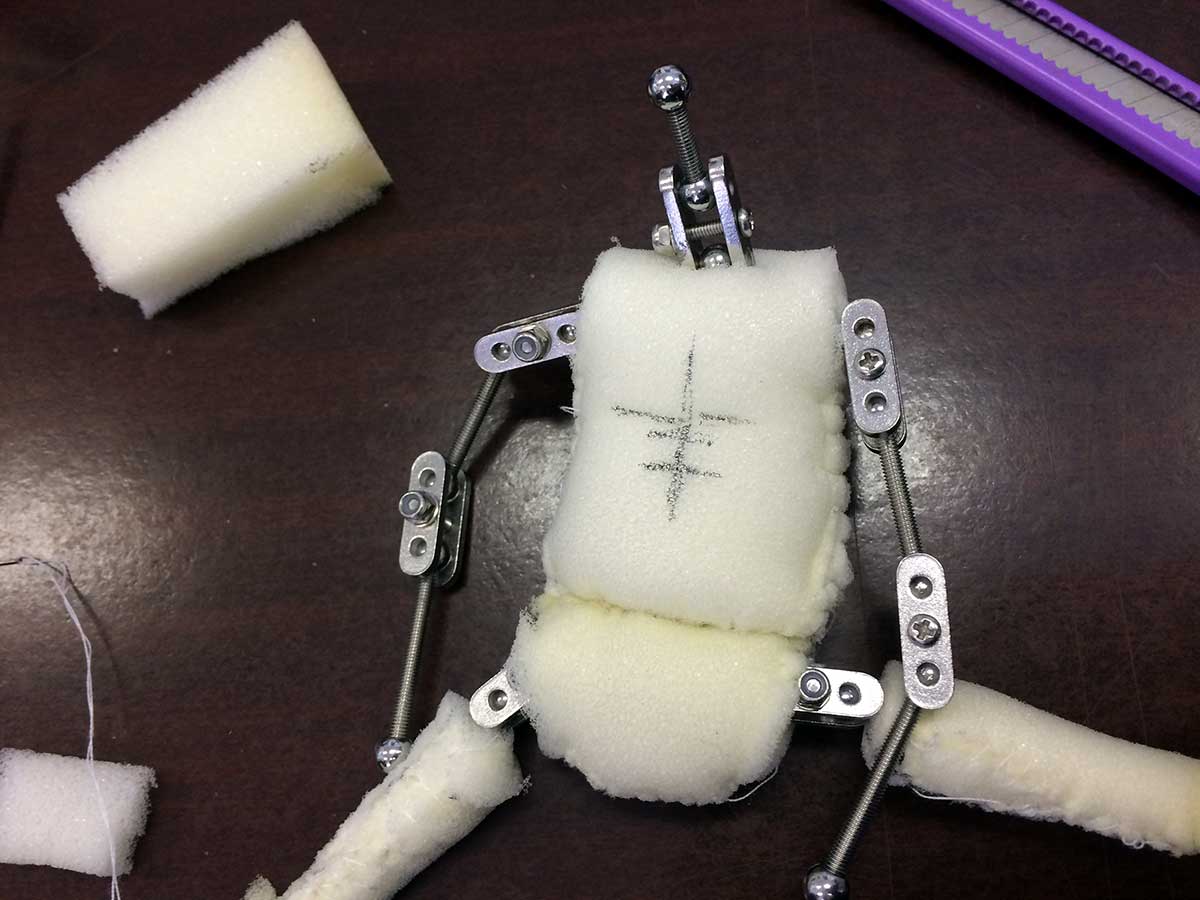 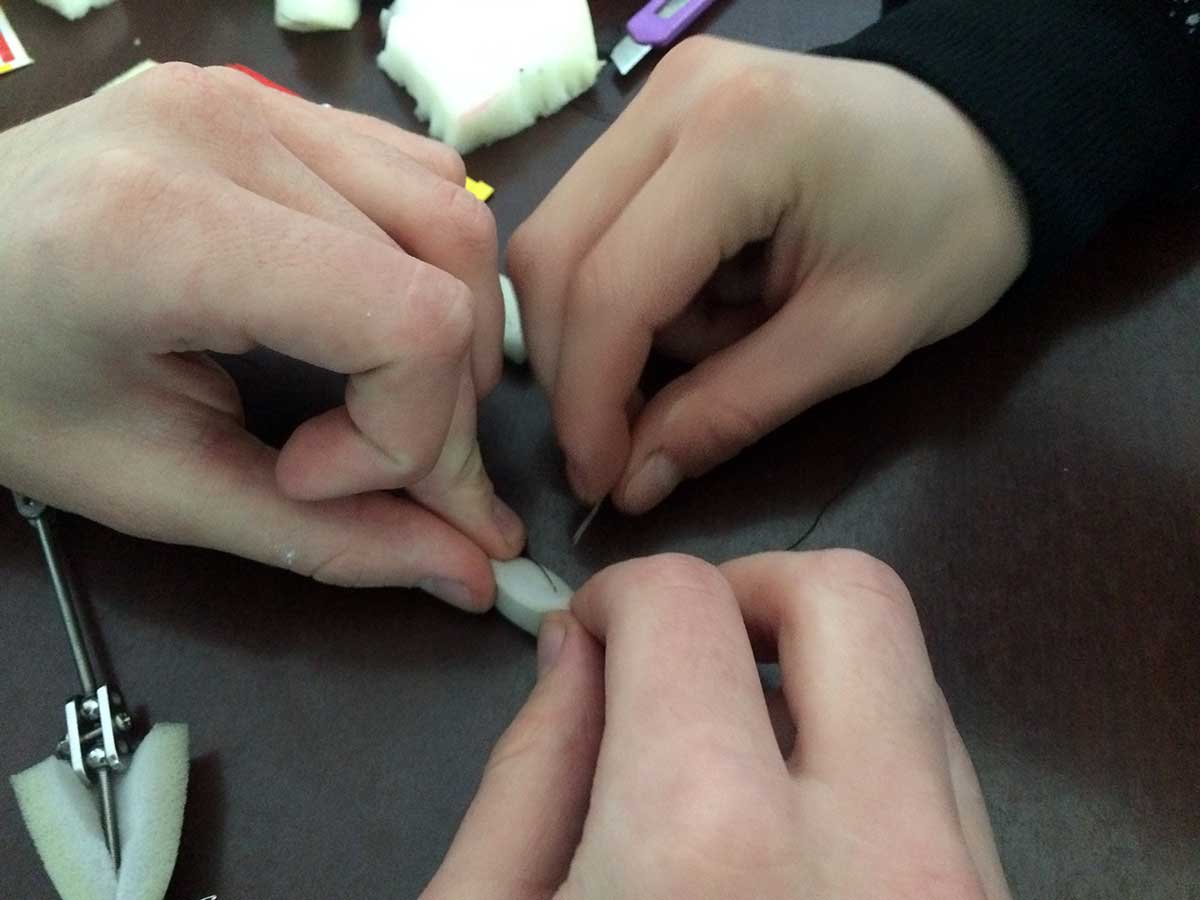 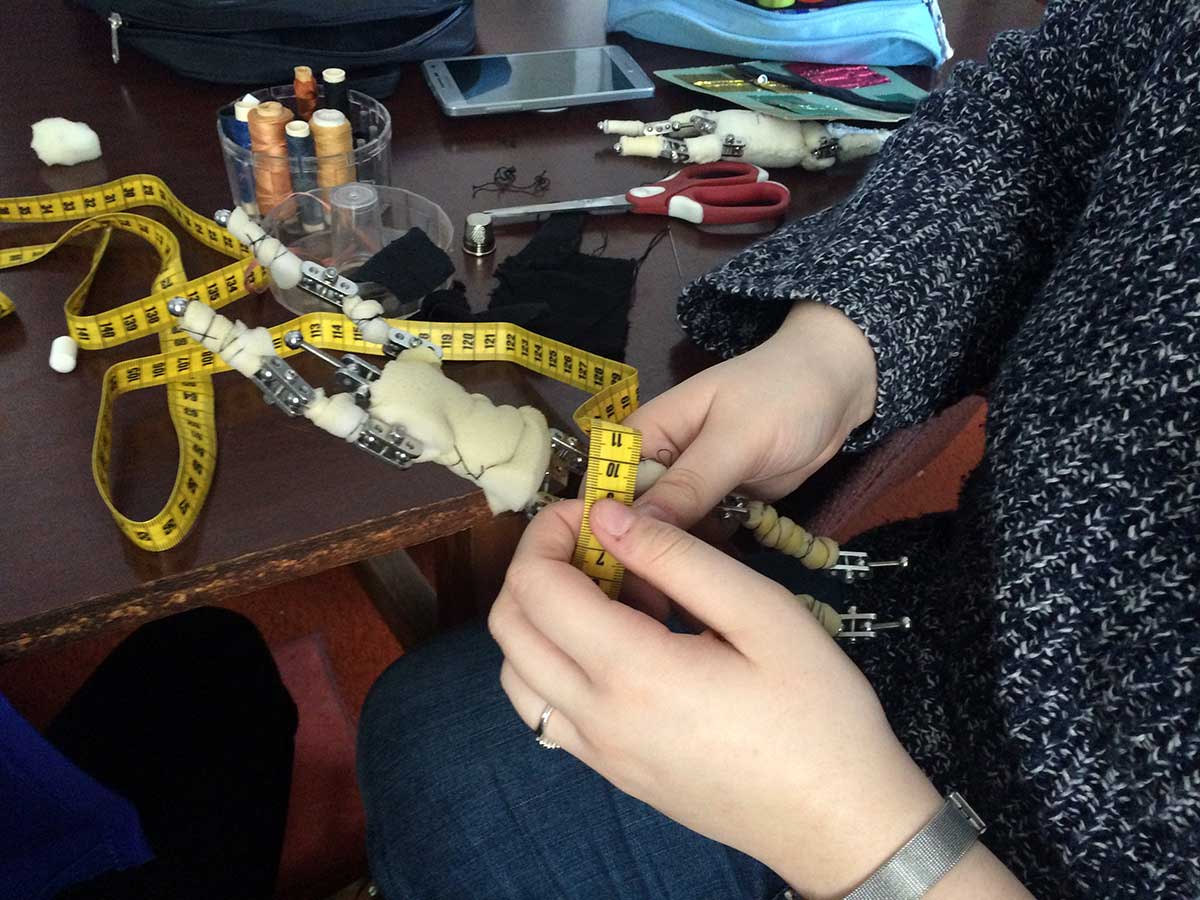 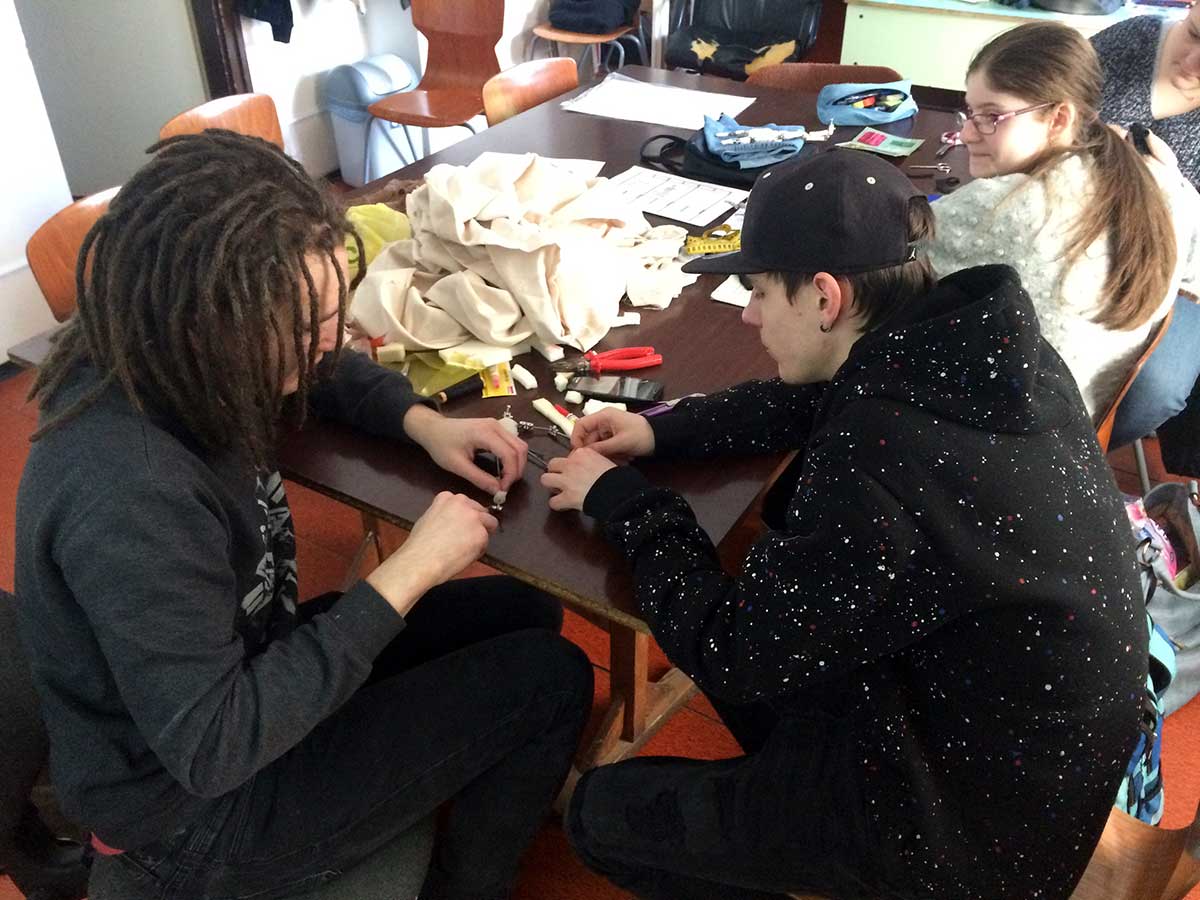 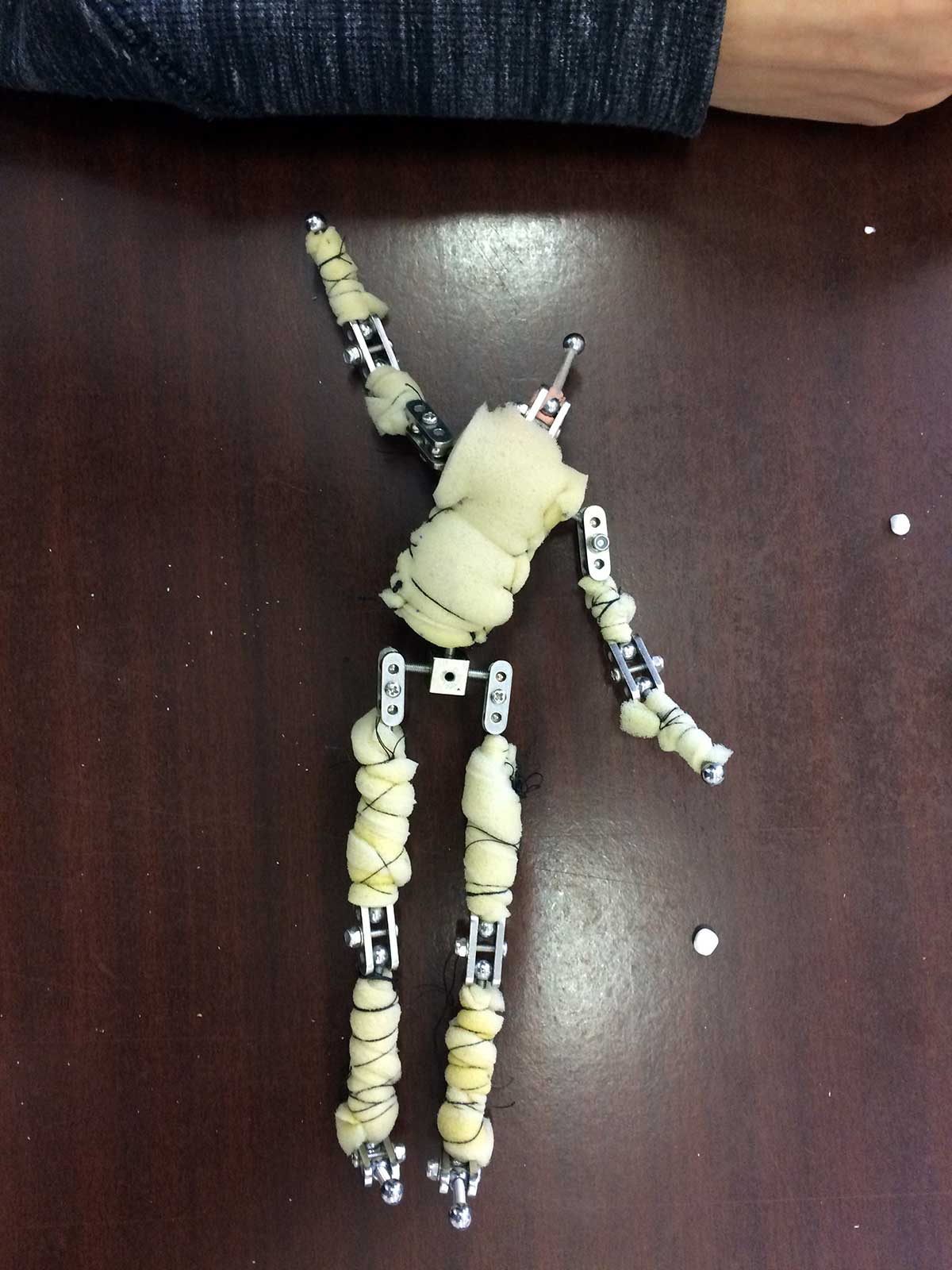 Karaktertervek készítése
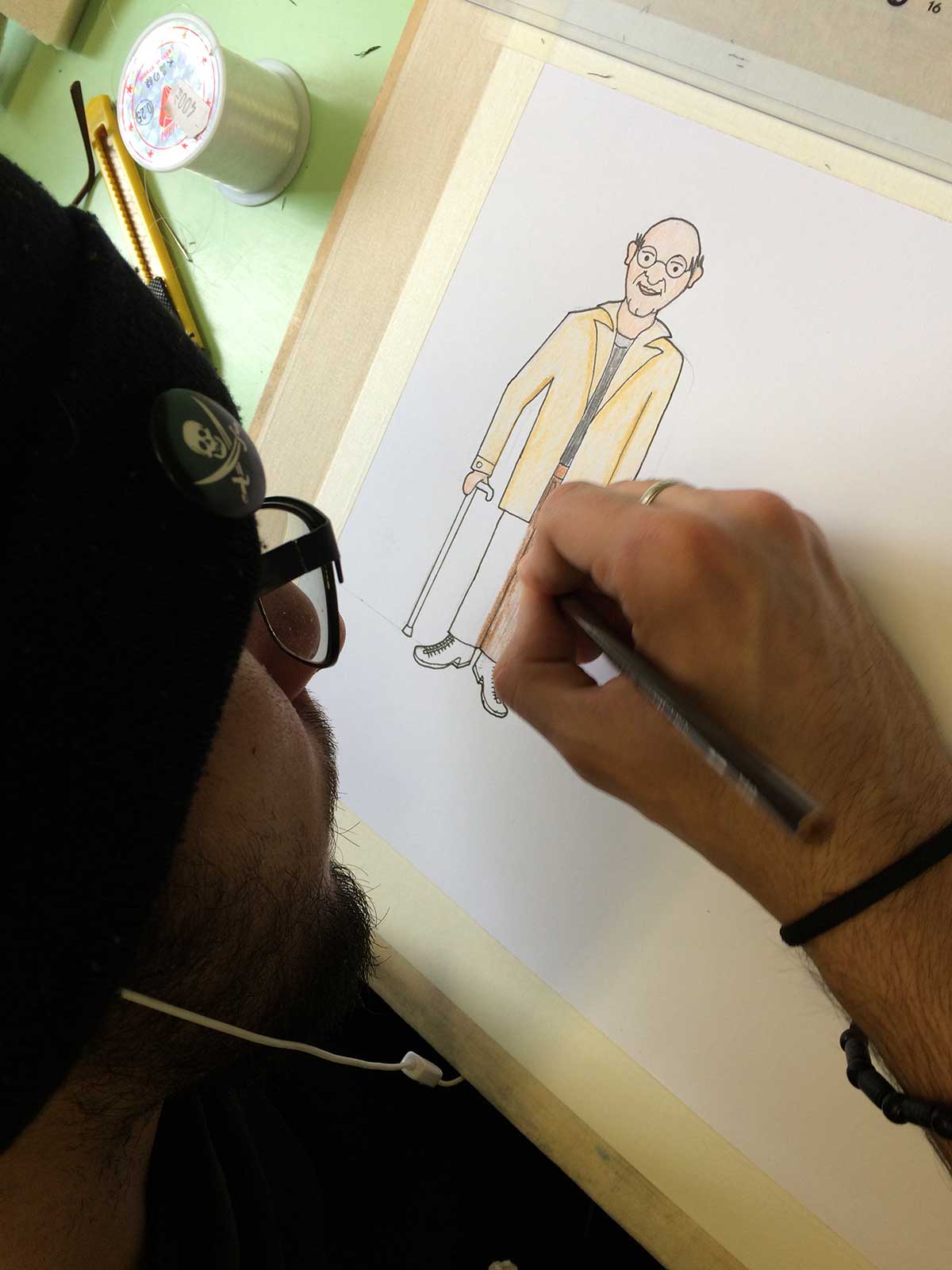 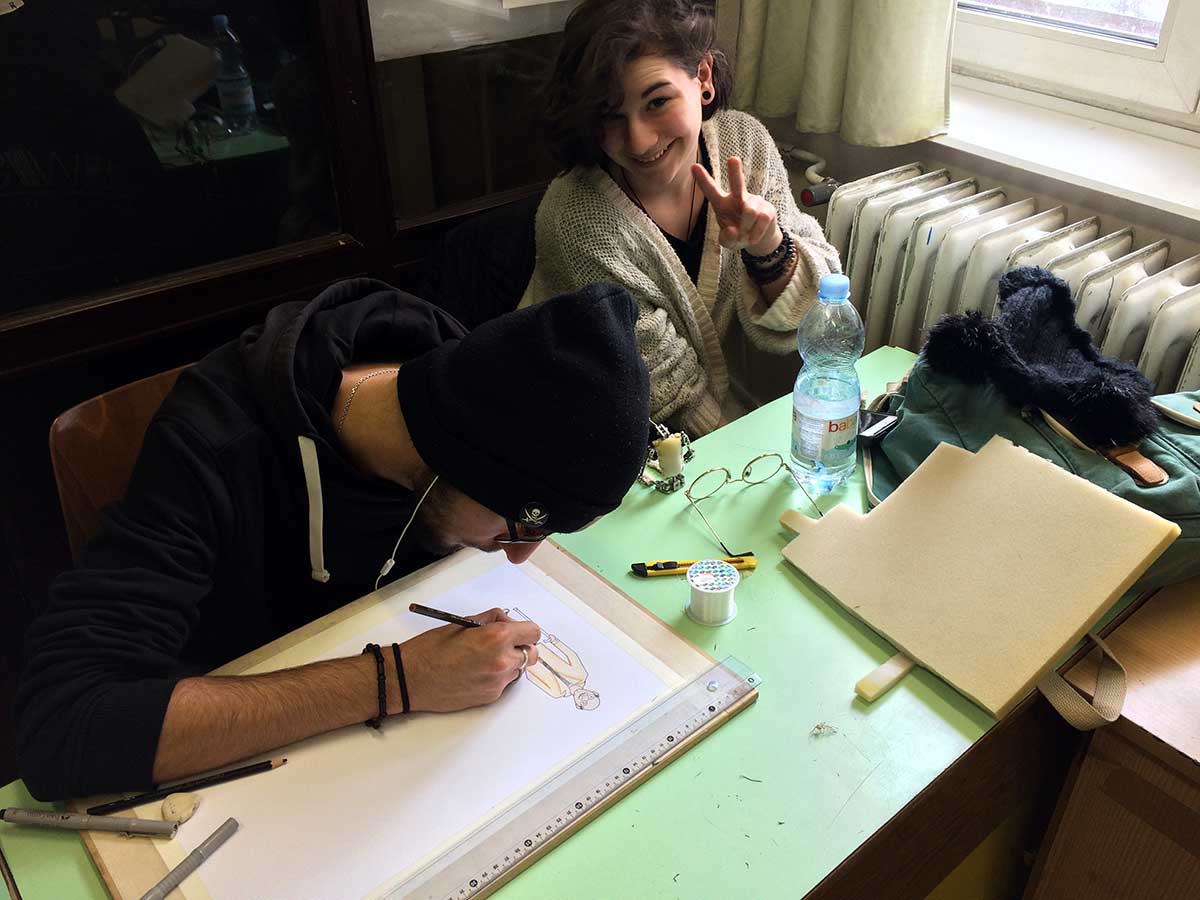 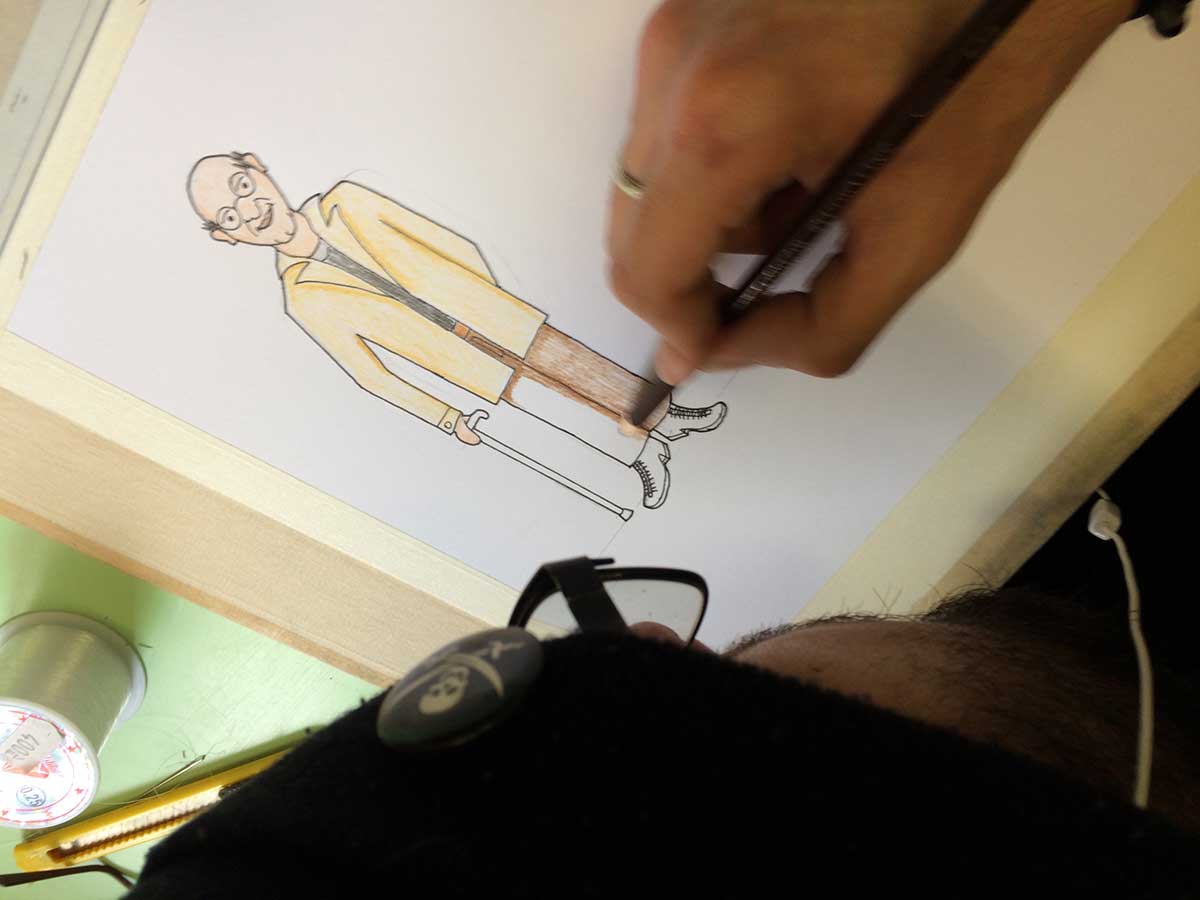 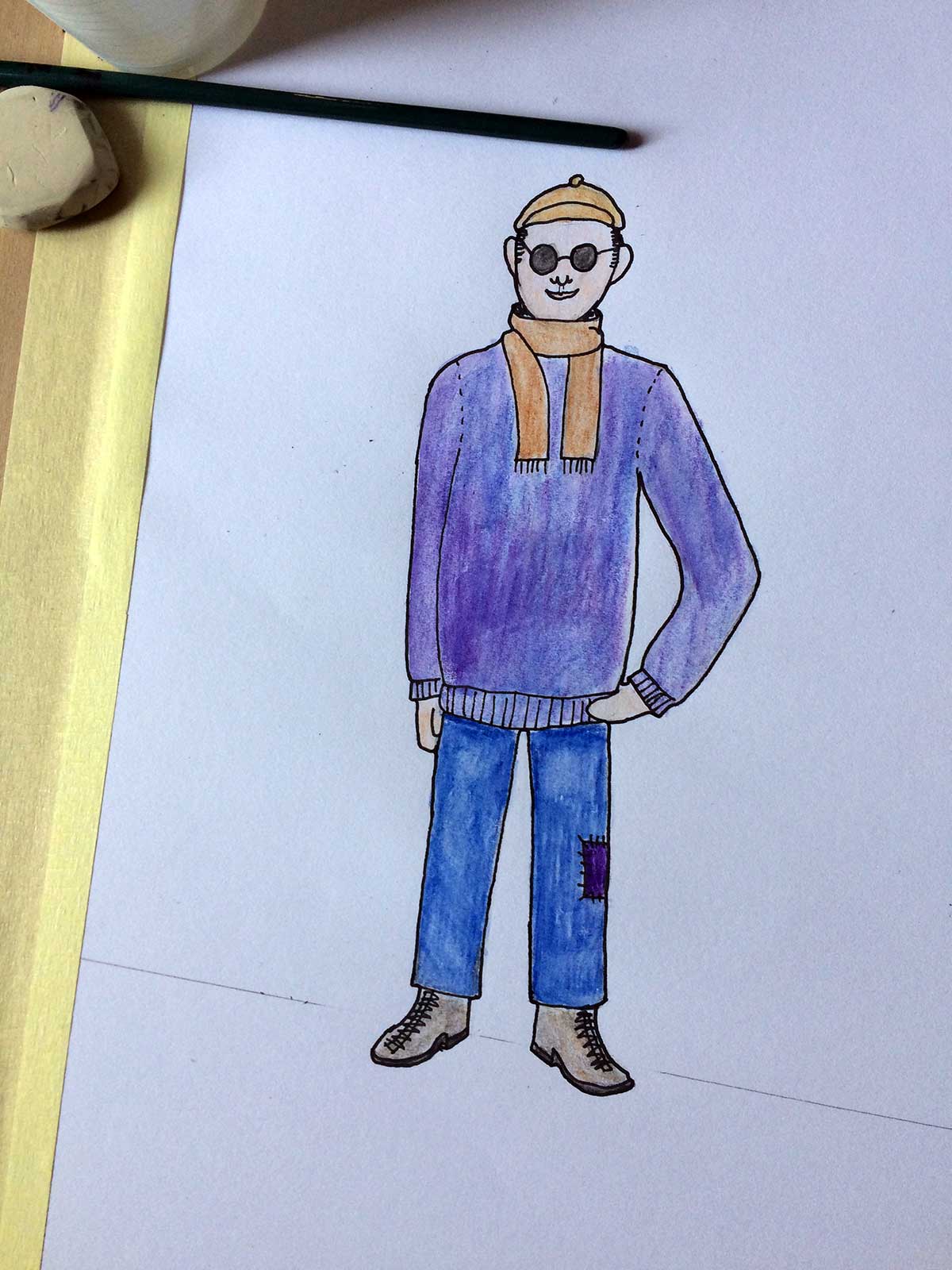 Díszletépítés, kartonból és fa vázból
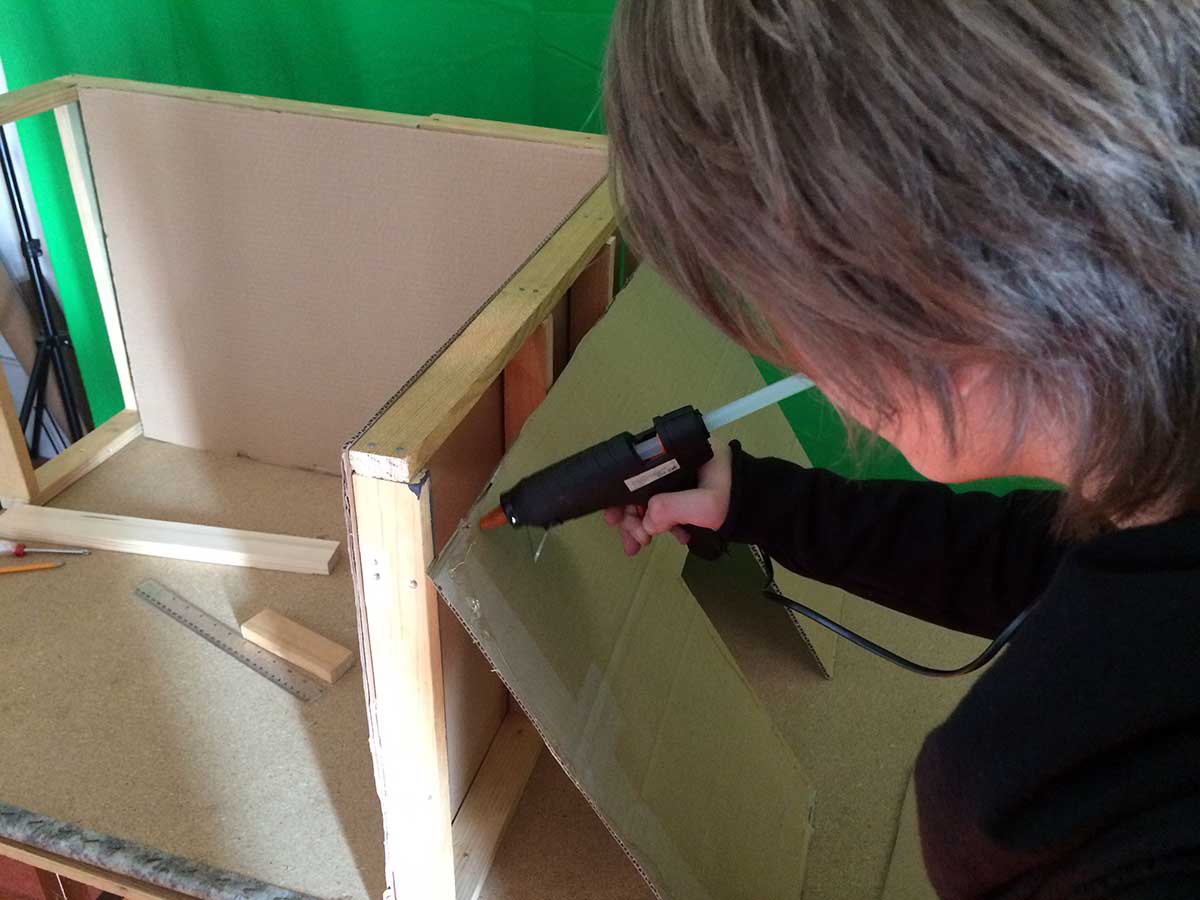 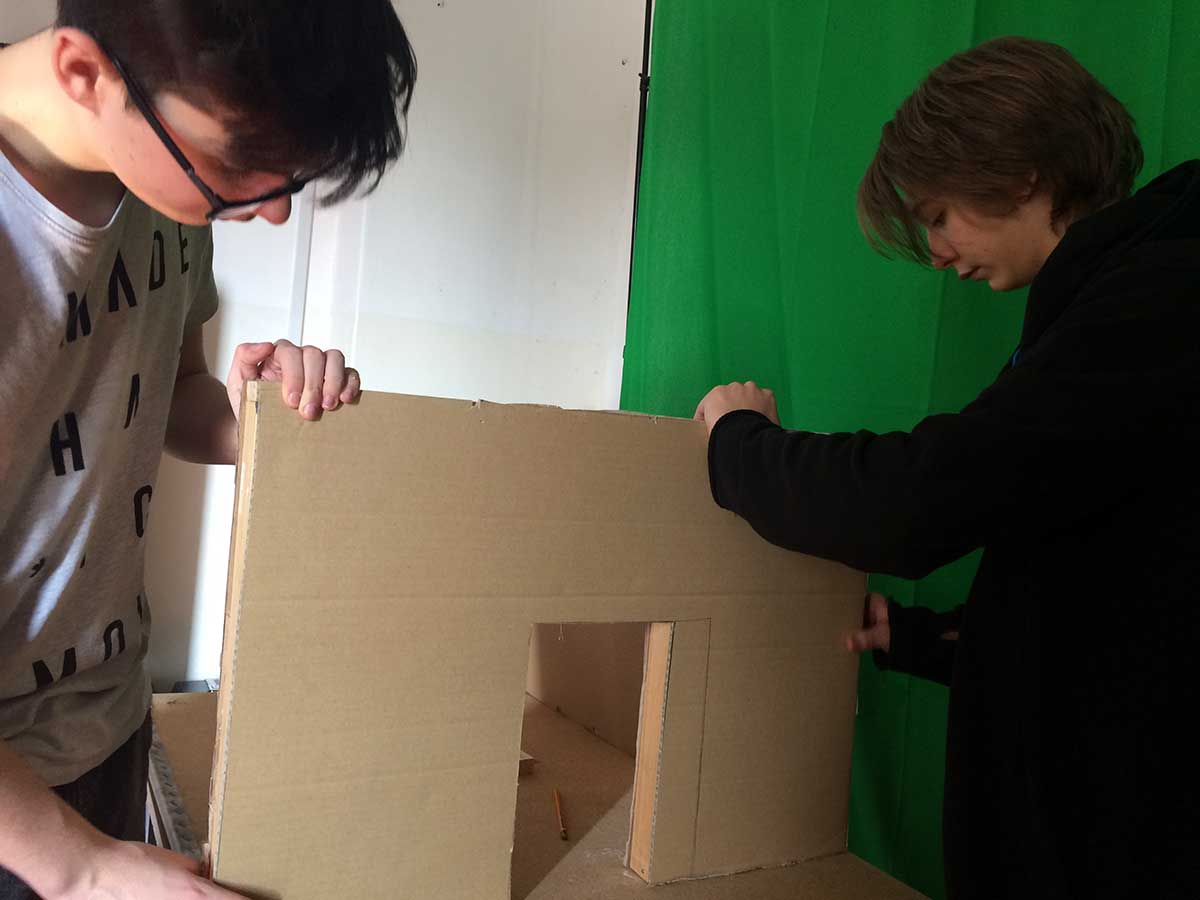 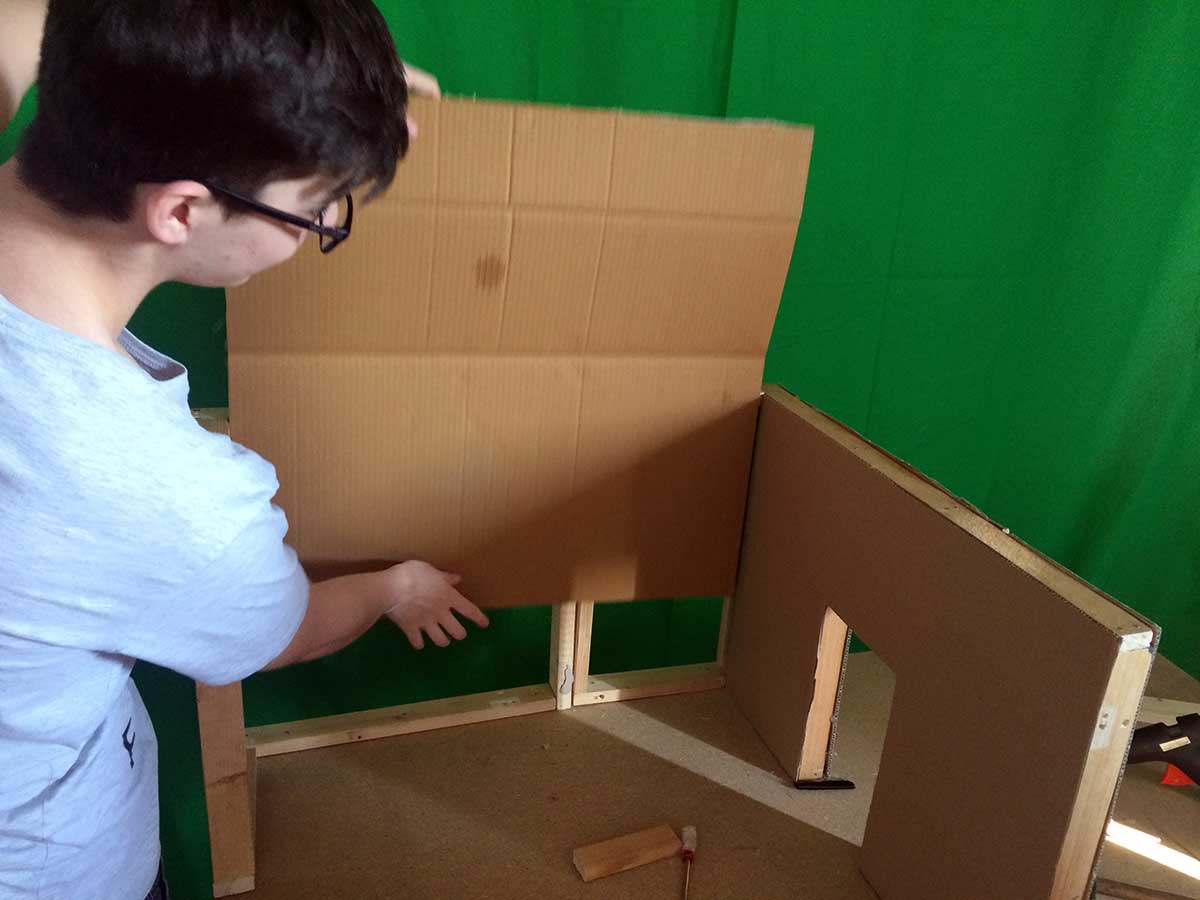 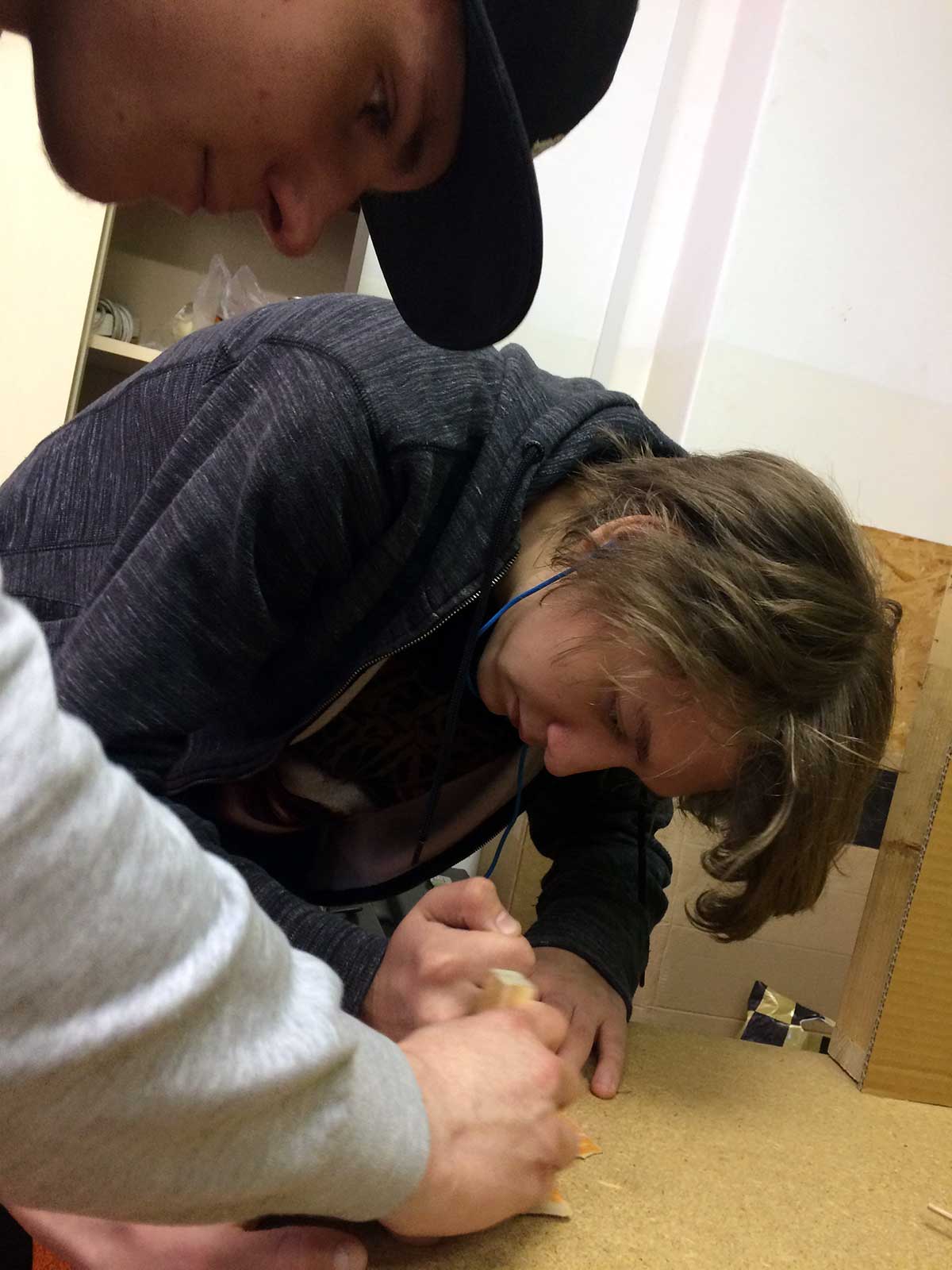 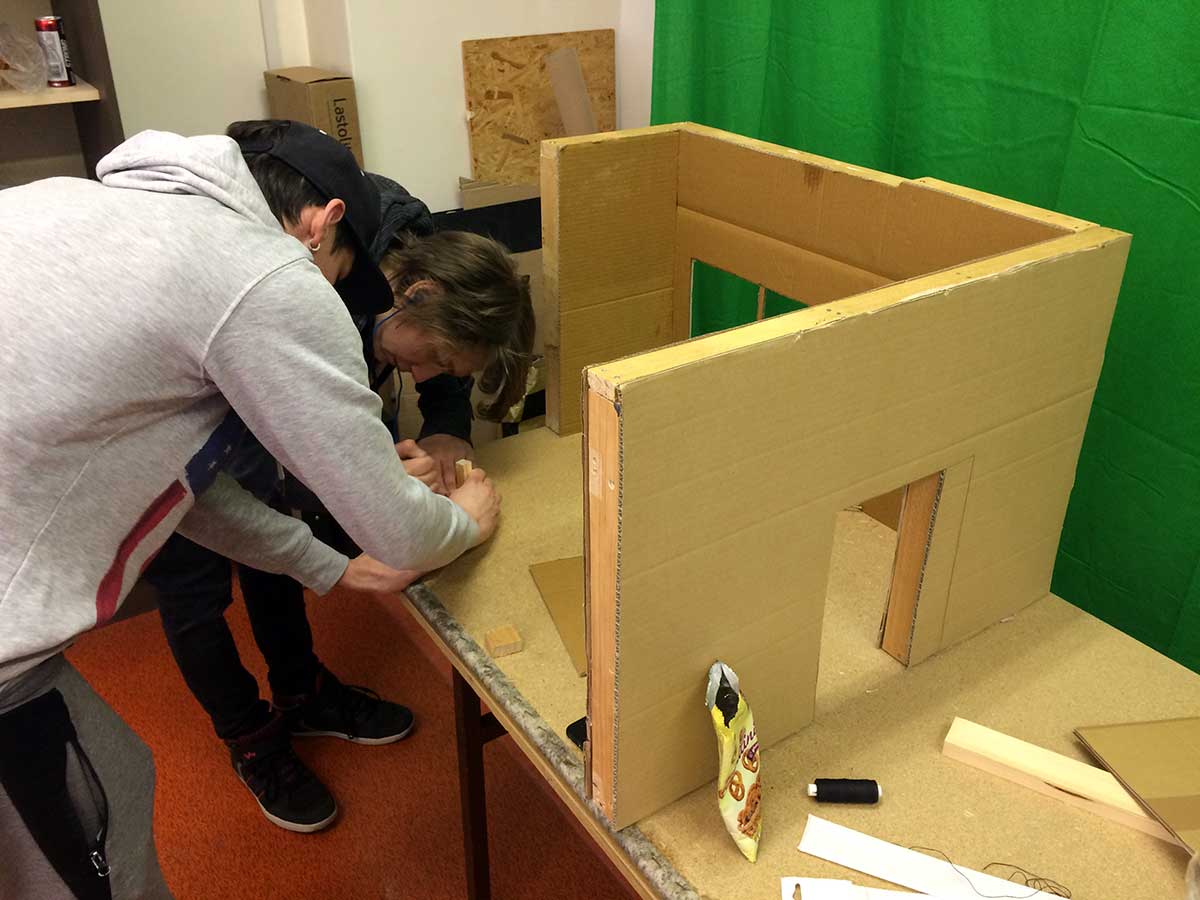 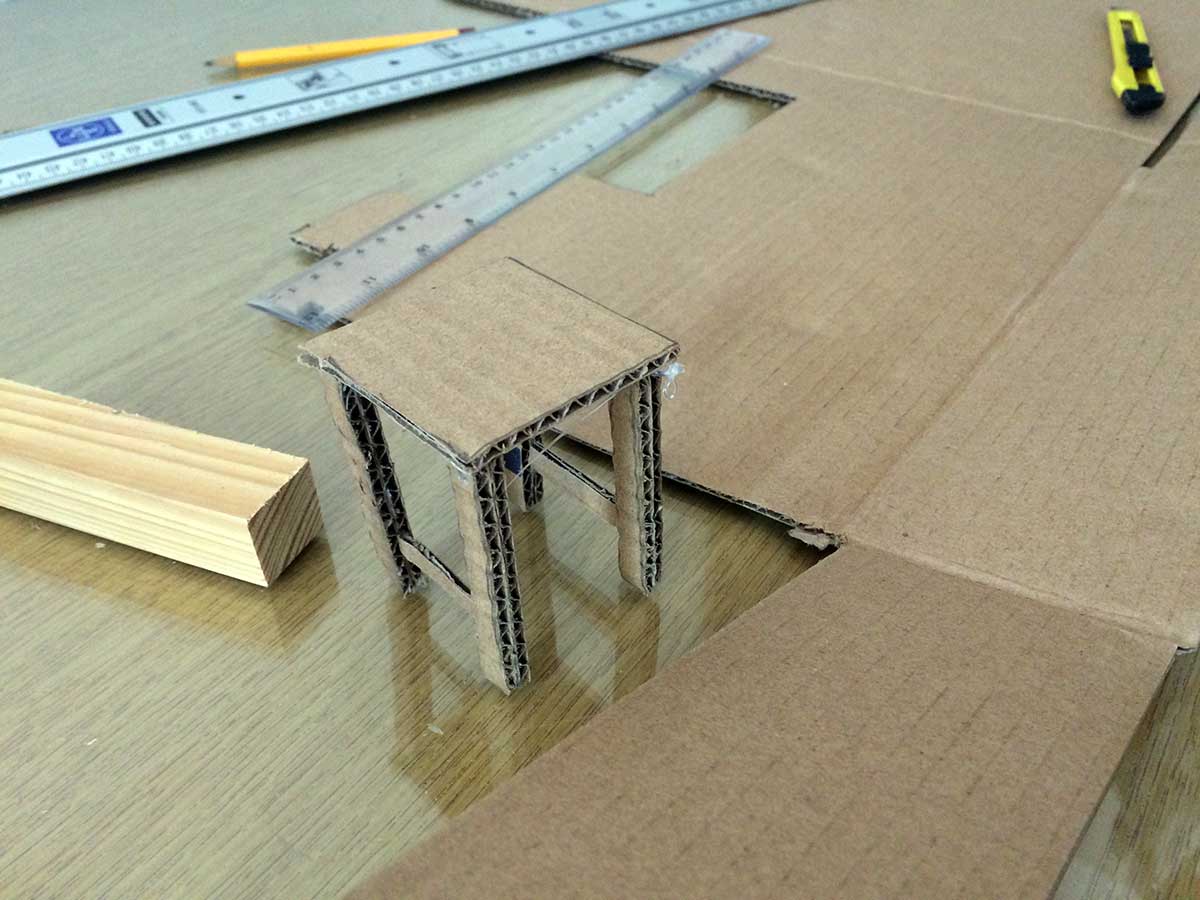 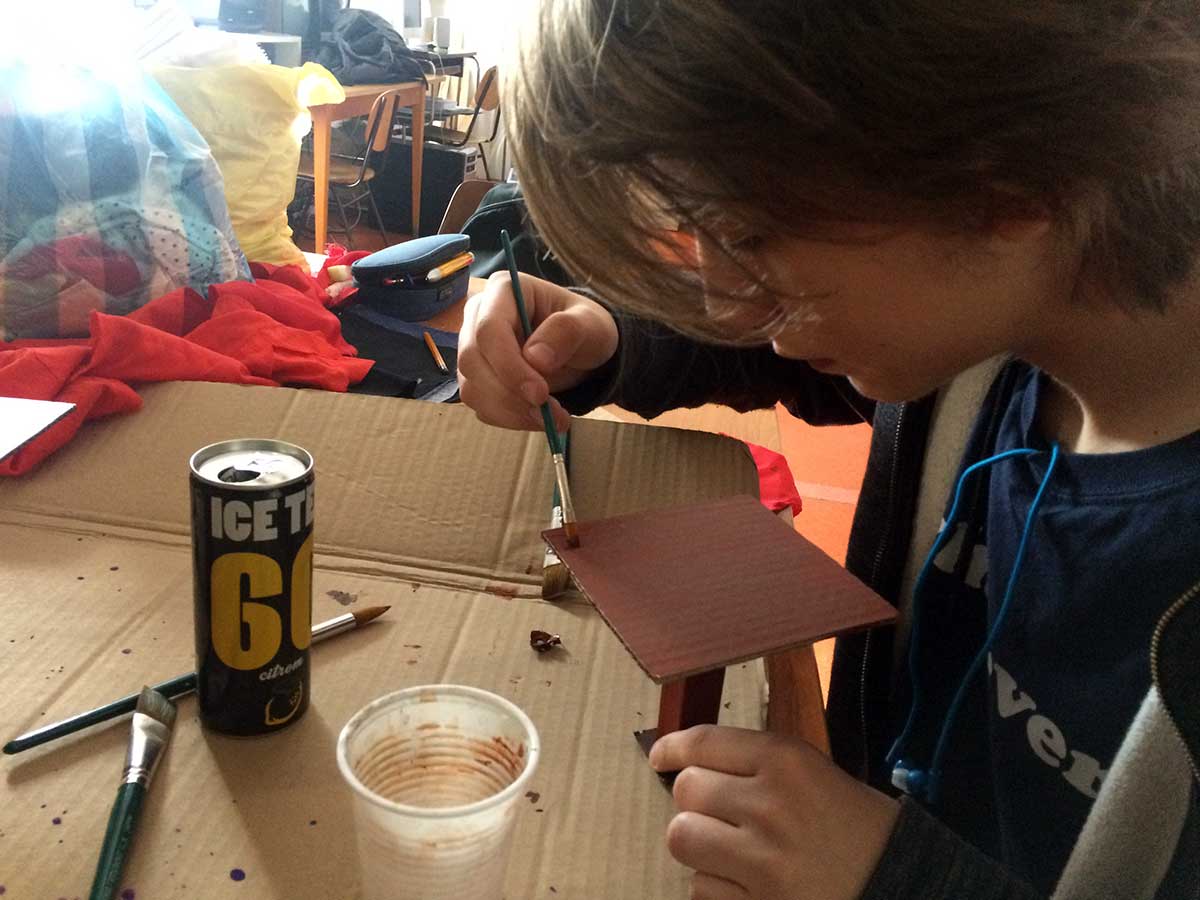 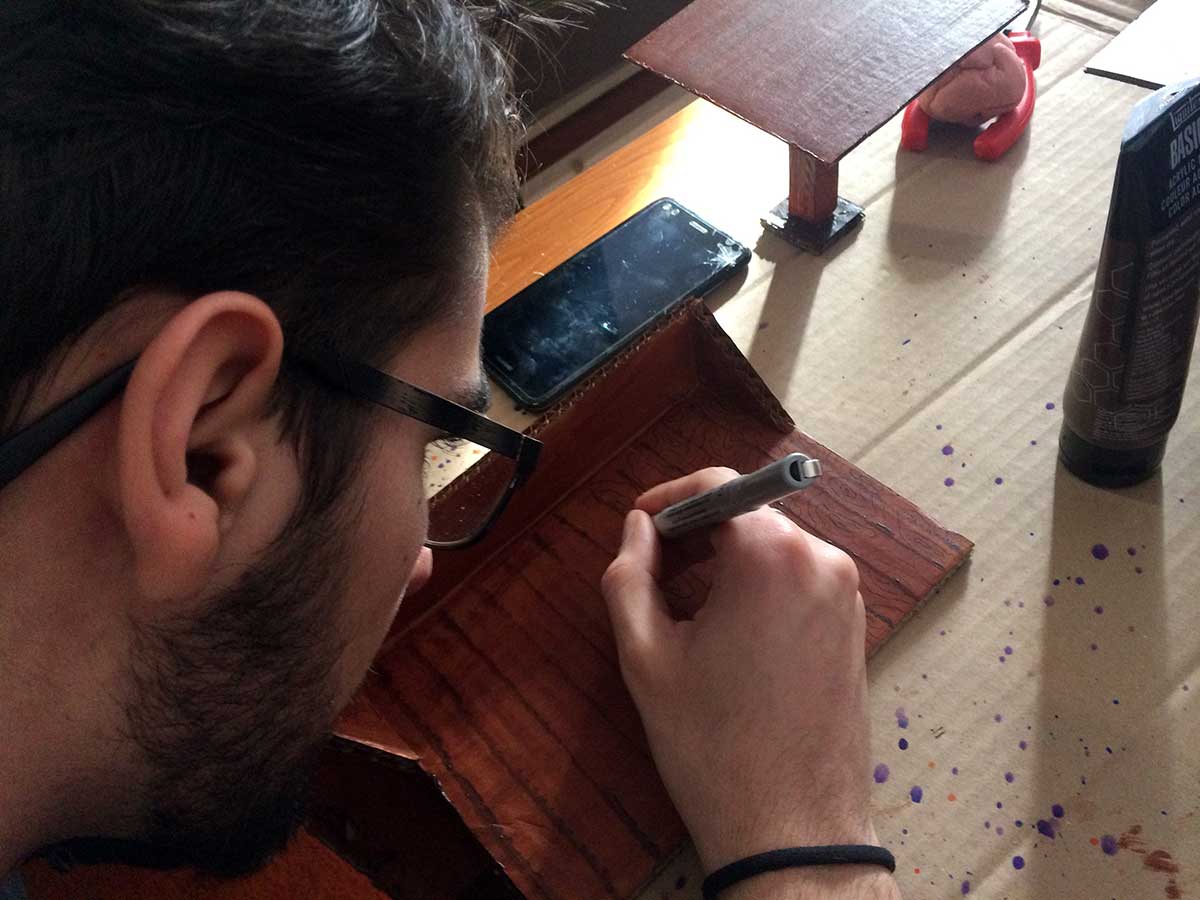 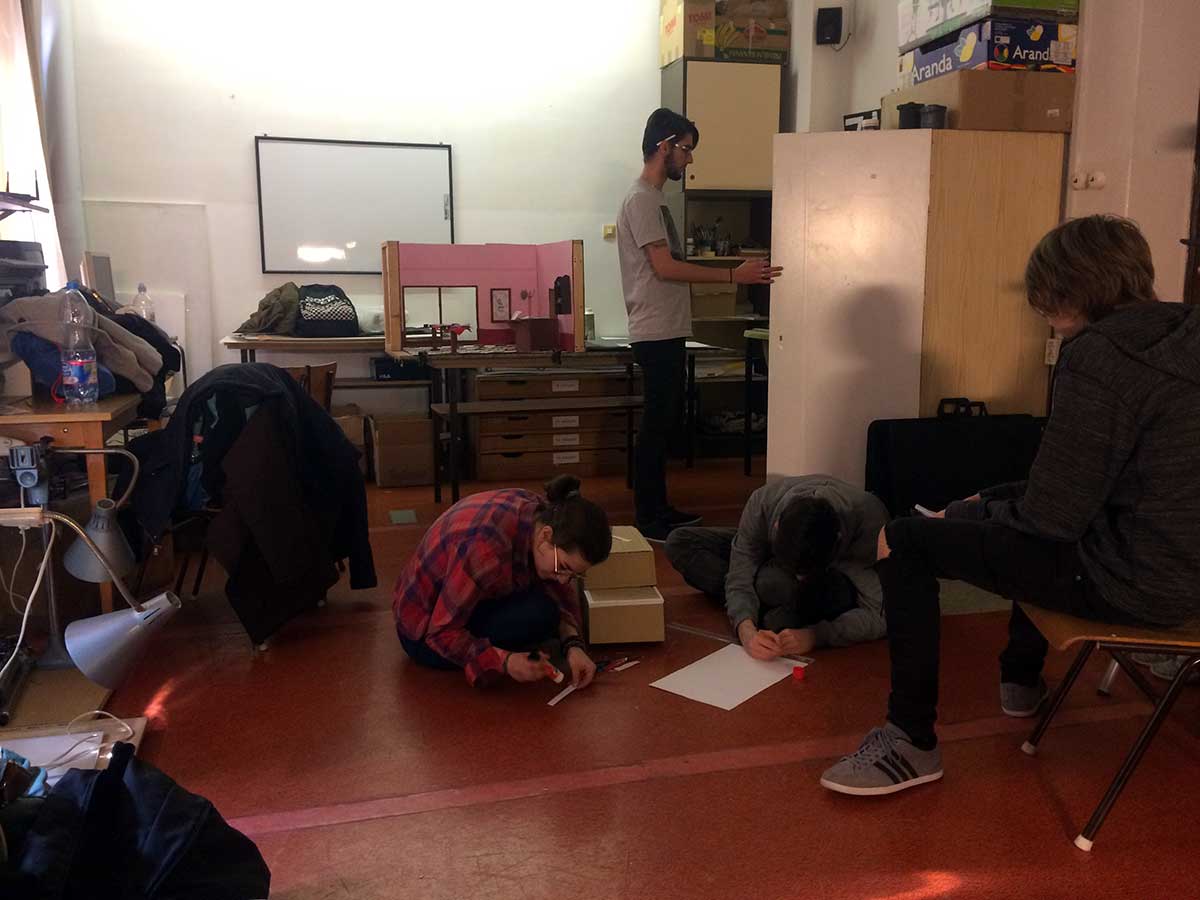 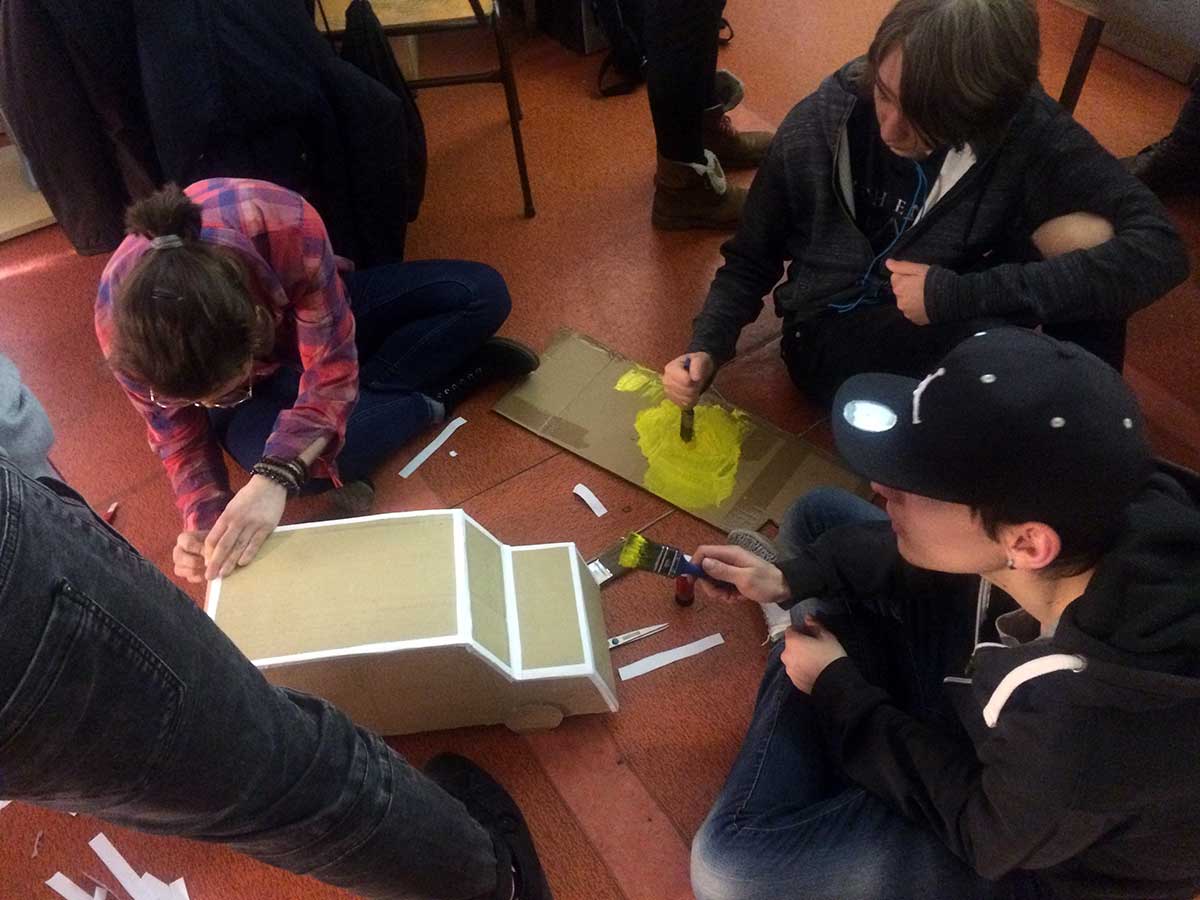 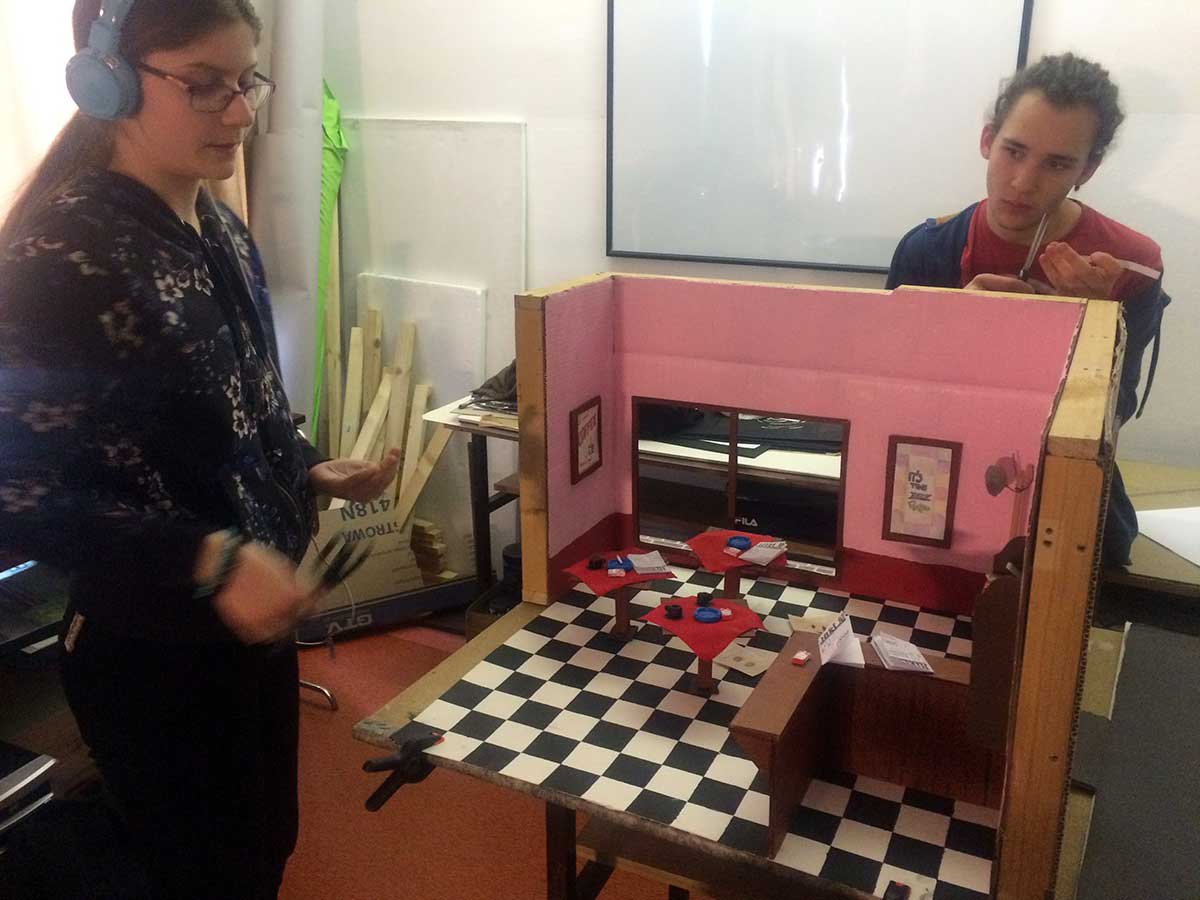 Fej és végtagok festése és formálása plasztilinből
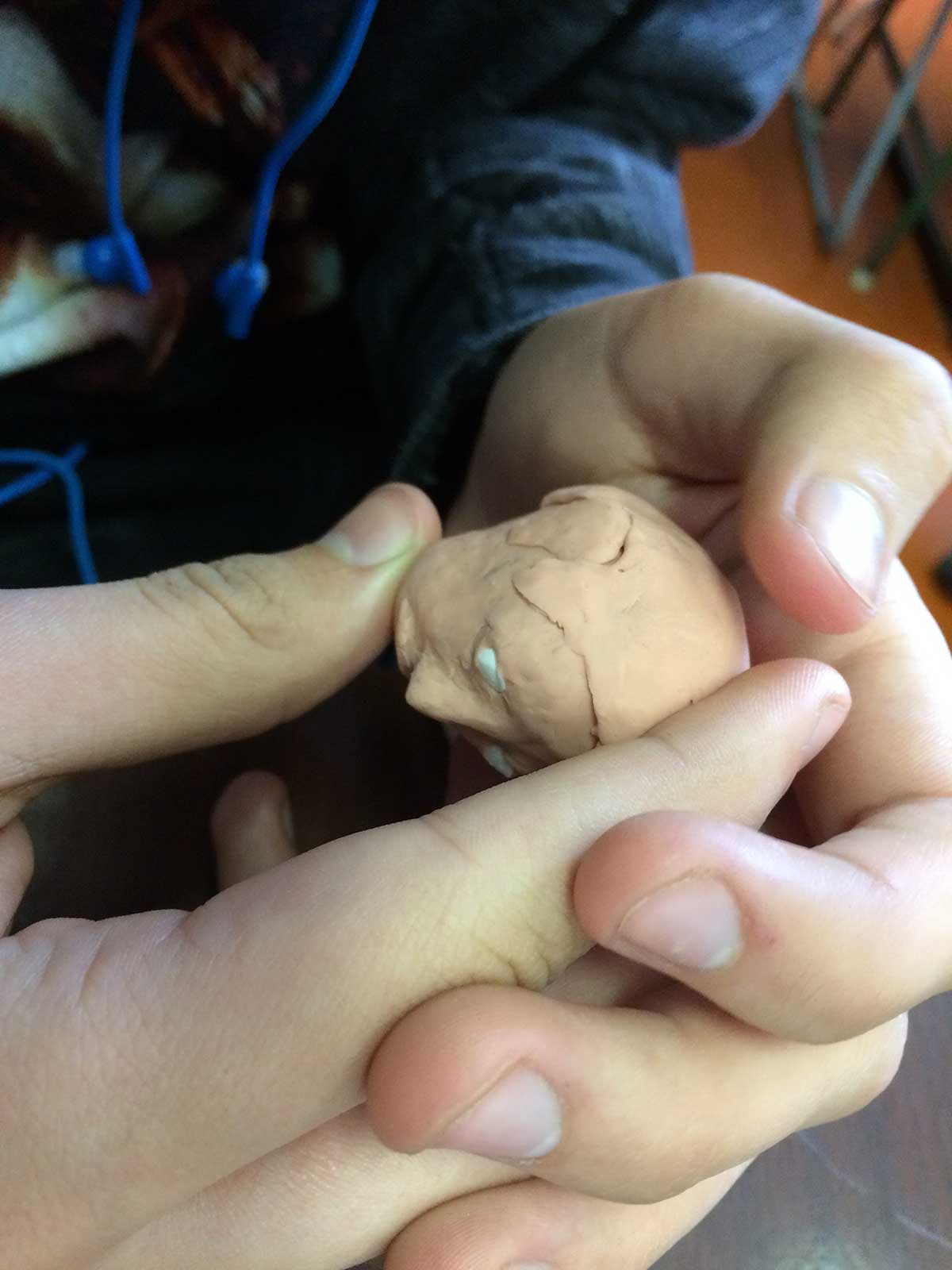 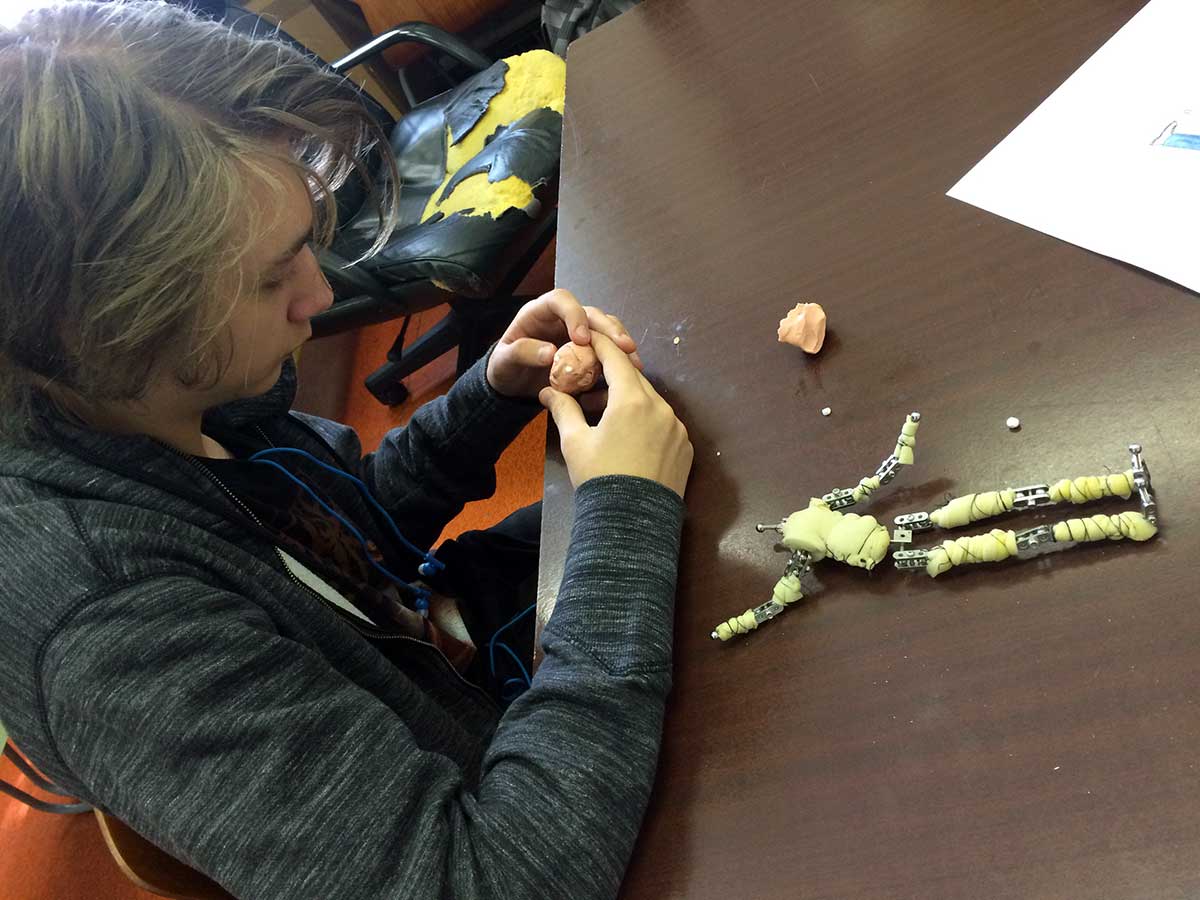 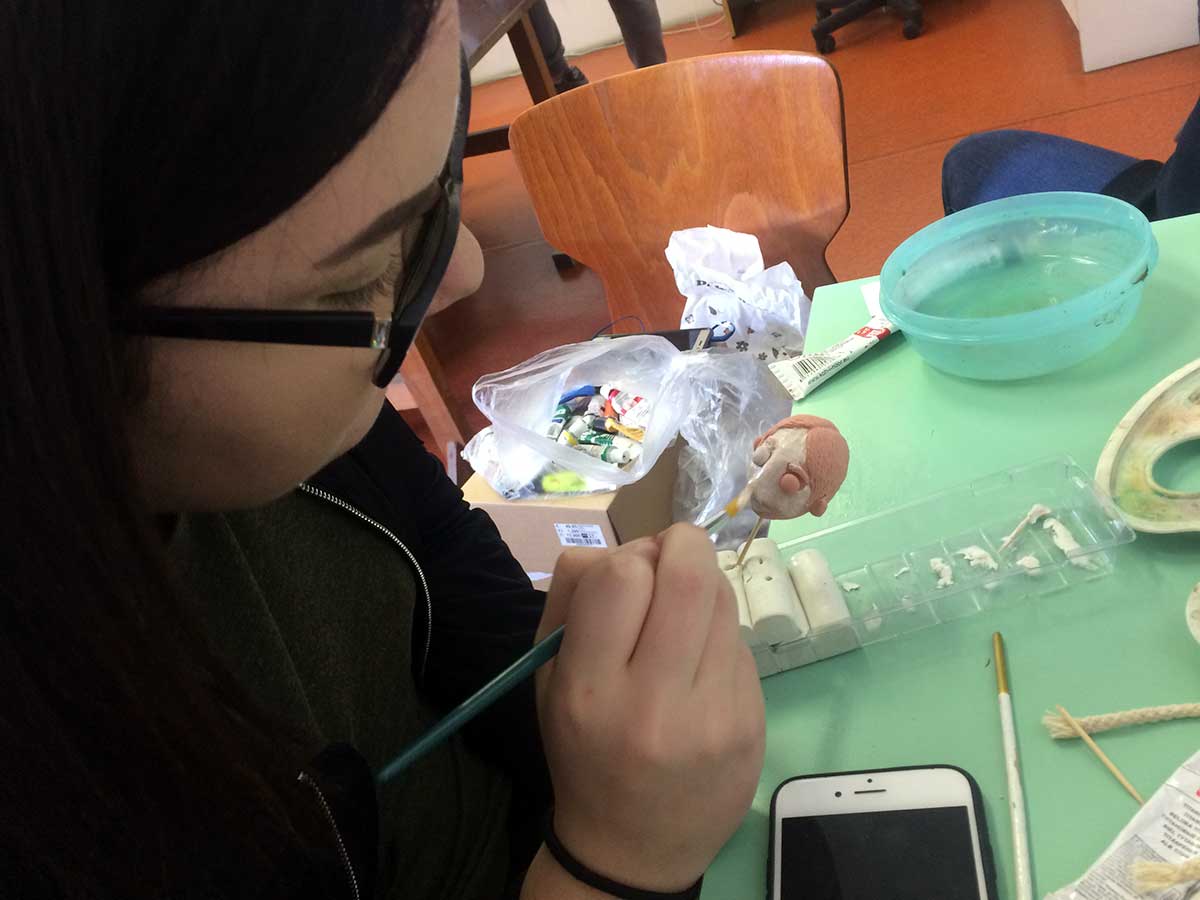 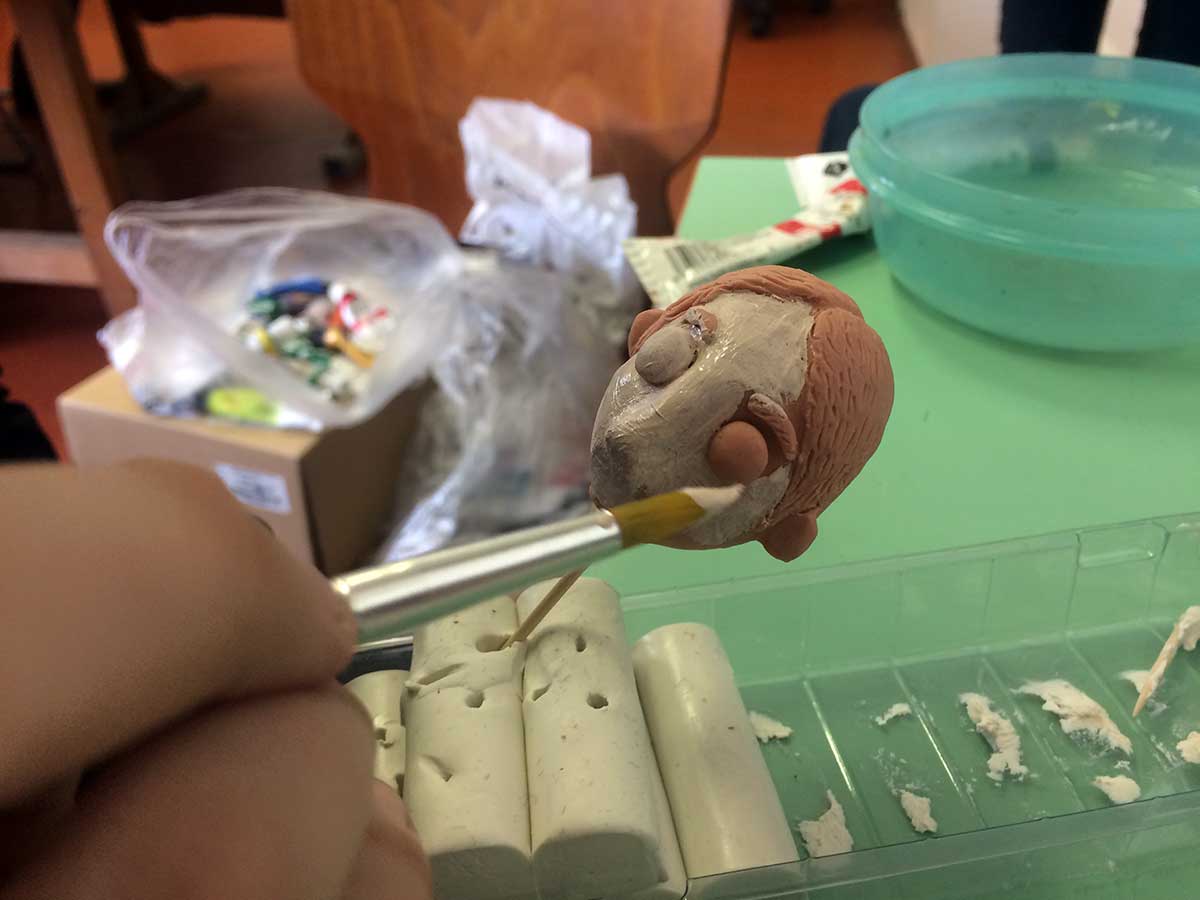 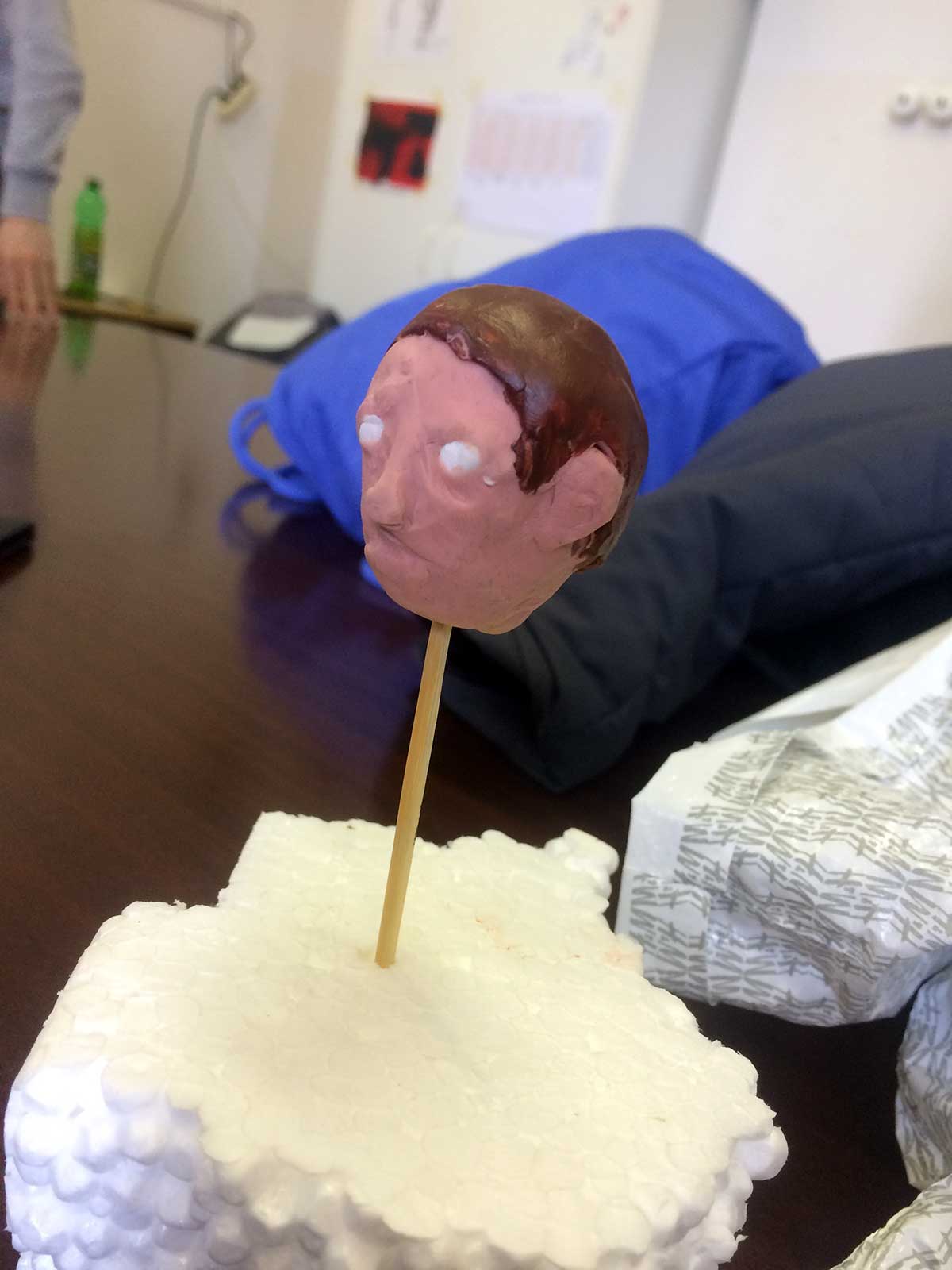 Ruha készítés
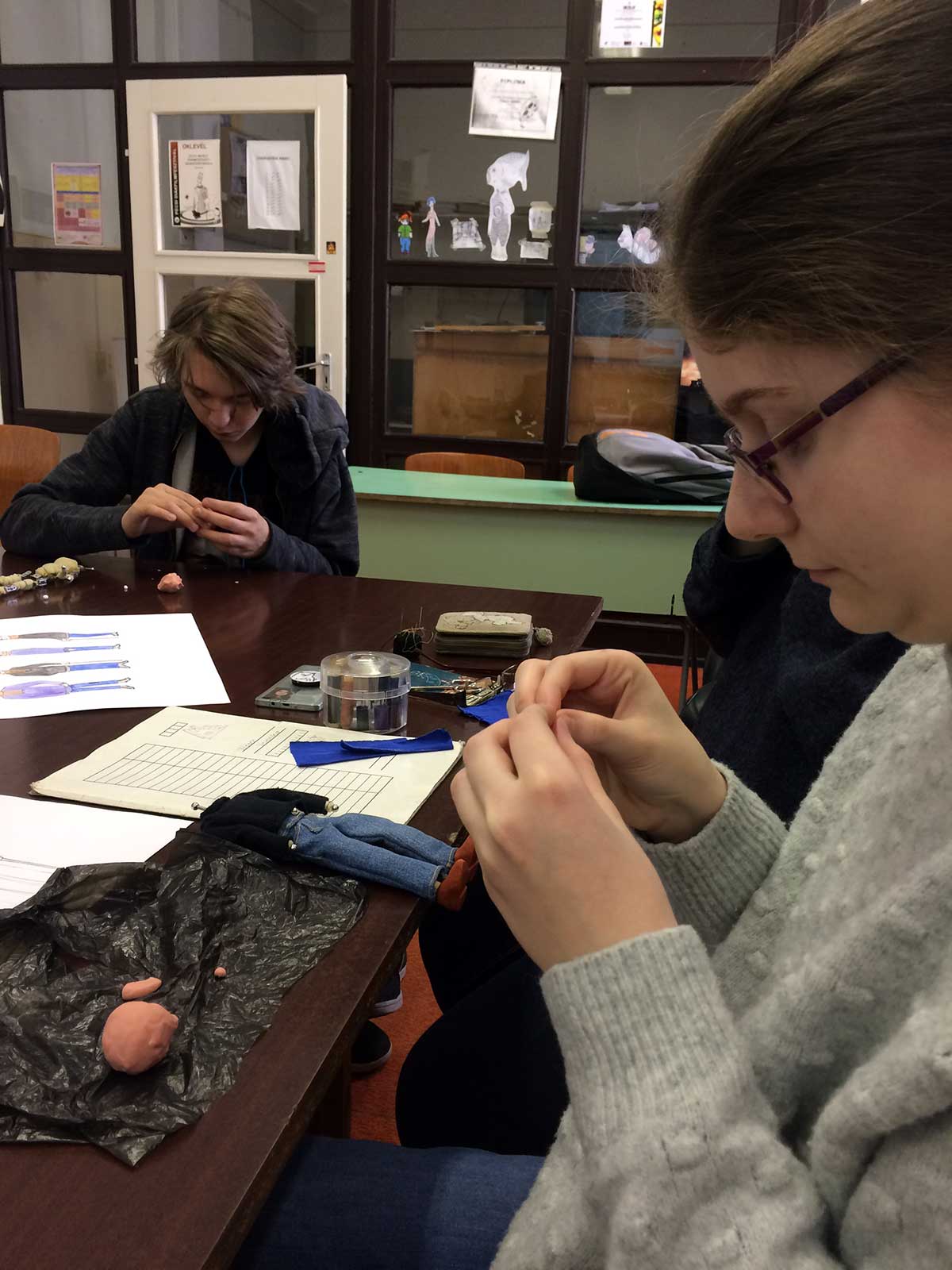 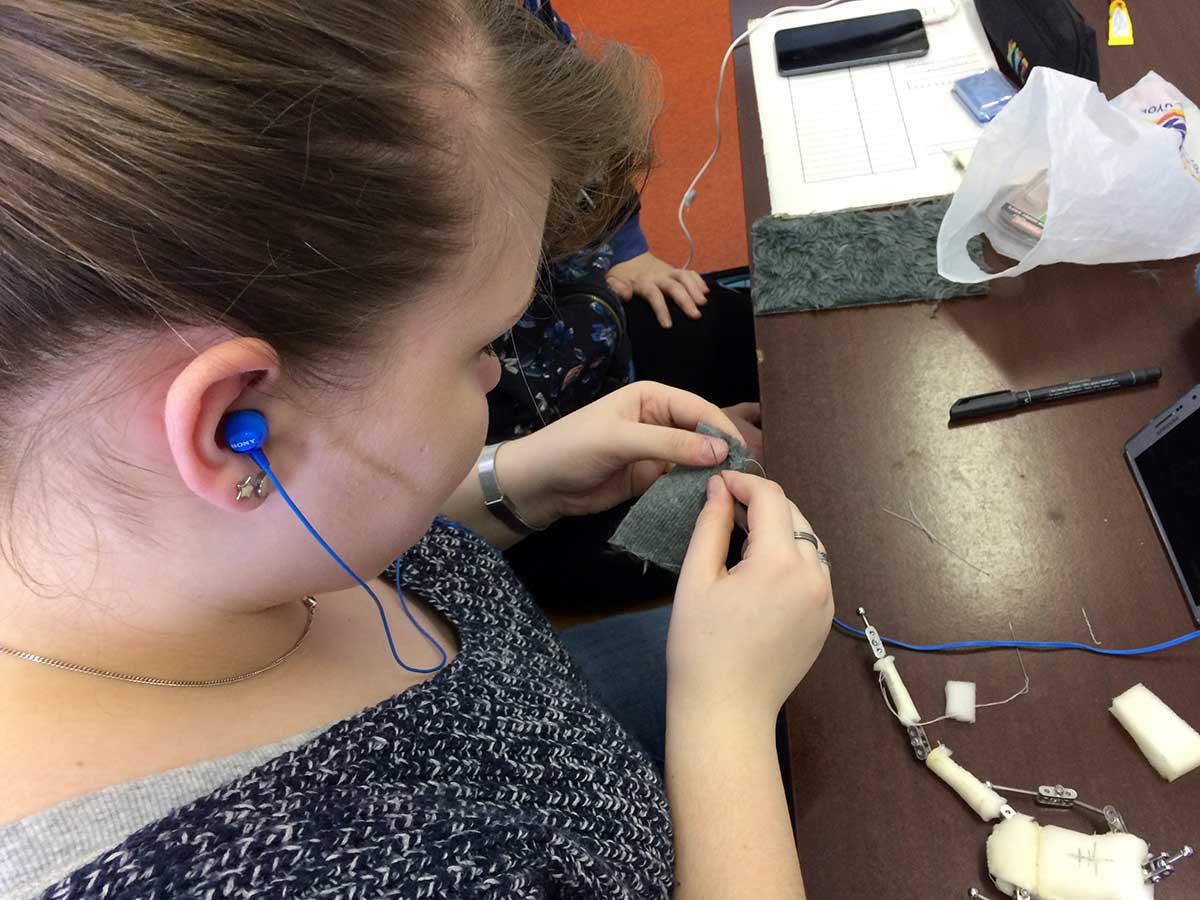 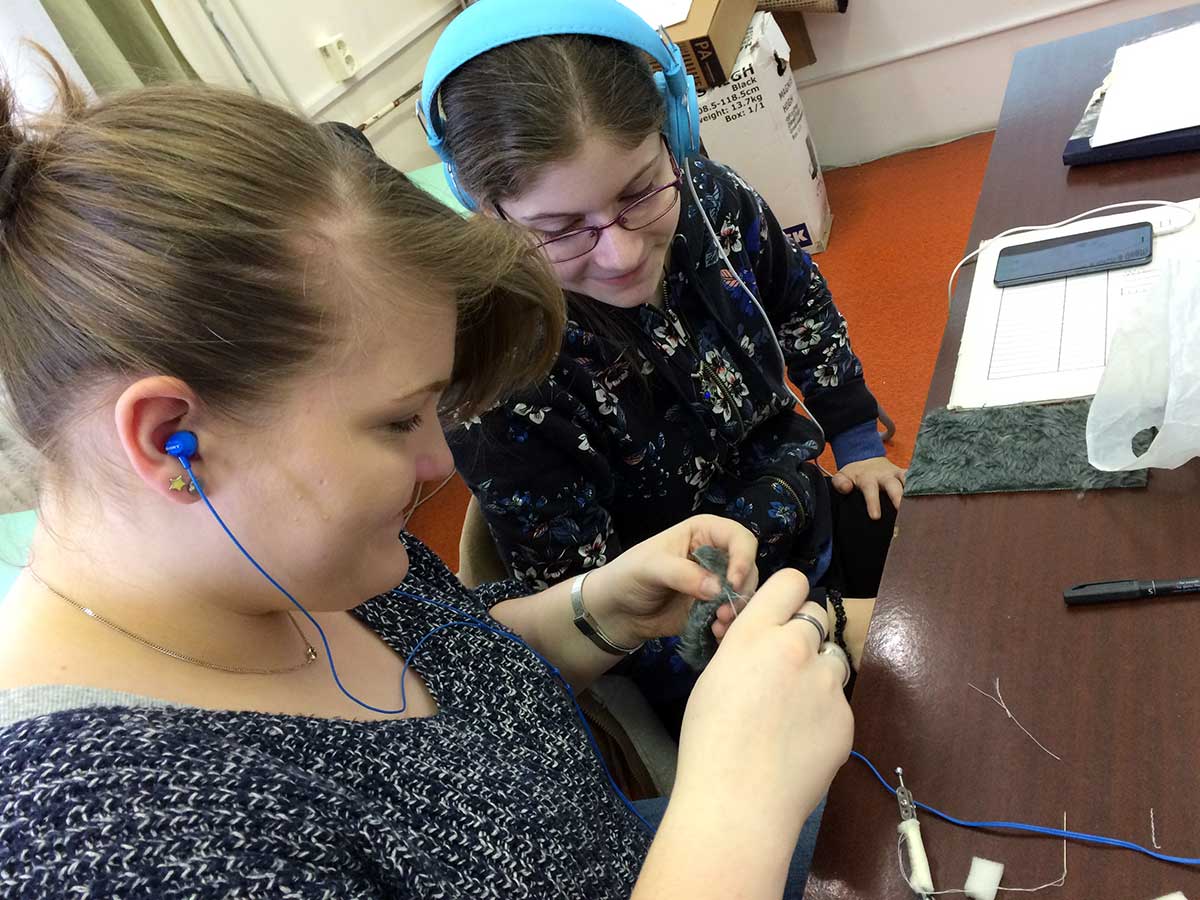 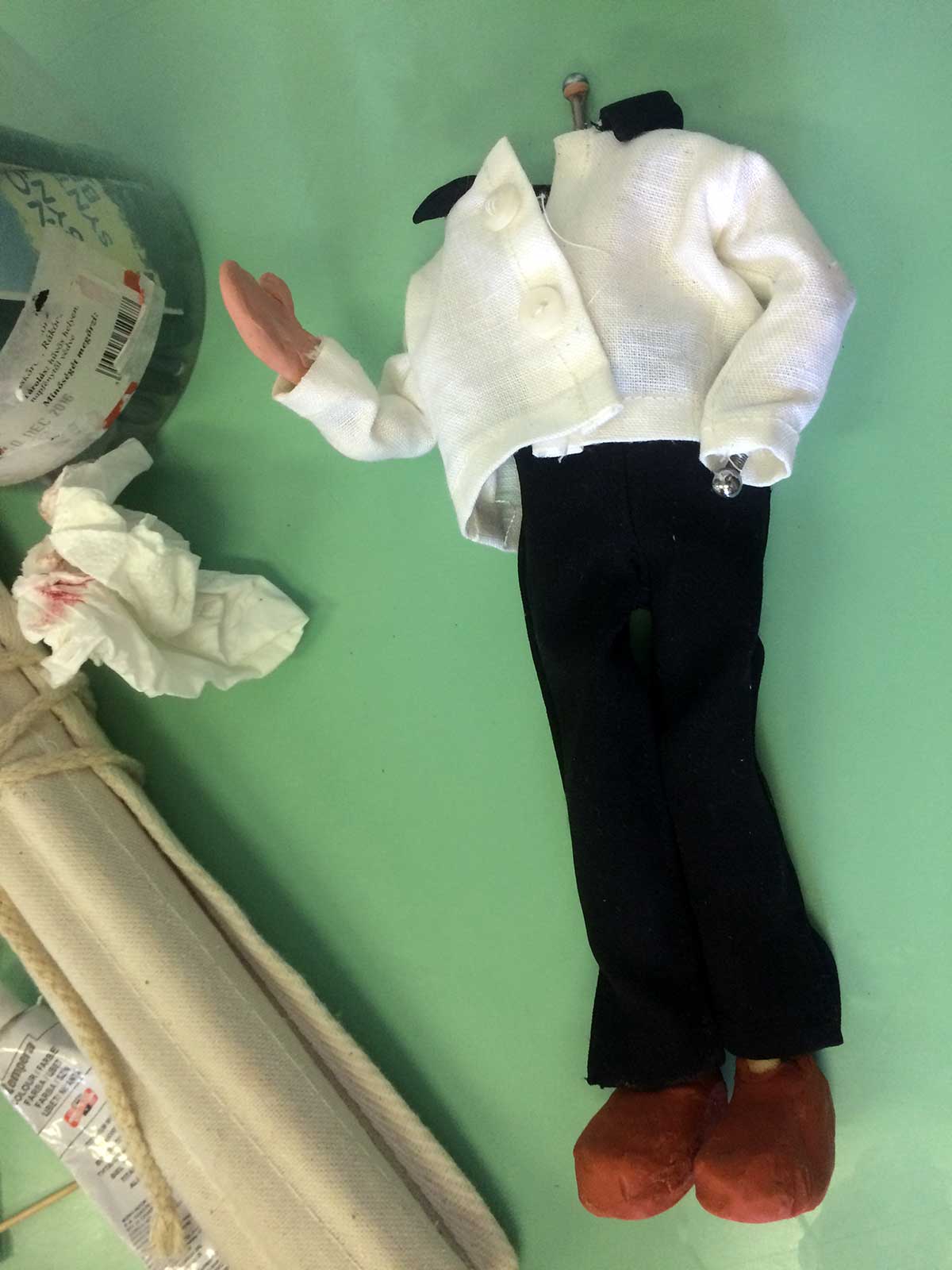 A kész báb
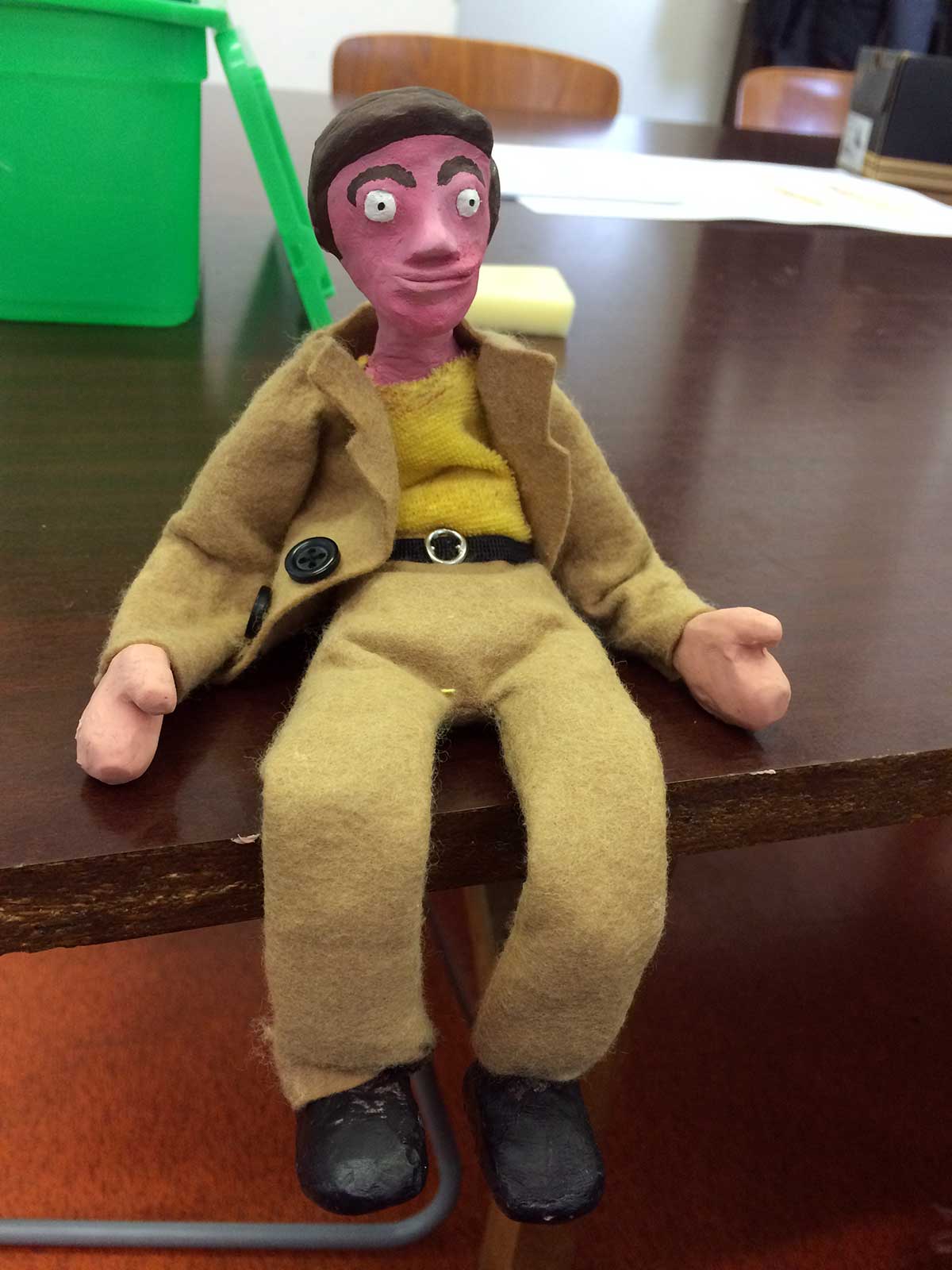 Bábok és a díszlet arányainak összehangolása
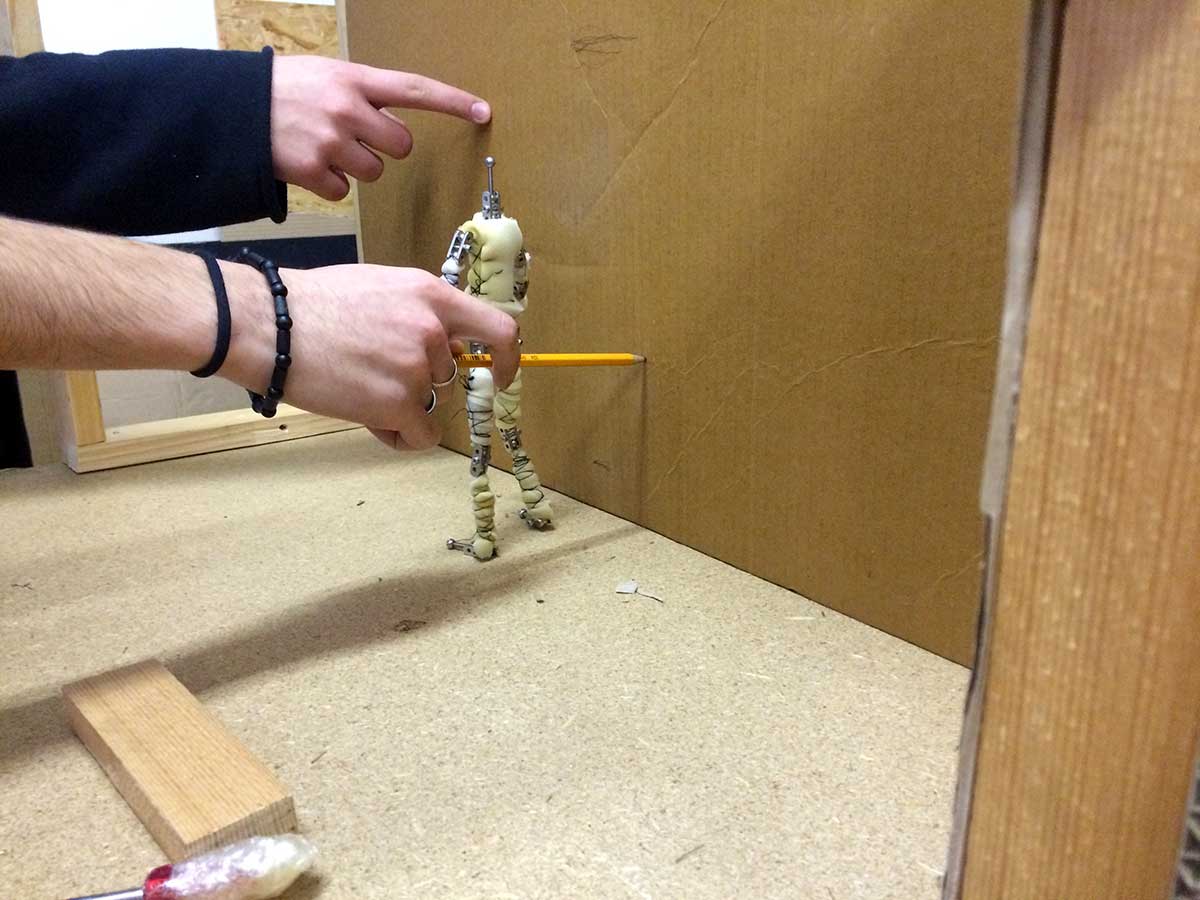 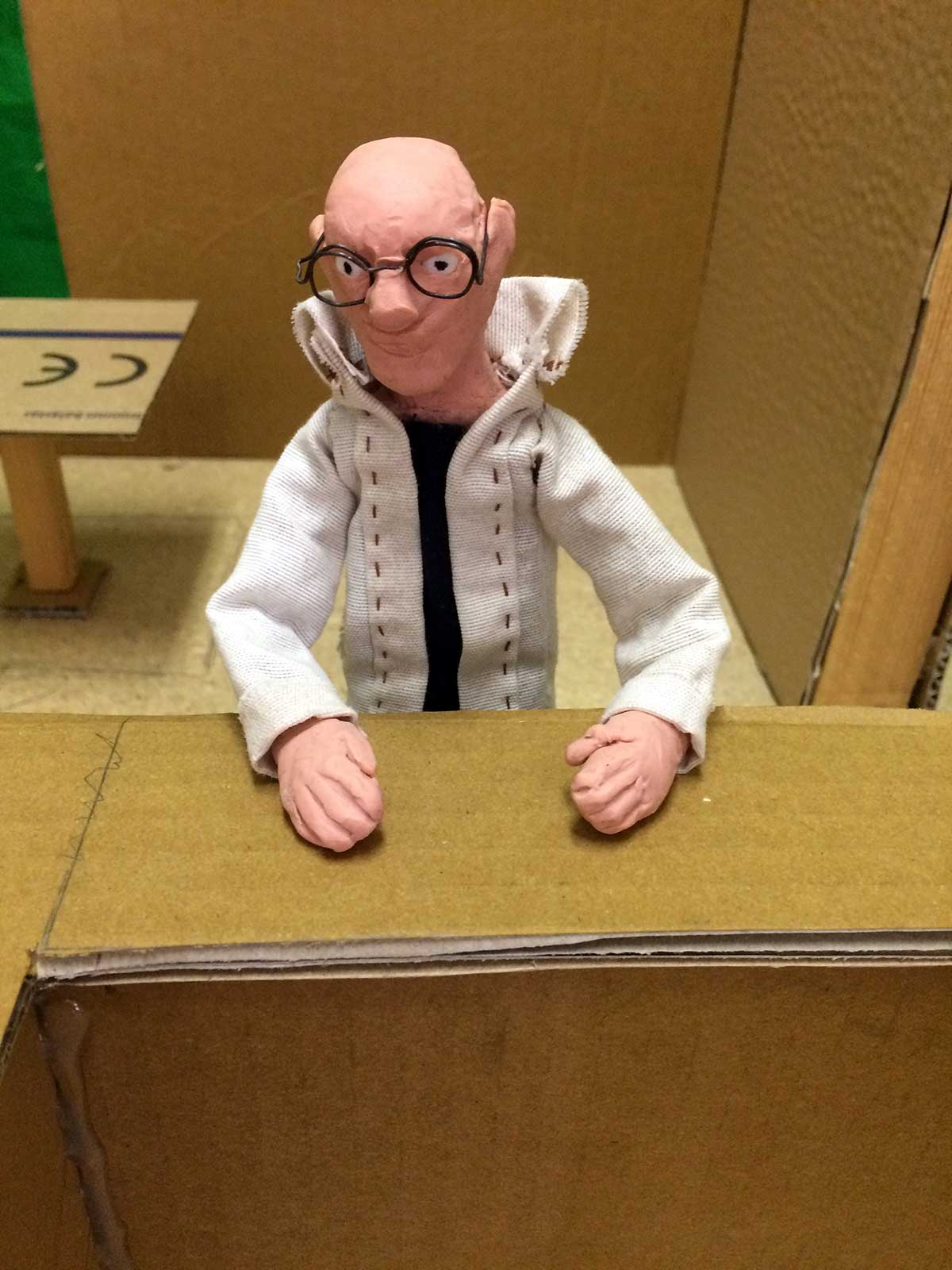 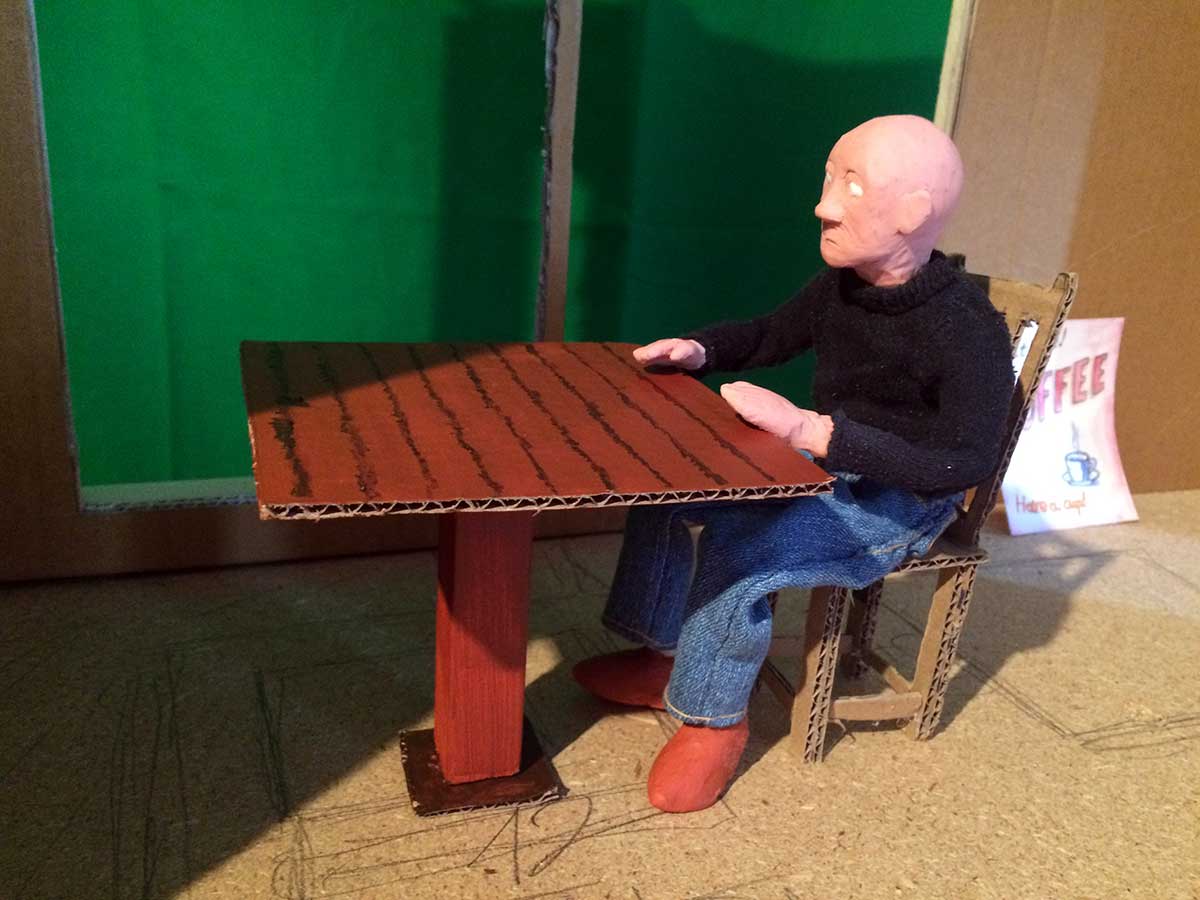 Forgatás, zöldhátterezés,világítás beállítása
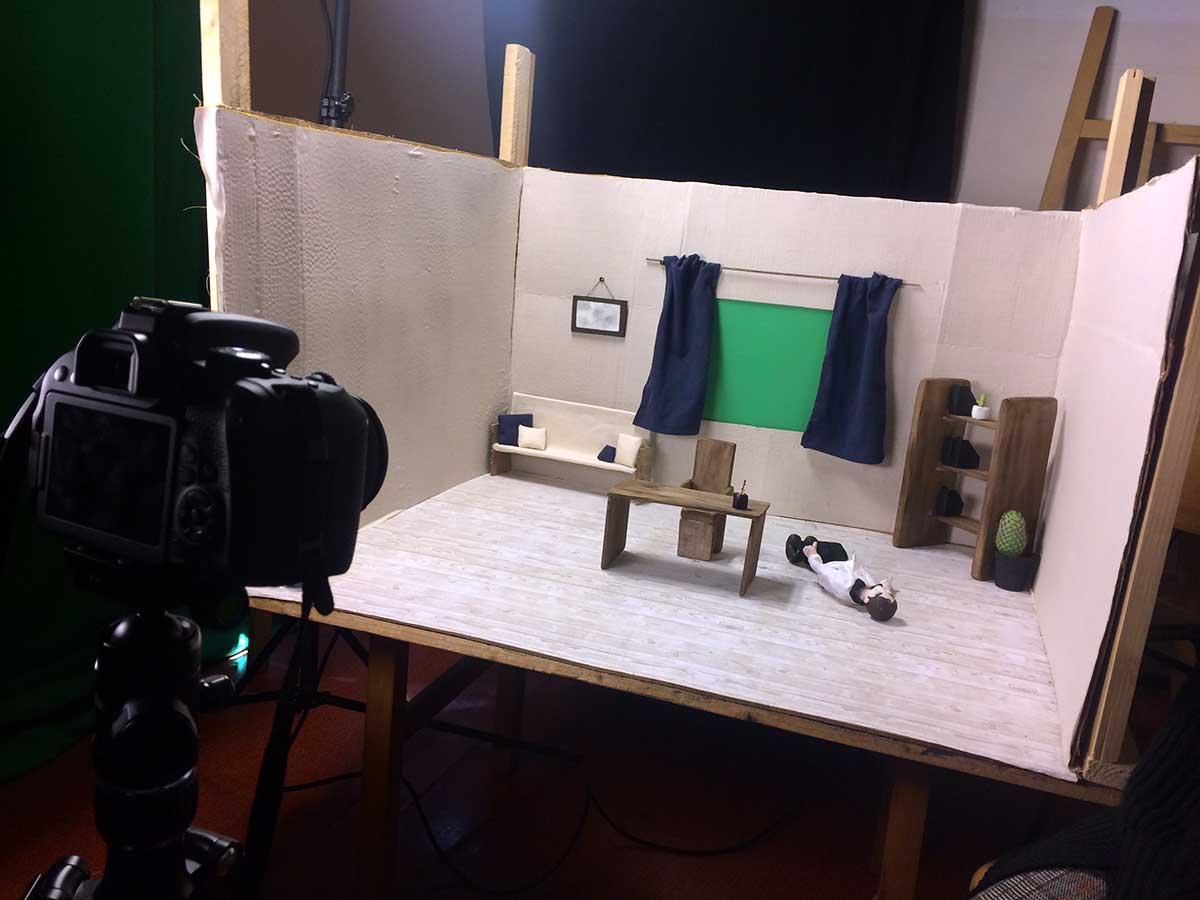 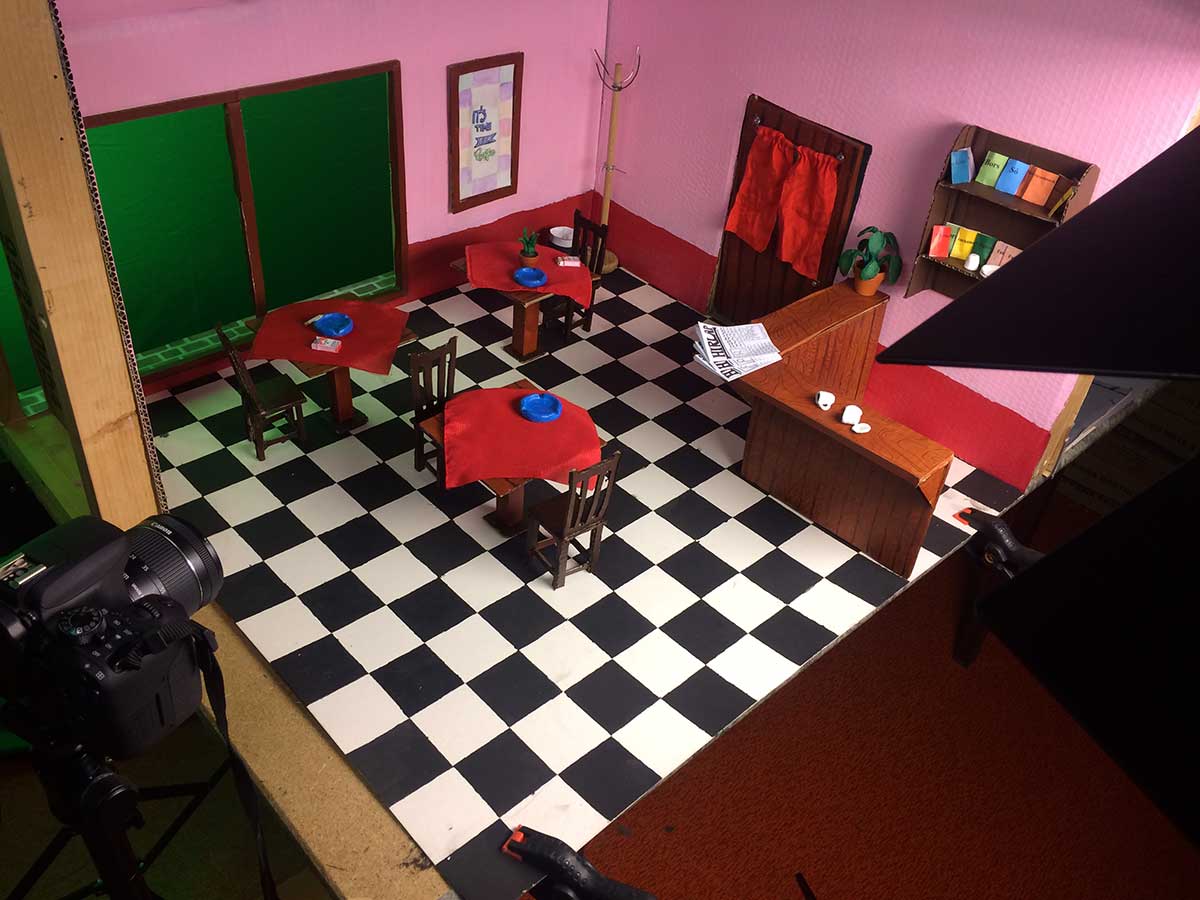 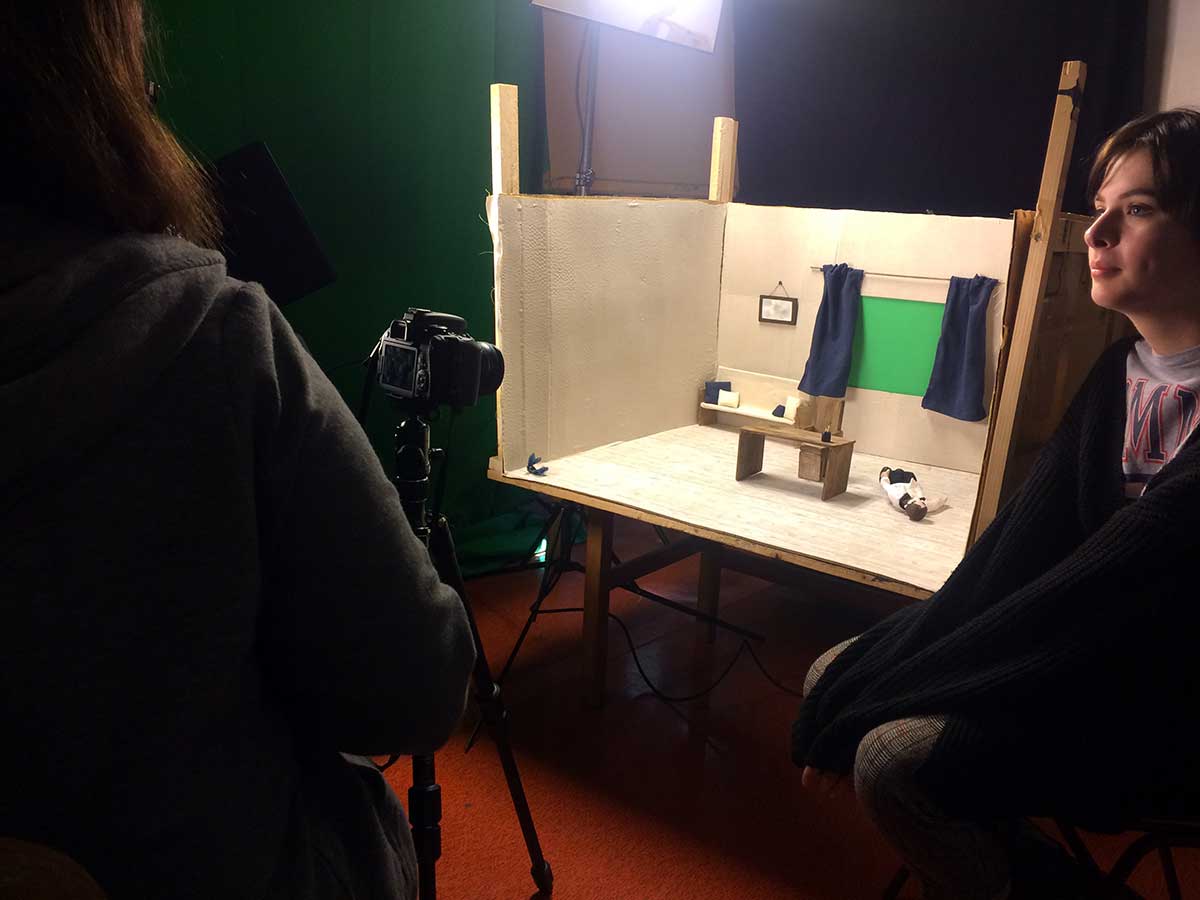 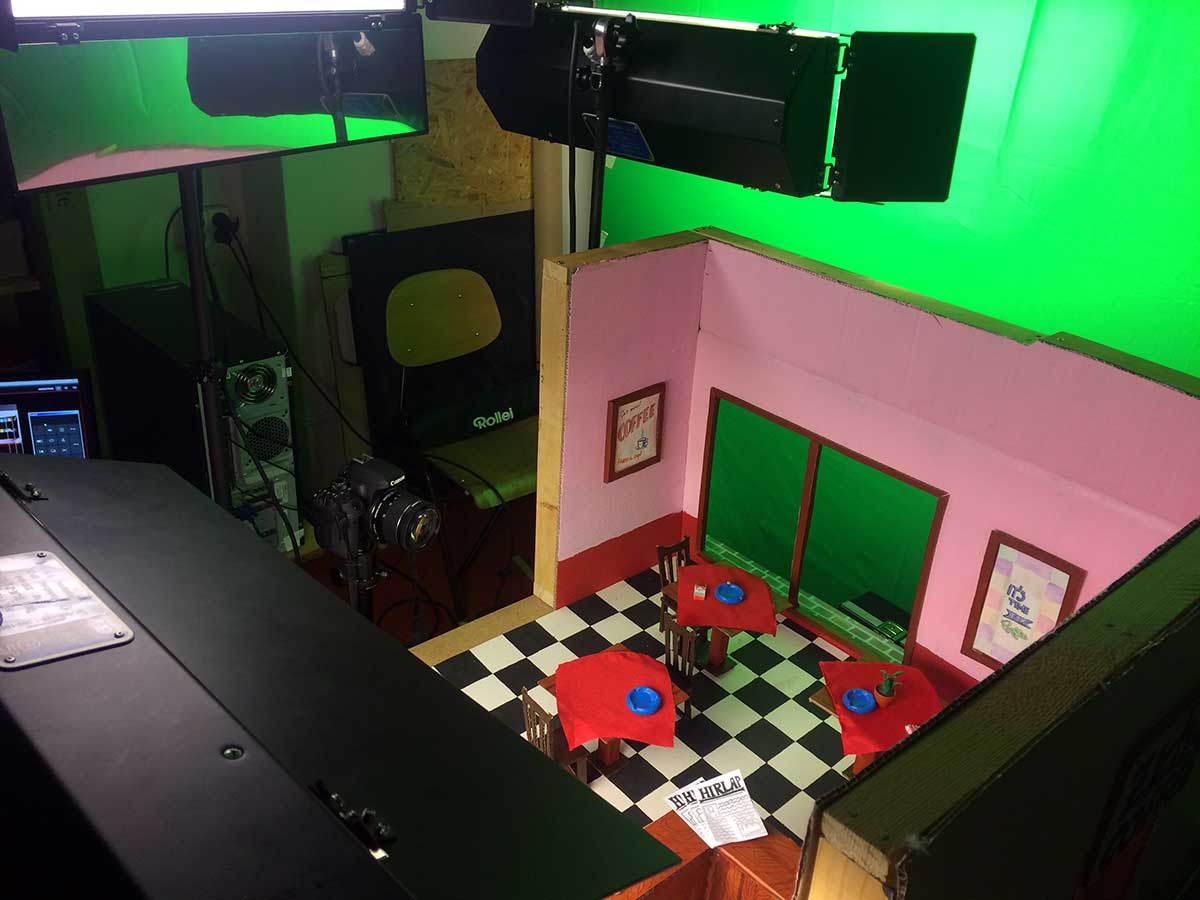 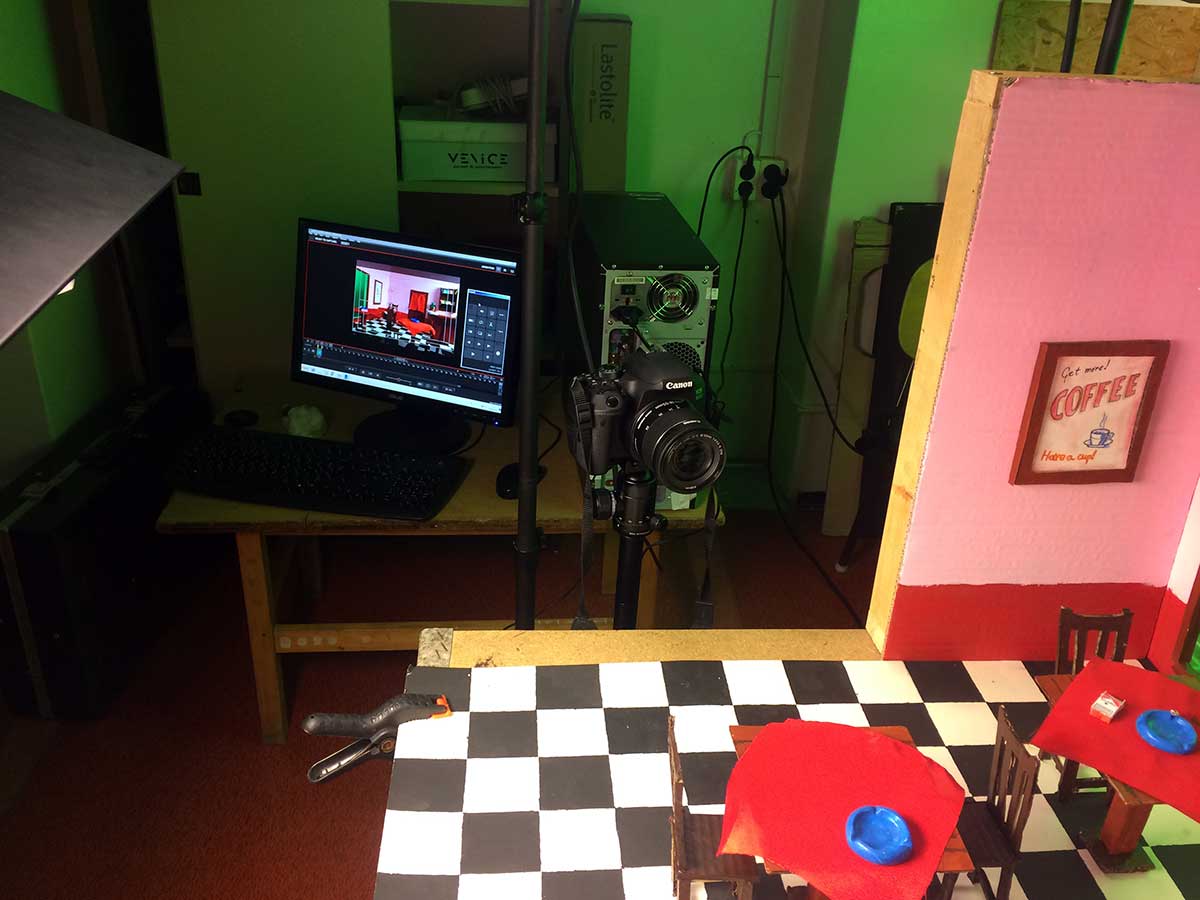 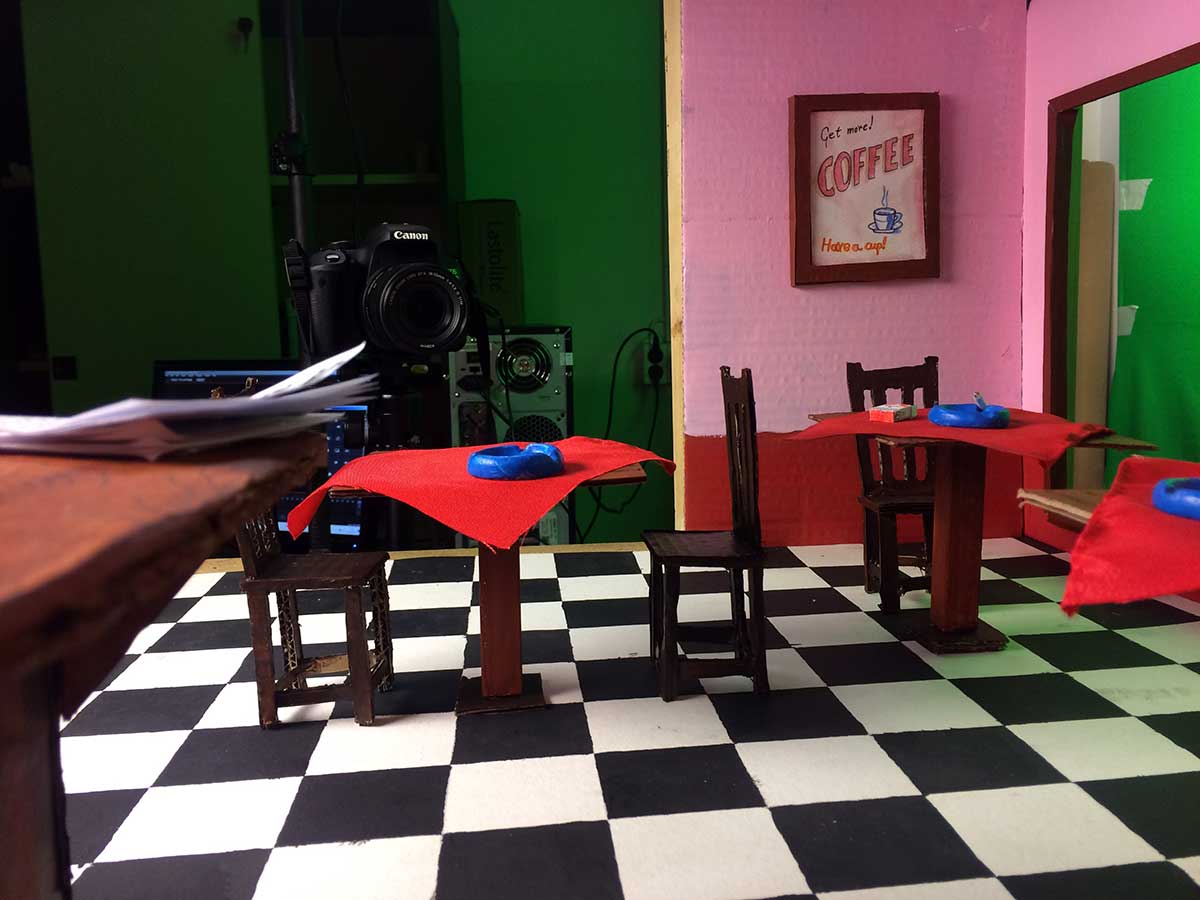 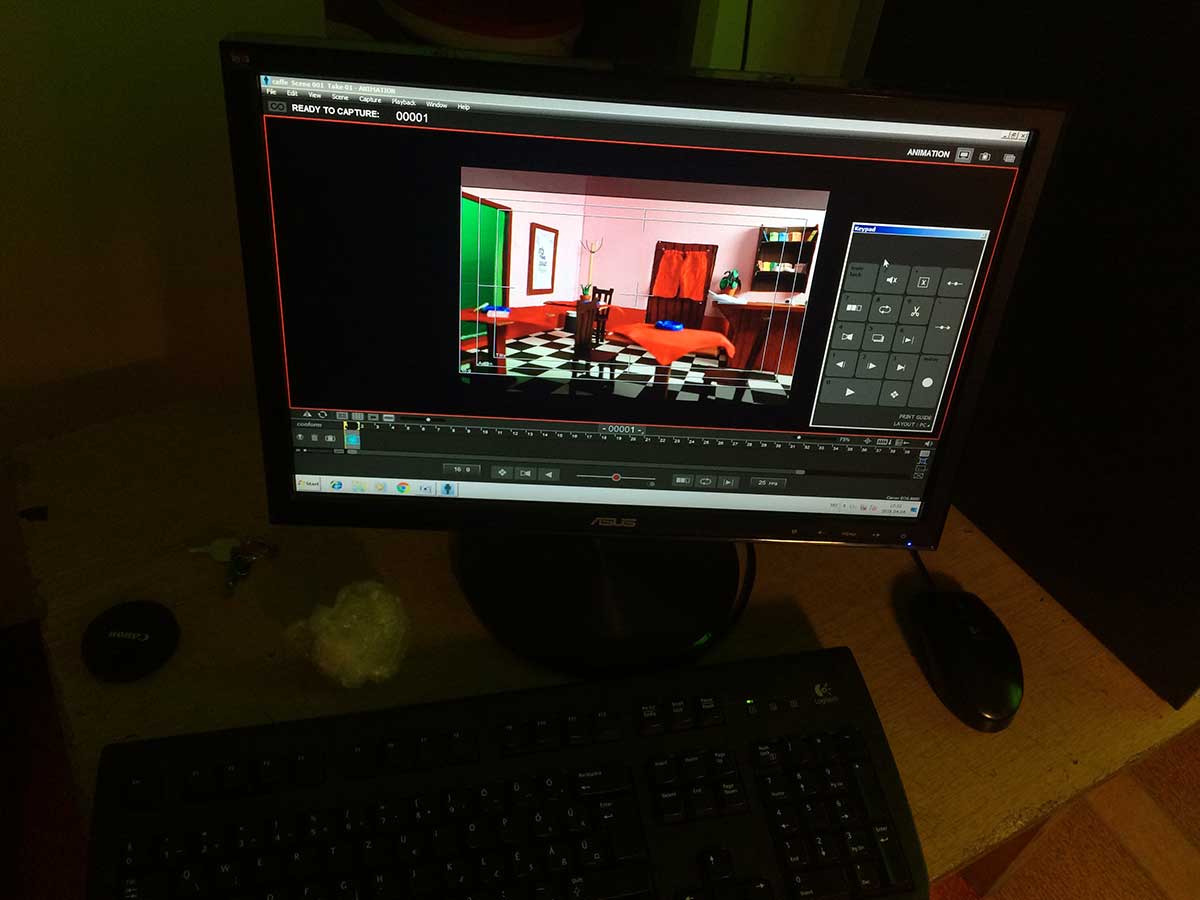 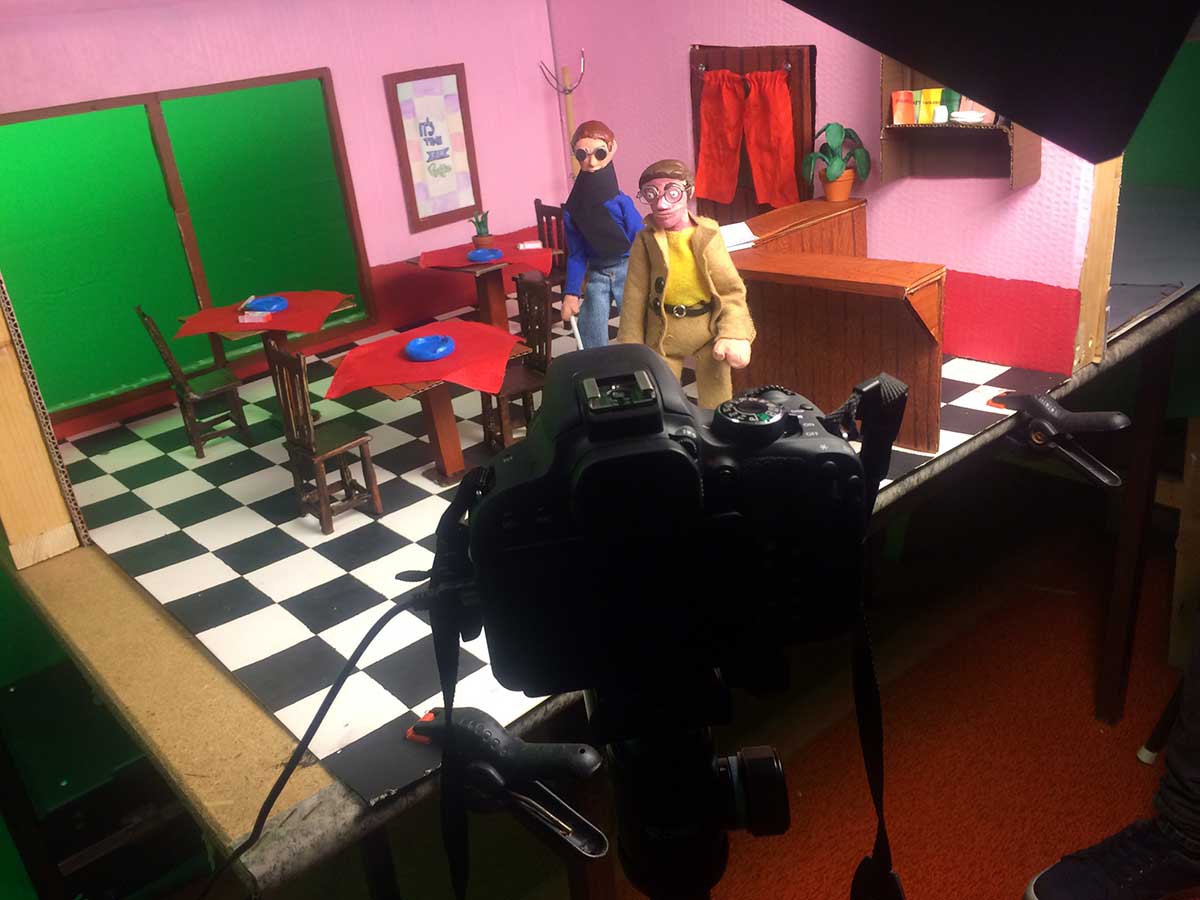 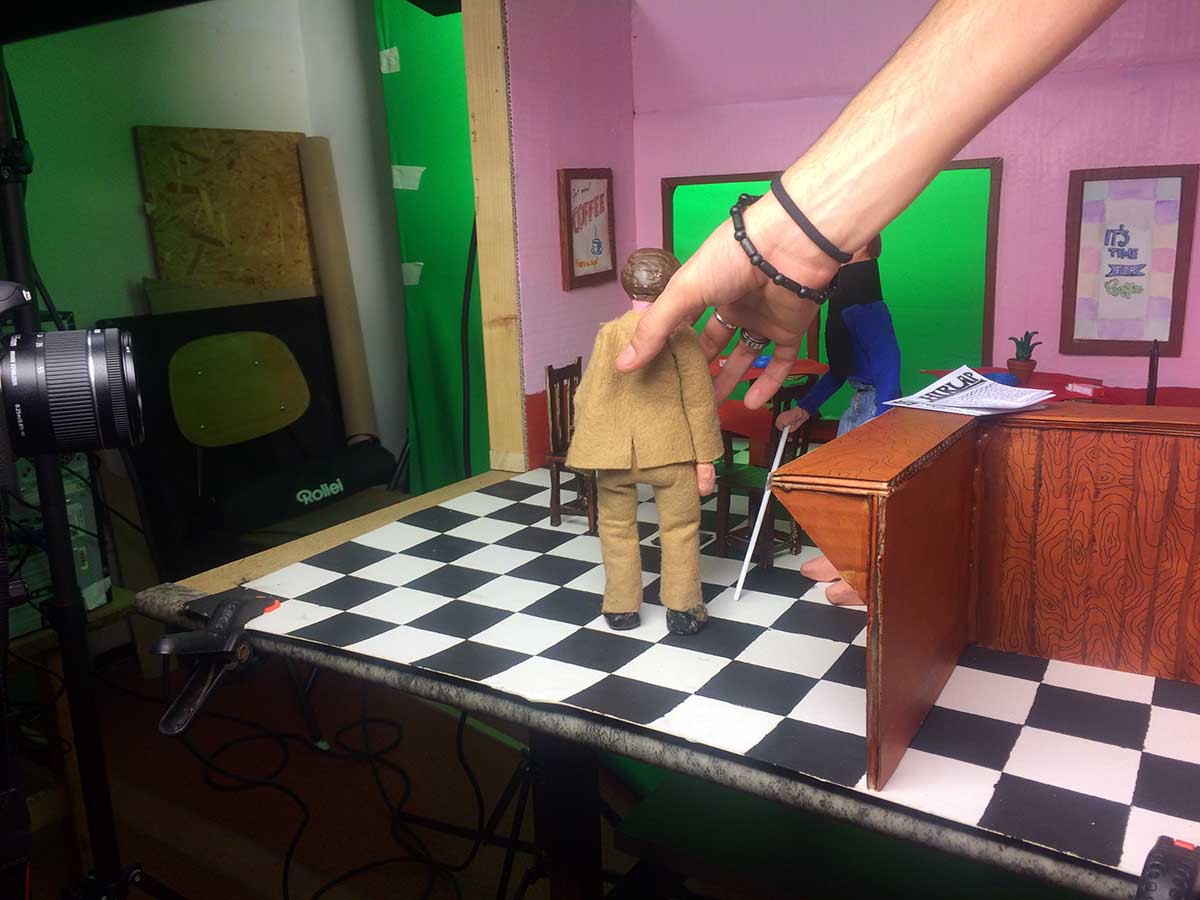 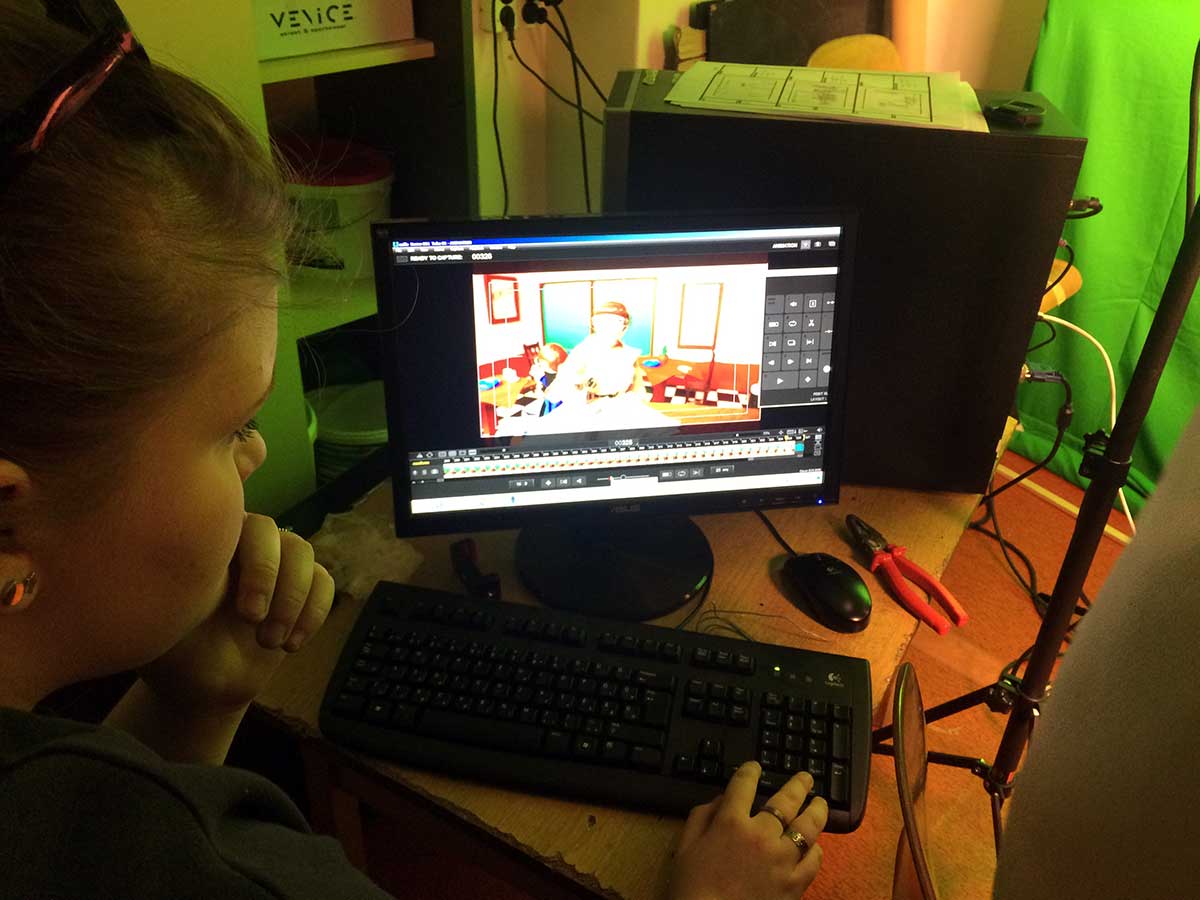 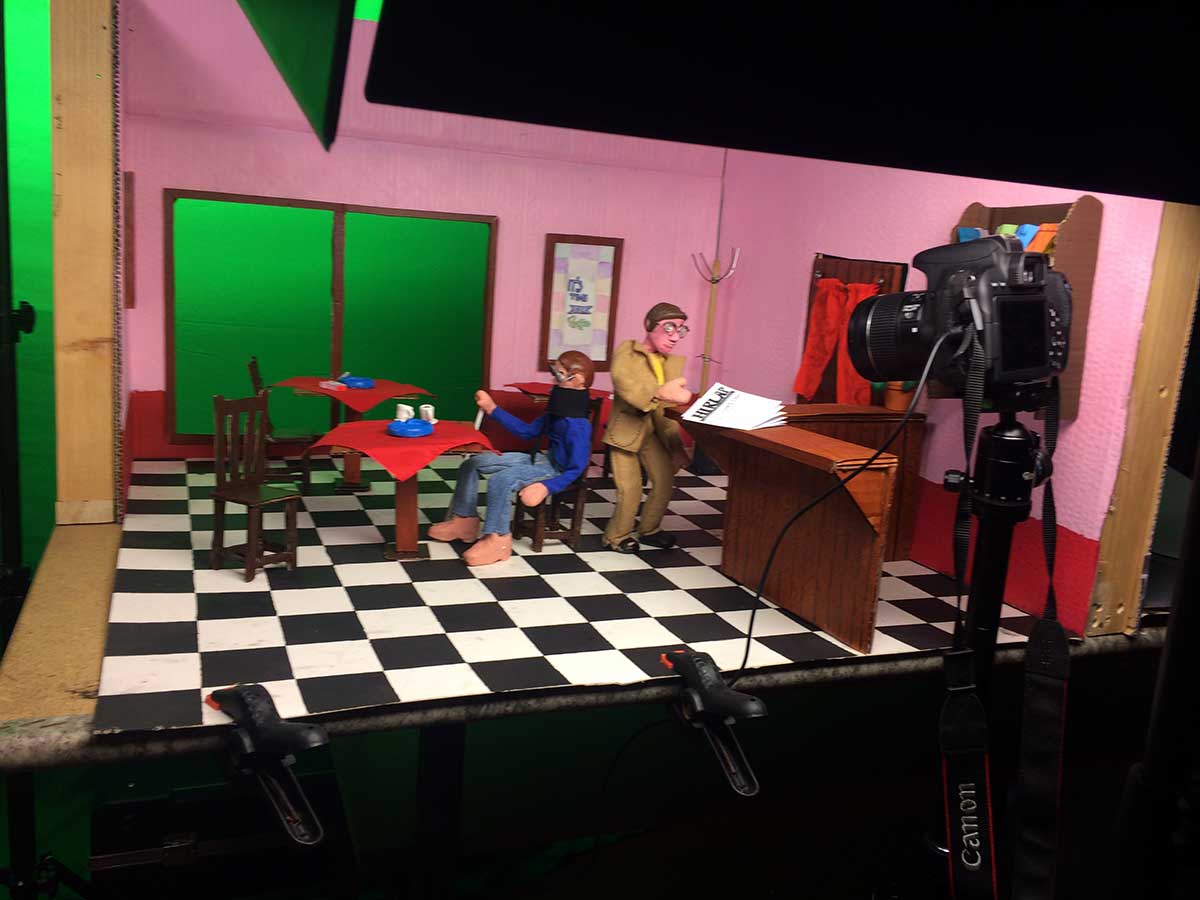 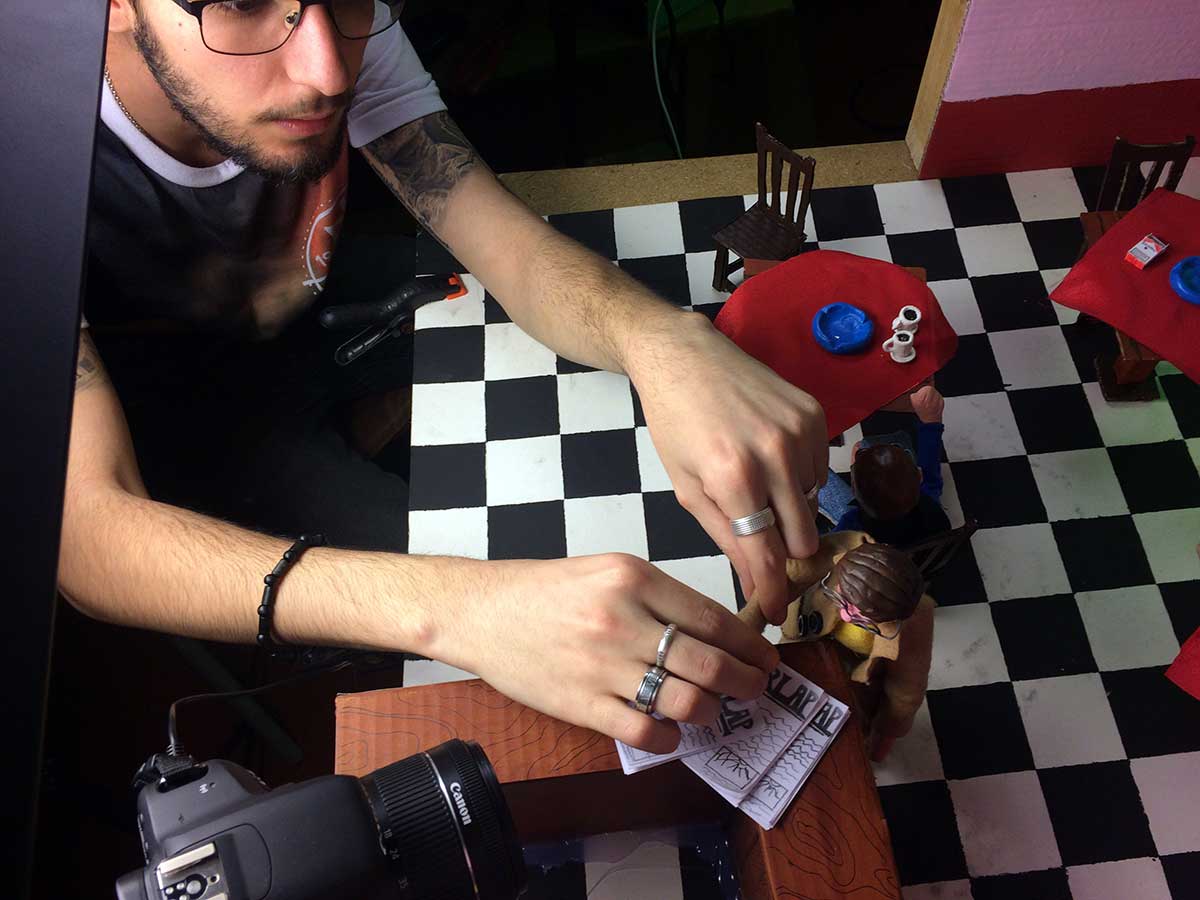 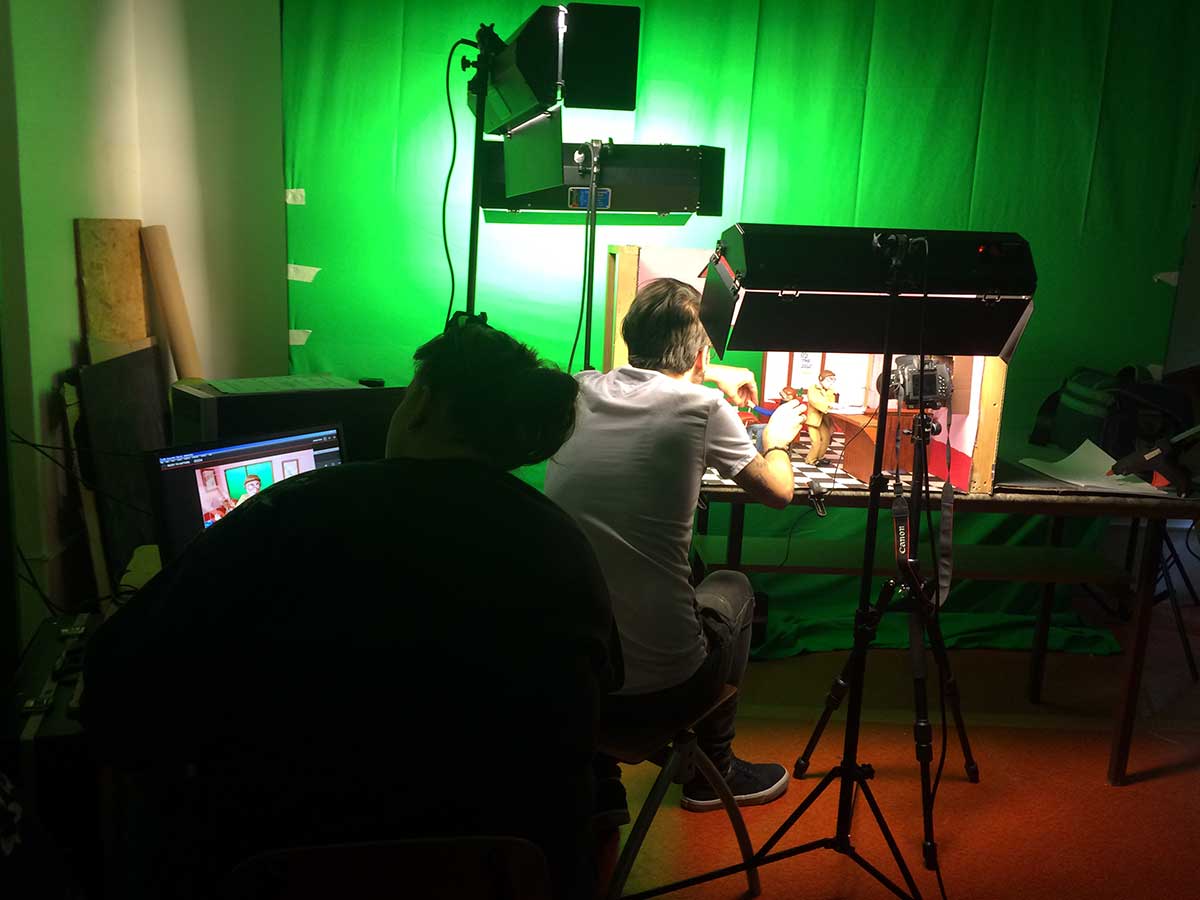 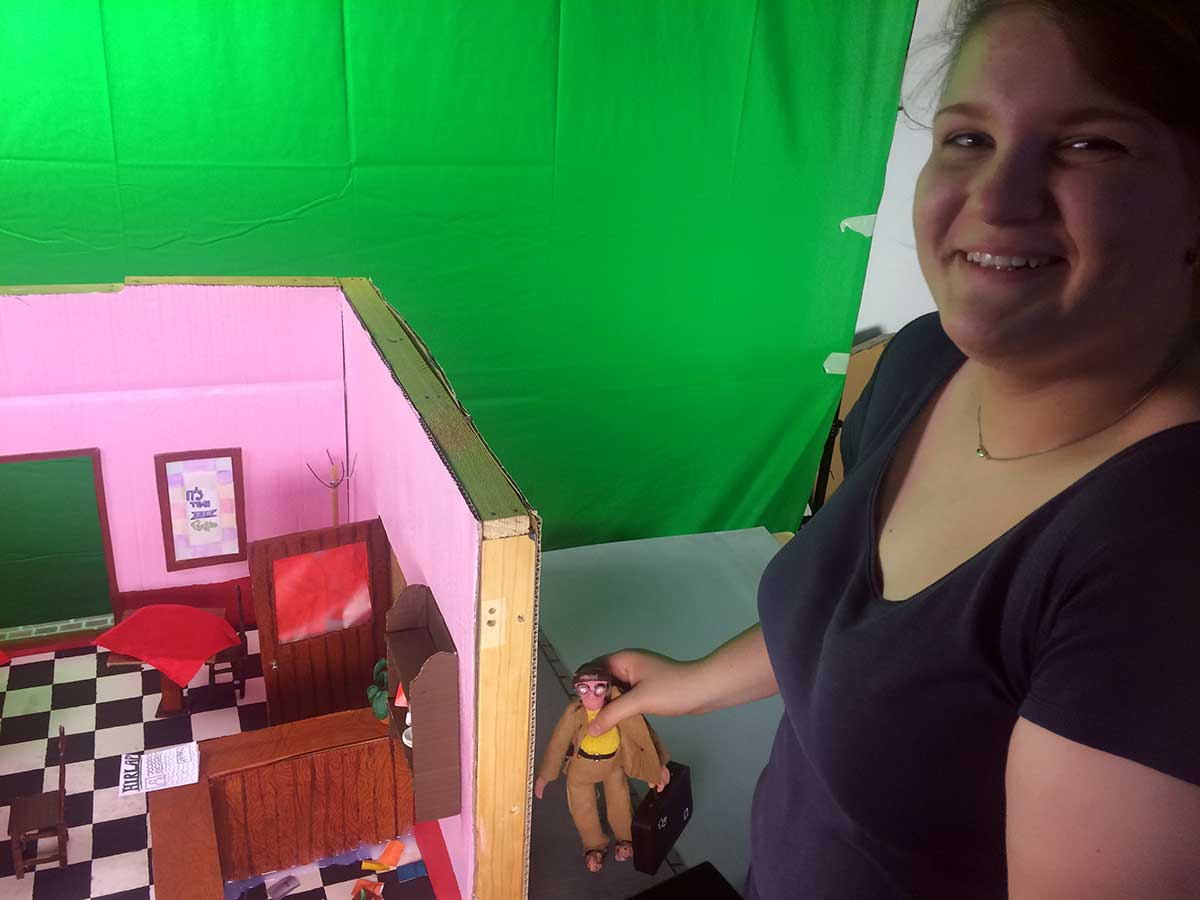 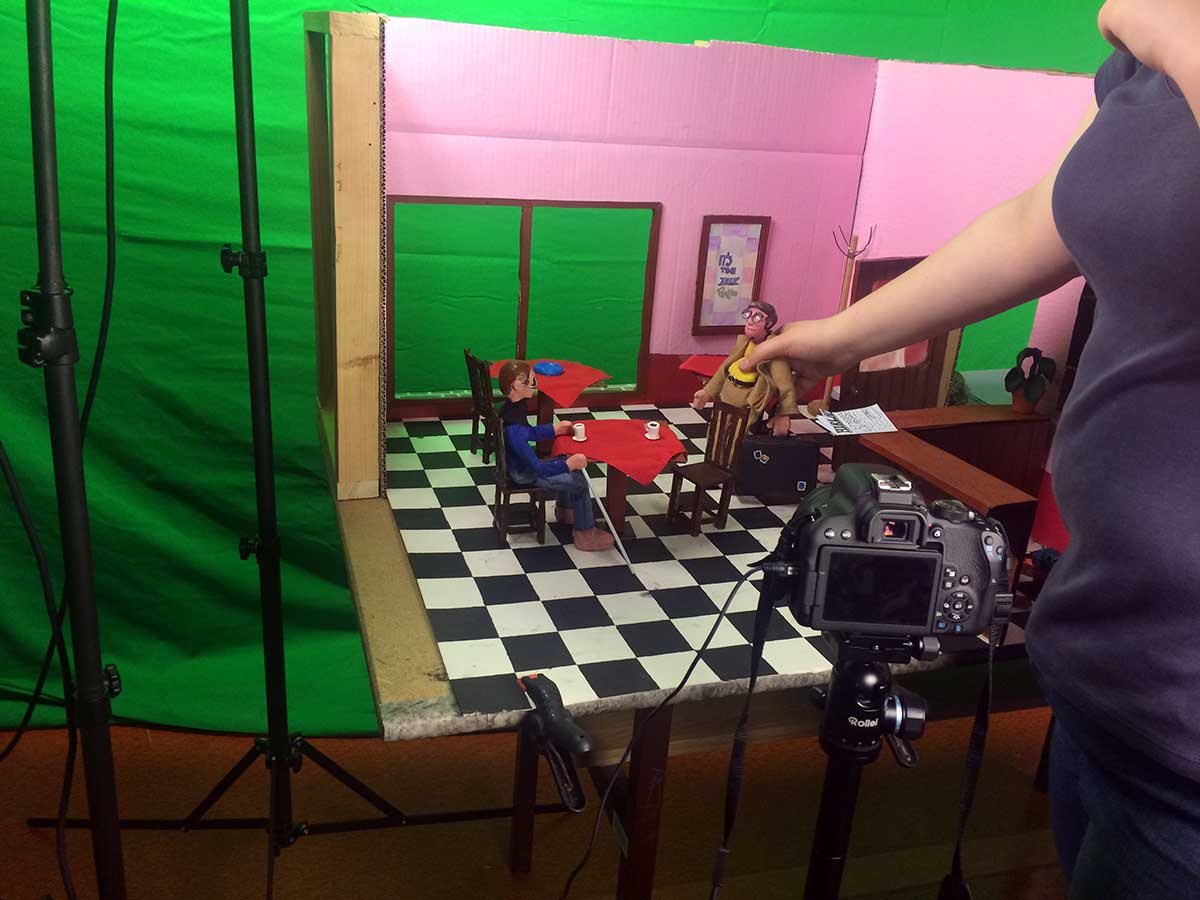 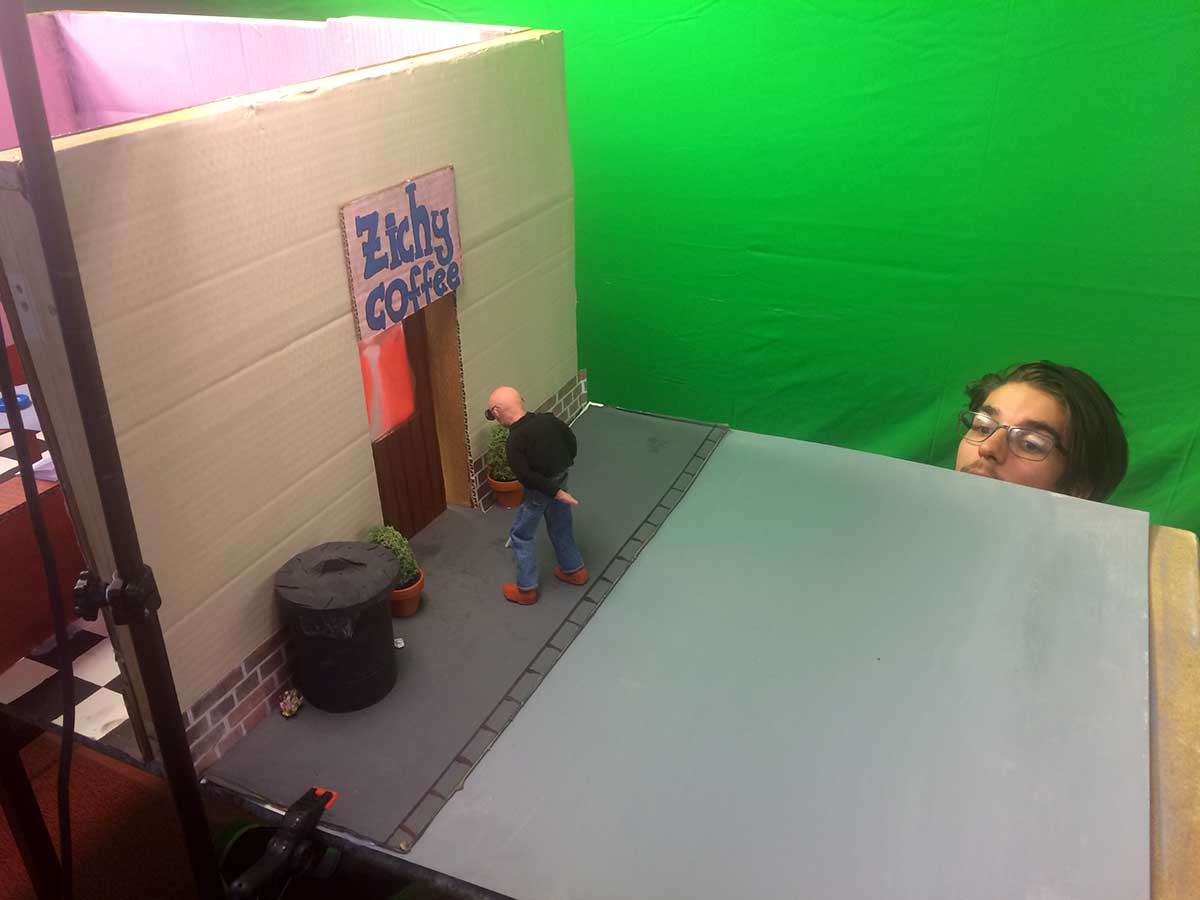 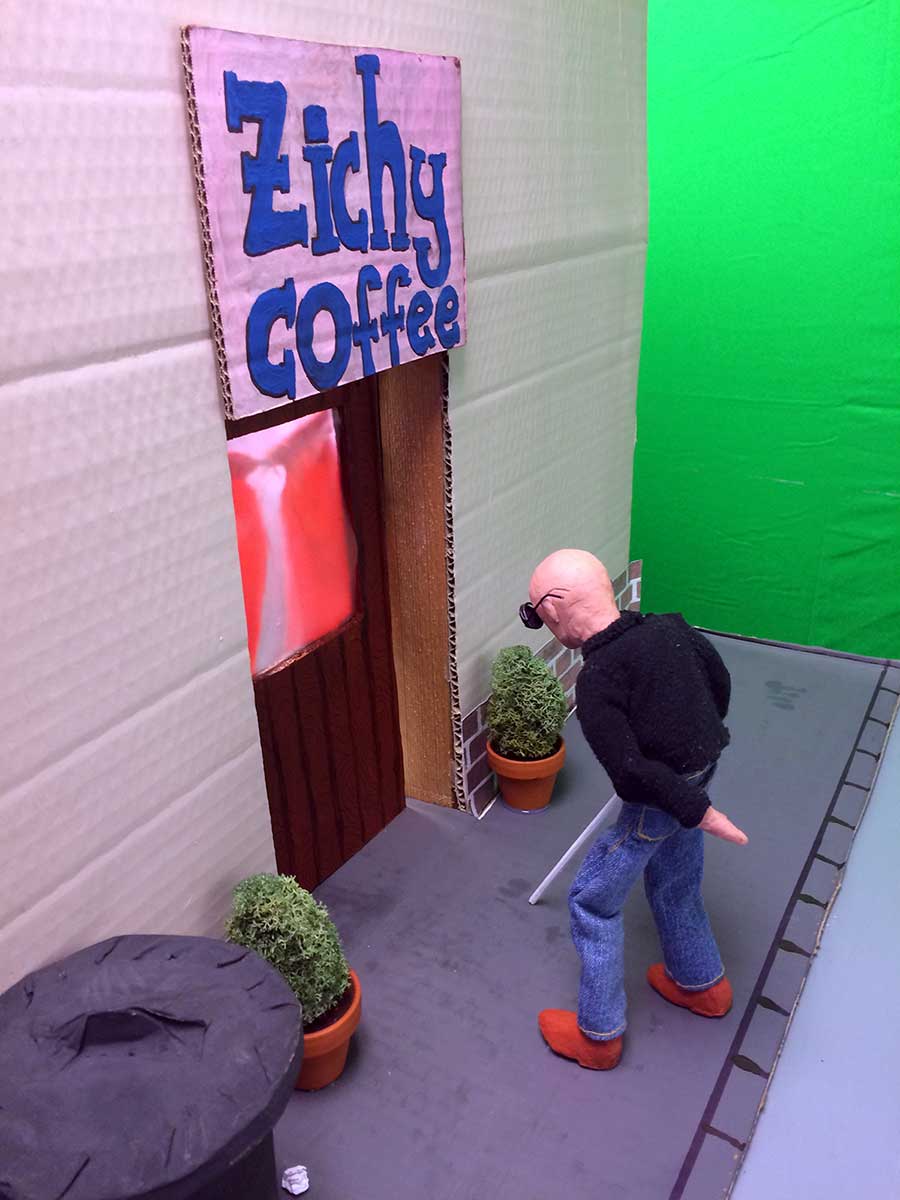 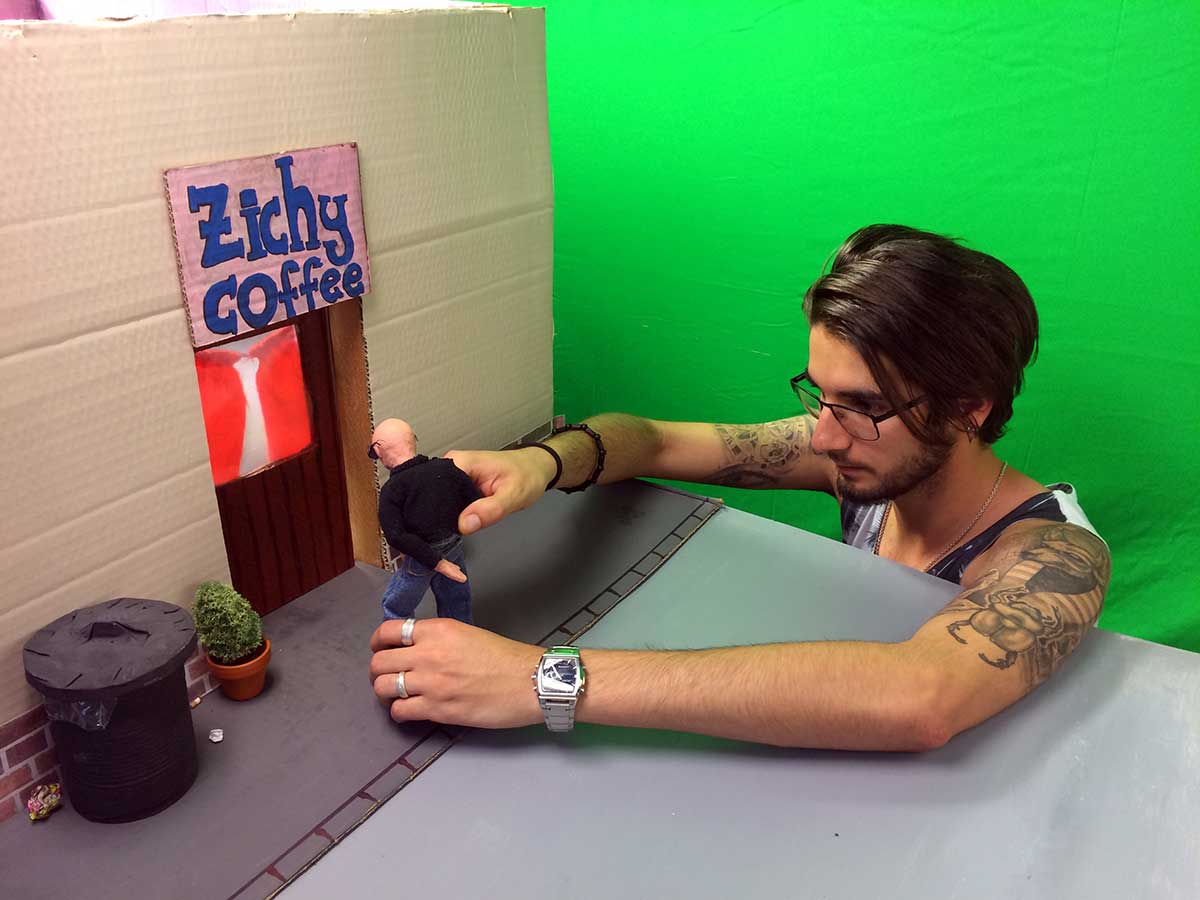 Egy kis pihenés
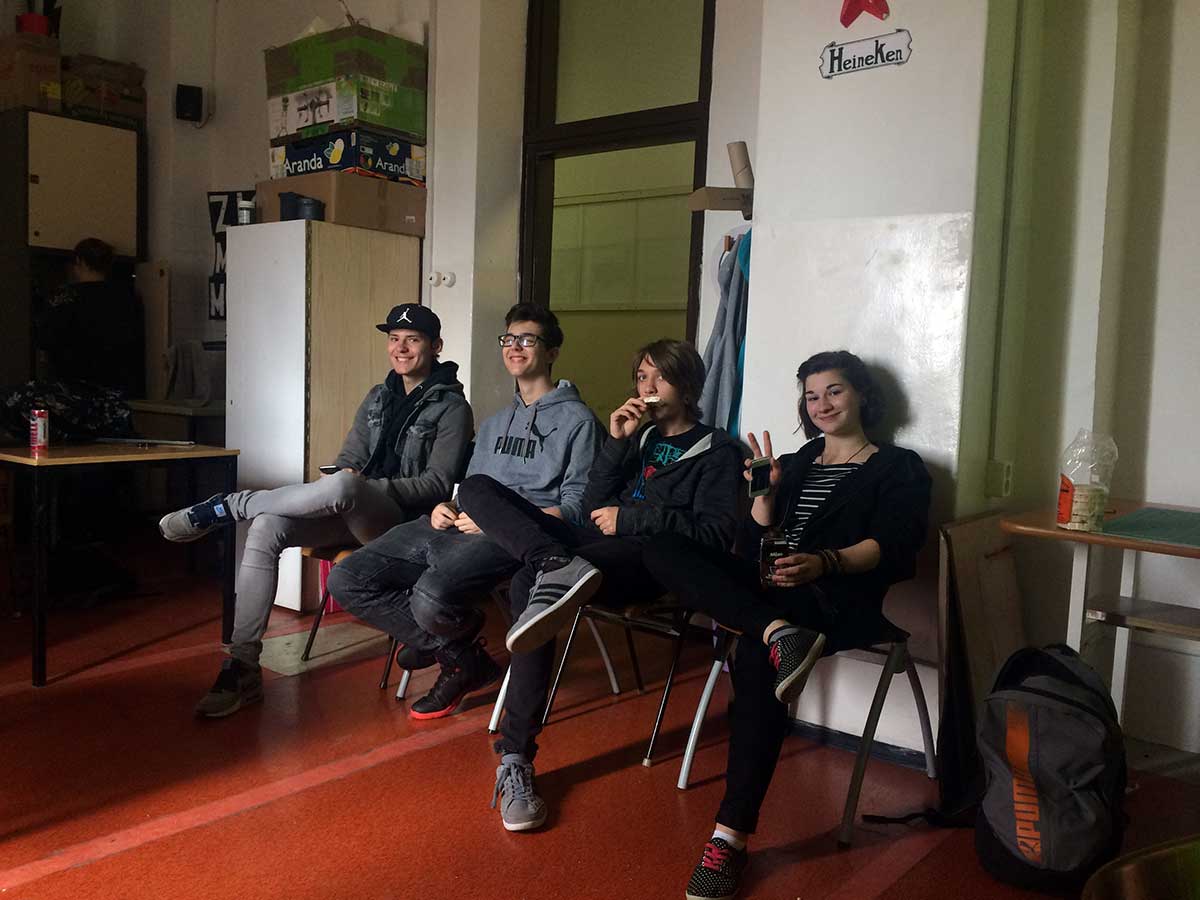 Digitális utómunka Adobe Premiere Pro  és
After Effects programban
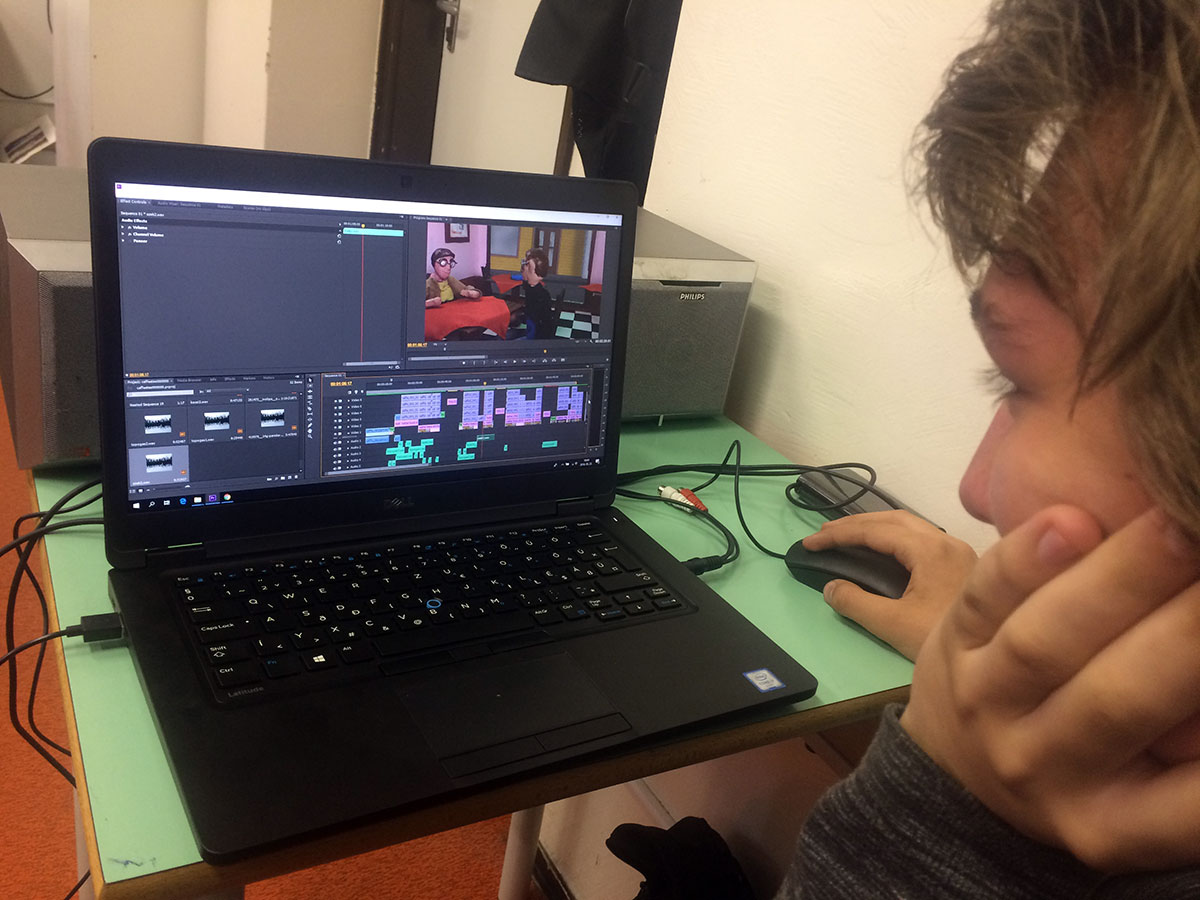 Értékelés
Az animációs szekcióban tizenegy fő dolgozott, két csapatra osztódott a csoport a tervezési folyamatban, egy három és egy nyolc fős stáb hozott létre egy-egy bábanimációs filmet. A stábok munkájuk során részfeladatokat osztottak el egymás között, és megtanultak együtt dolgozni a munkafolyamatokon.
A projekt keretében elkészített báb animációs filmek megvalósításához beszerzett Canon DSLR kamera segítséget nyújtott profi körülmények között elvégezni a forgatás munkafolyamatát, ezáltal a gyerekek megismerték és megtanulhatták, hogyan is dolgoznak az animációs filmstúdiókban. A bábok felépítéséhez beszereztünk gömbcsuklós animációs báb fémvázakat is, melyeknek segítségével azt is elsajátíthatták a tanulók, hogy építenek fel ugyancsak profi körülmények között animációs stúdiókban bábokat.A projekt sikeresvolt, megvalósultak a tervezett filmek.